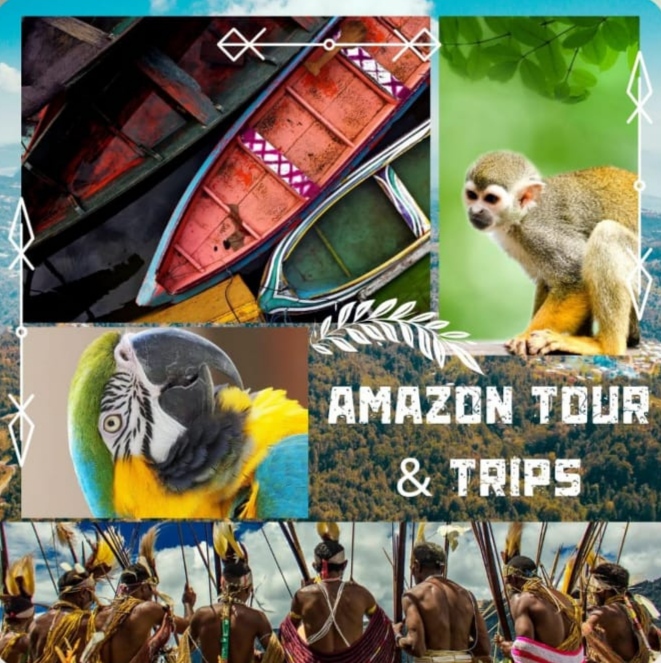 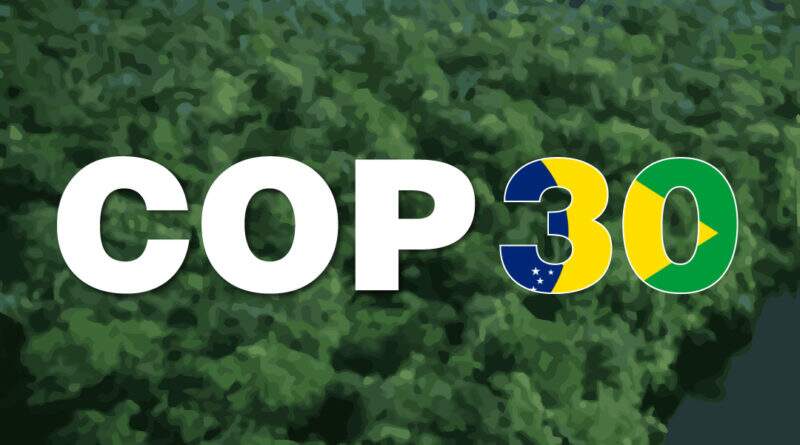 AMAZONIA
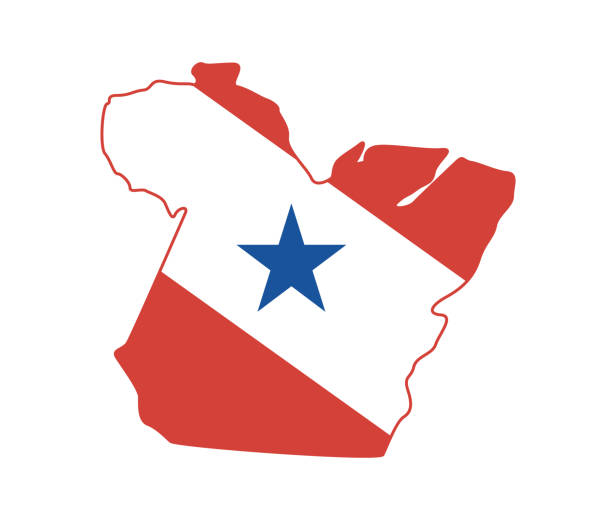 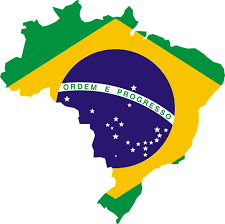 PROPERTIES AVAILABLE FOR THE DATES OF COP30 IN BELÉM 2025
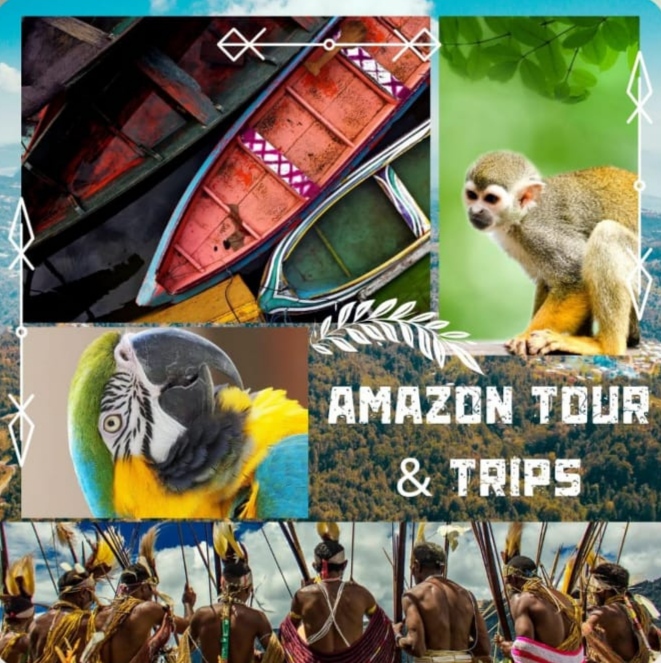 Location: Ananindeua-ParáCombined living room, balcony, kitchen, 2 bedrooms, bathroom, garage, swimming pool, gourmet area.Capacity: 4 guestsPrice for 14 days $10.000
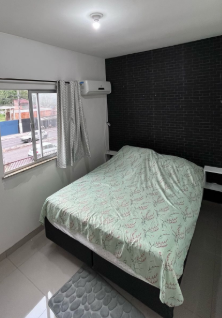 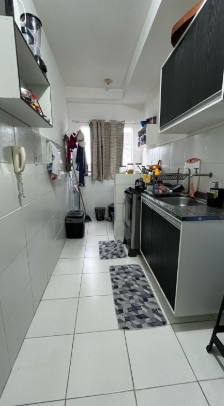 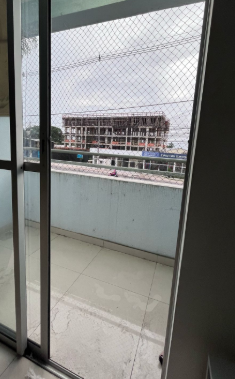 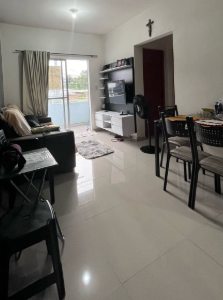 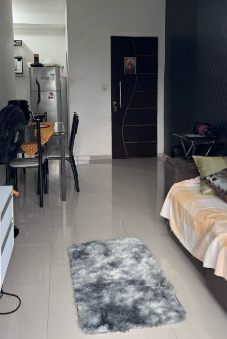 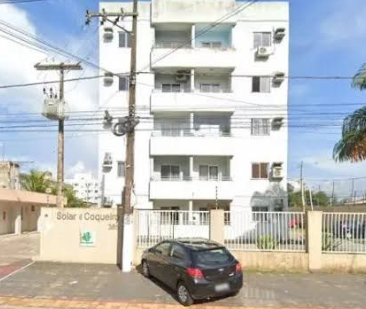 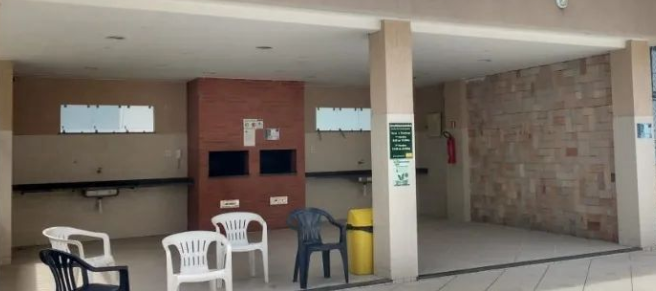 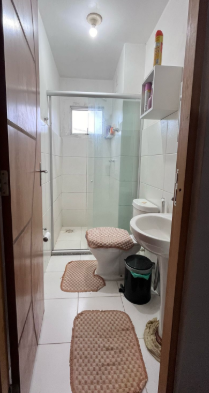 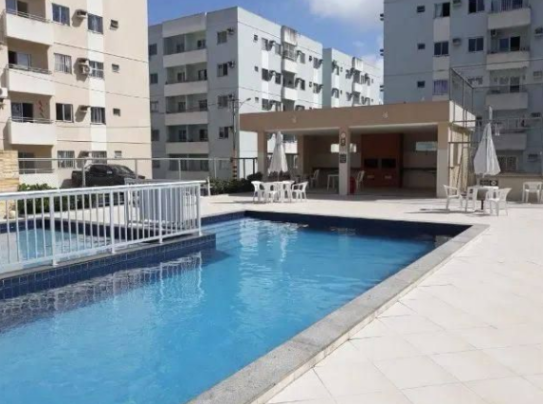 3-seater sofa, dining table, TV, fan, double bed (cannot be exchanged), air conditioning, pillows, sheets, pillow, blackout curtain, 01 double mattress or single beds, towels, hygiene products, cleaning products, refrigerator, stove, microwave, blender, closet, airfryer, dishes and pans, laundry tub, clothesline, iron, laundry basket.
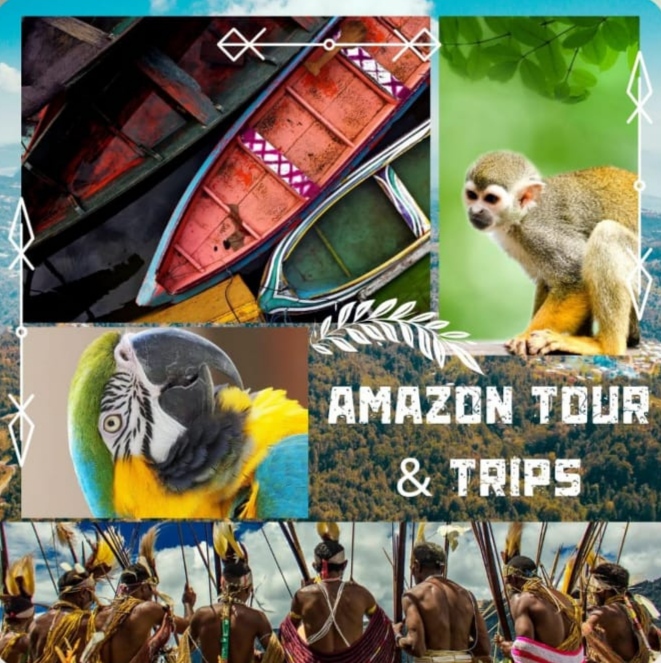 30 minutes from Shopping Grão Pará35 minutes from the Airport,38 minutes from Parque da Cidade (where the main events of Cop30 will take place)
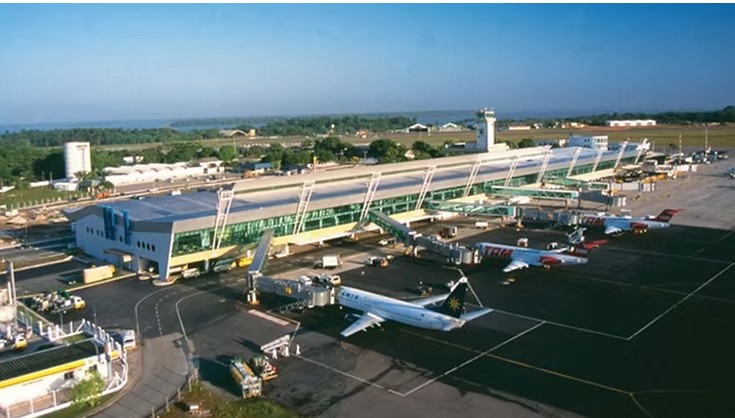 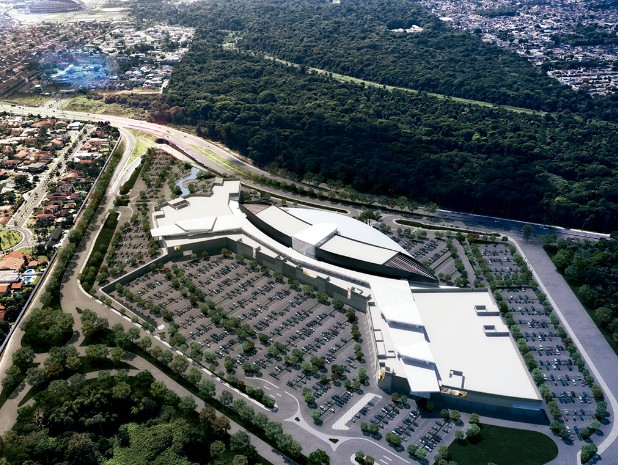 Airport                                                            Grão Pará Shopping
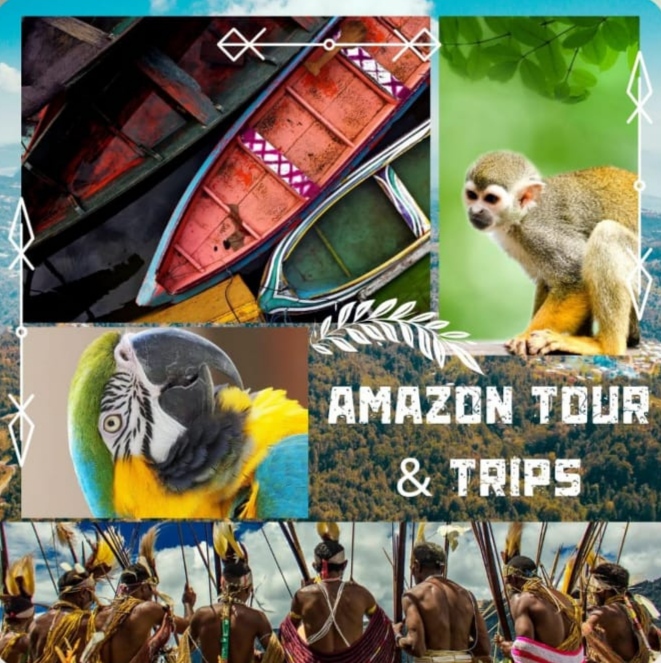 LARGE HOUSE Location:Parque verde, Belém-Pará.2 adjoining rooms, 2 kitchens, 1 toilet, 5 bedrooms, 4 of which are suites, swimming pool, leisure area, garage.Capacity: 10 guestsPrice for 14 days: $ 30.800
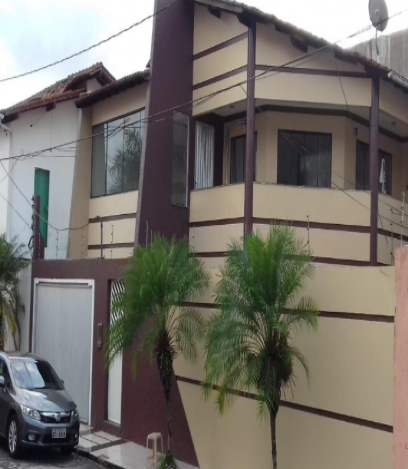 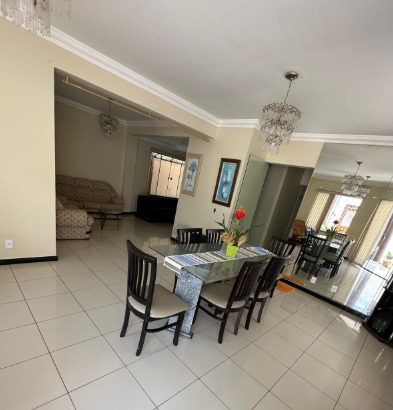 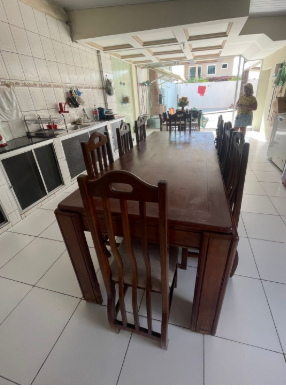 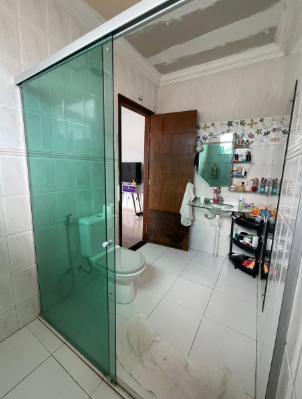 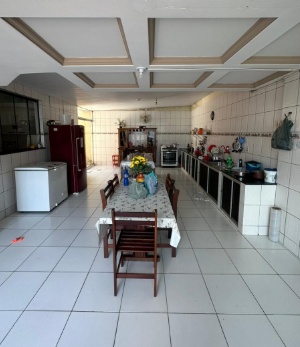 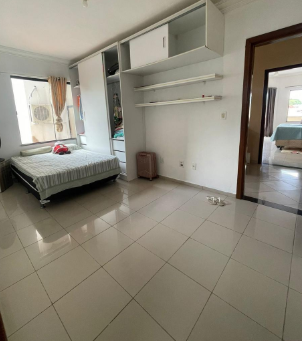 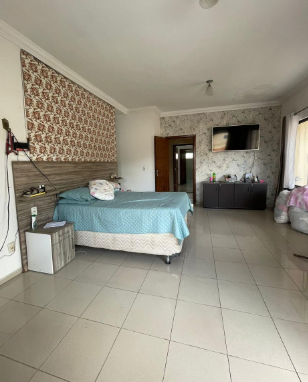 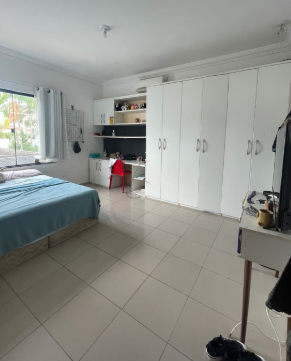 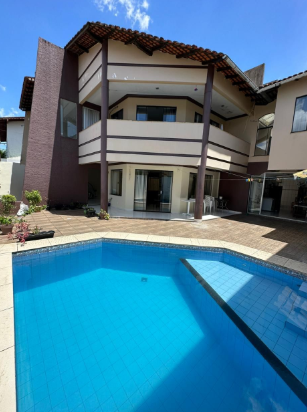 2 sofas, TVs in the living rooms, 3 dining tables, sideboard, air conditioning in the bedrooms, TVs in the suites, sheets, towels, laundry, iron, washing machine, barbecue area, freezer, refrigerator, 2 stoves, air fryer, built-in cabinets, crockery, microwave, blender, mixer, coffee maker, cleaning supplies, toiletries.
Improvements: decoration, furniture for living space.
Included: cleaning and breakfast.
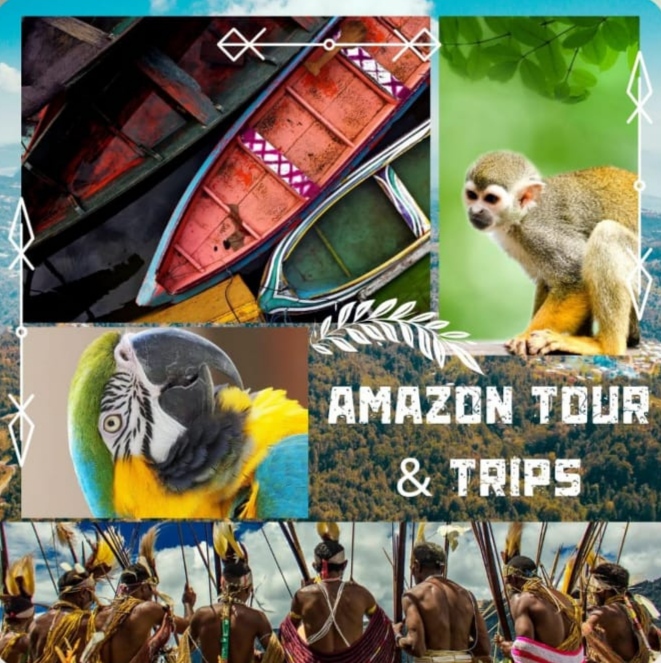 30 minutes from Shopping Grão Pará35 minutes from the Airport,38 minutes from Parque da Cidade (where the main events of Cop30 will take place)14 minutes from Orla de Icoaraci.A place where you can enjoy delicious food, typical of Belém, as well as enjoy a delicious coconut water, all while enjoying a beautiful sunset. (The word "Icoaraci", which means "facing the sun" or "river sun", comes from the indigenous Tupi language).
Airport                                     Shopping Grão Pará 		                 Icoaraci
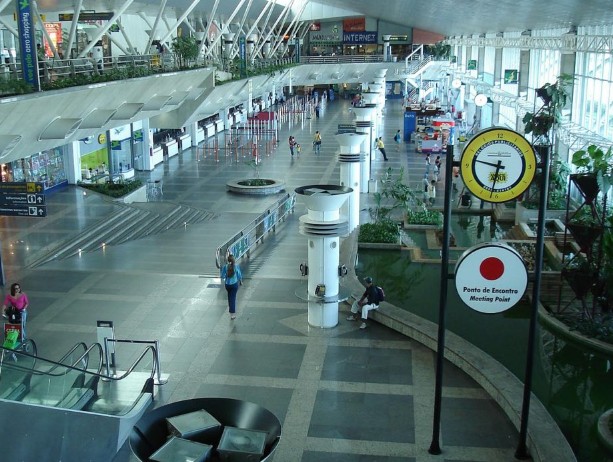 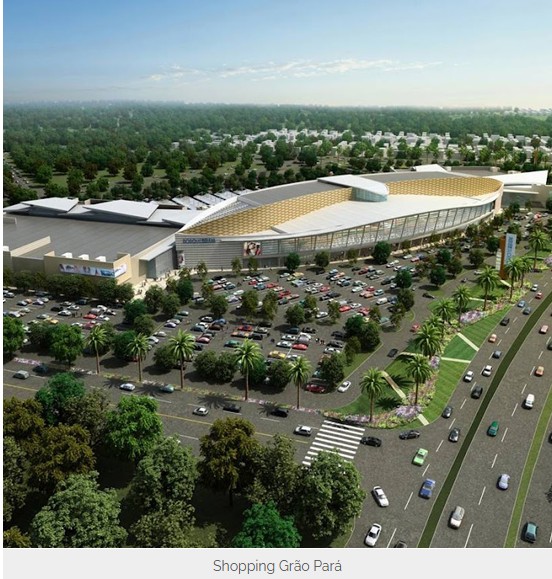 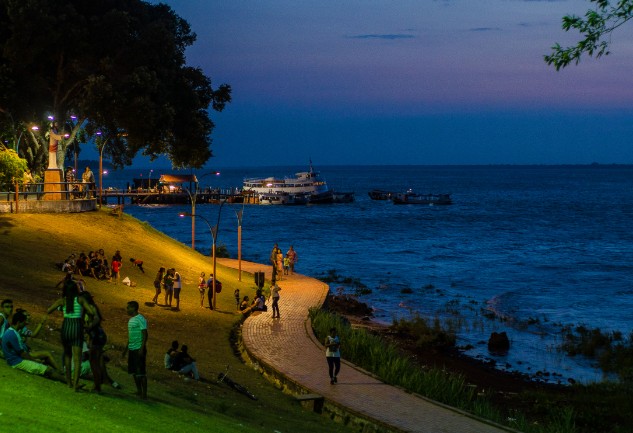 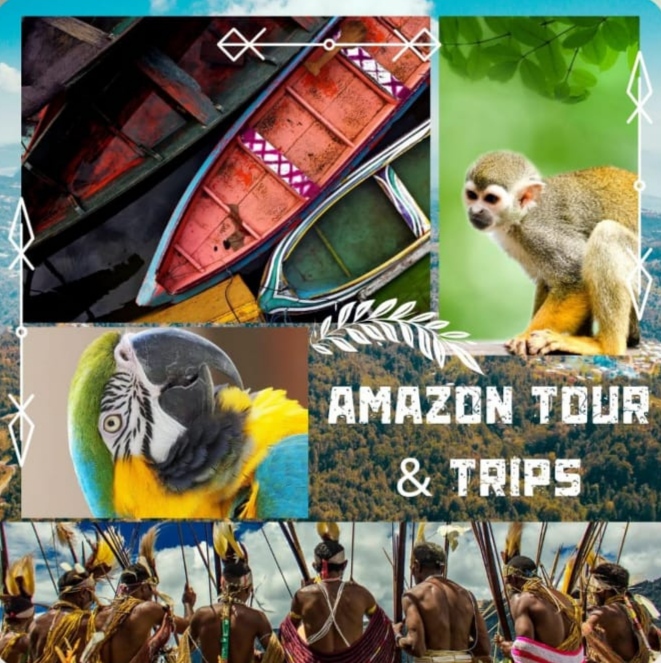 A BIG HOUSE COMPLETELocation: Mangueirão, Belém-ParáCapacity: 12 guests.4 living rooms,4 suites, more 2 bedrooms, 2 kitchens, 2 bedrooms, 6 bathrooms, garage, balcony, backyard and side outdoor area.Price for 14 days:  $ 36.000
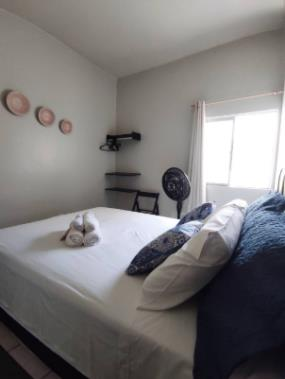 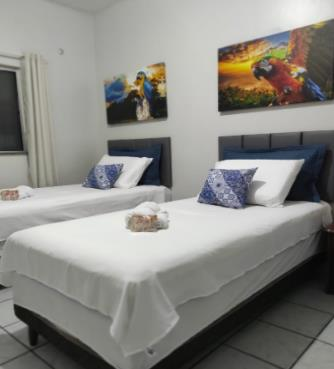 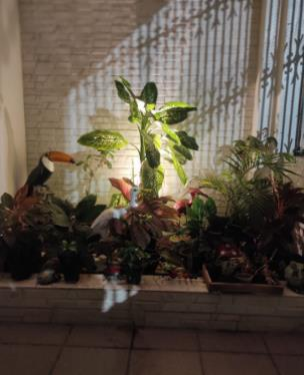 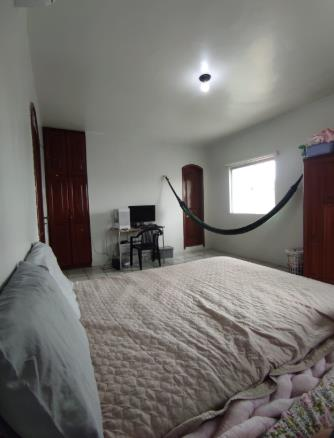 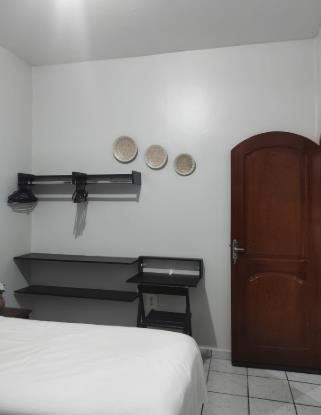 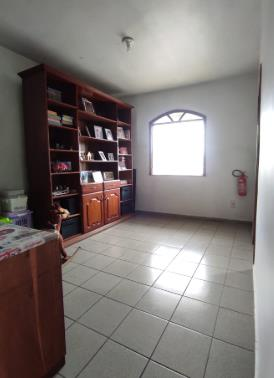 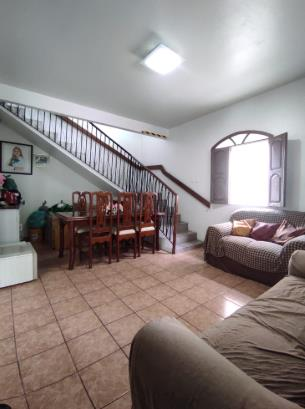 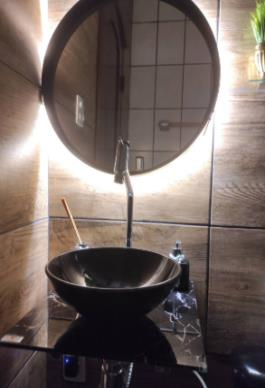 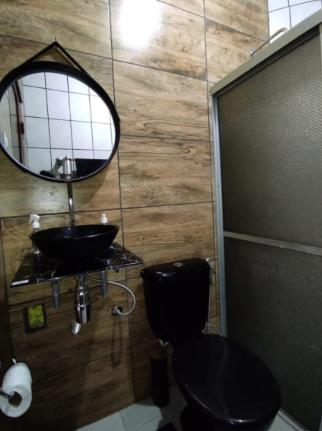 A BIG HOUSE COMPLETE
air conditioning in all rooms
full kitchen (stove, refrigerator, microwave, air fryer, sandwich maker, blender, electric kettle, water filter with bacteriological efficiency, pots, utensils, dishes), organic and regional hygiene products (soap, shampoo, conditioner), extra standard sheets and towels, comfortable pillows, space for smokers, air conditioning, clothes racks/wardrobe, regional decoration with paintings and ceramic objects from Marajoara, Wi-Fi, TV with streaming, fire extinguishers, fire alarm, outdoor camera, screens on the windows. Trash cans for recycled trash. Improvements: hammock, outdoor furniture (sun loungers), hanging chair, among others, electric shower and bathroom renovation. There are 2 double beds, but they can be exchanged for two single beds in each room, depending on the need.
Includes a regional breakfast table with several options of typical fruits and cleaning.

5 minutes from Shopping Grão Pará, 5 minutes from Estadio do Mangueirão ( Music Shows, as Coldplay, Green day and more).
7 minutes from the Airport,
8 minutes from Parque da Cidade (where the main events of Cop30 will take place)
Airport                                                 Shopping Grão Pará
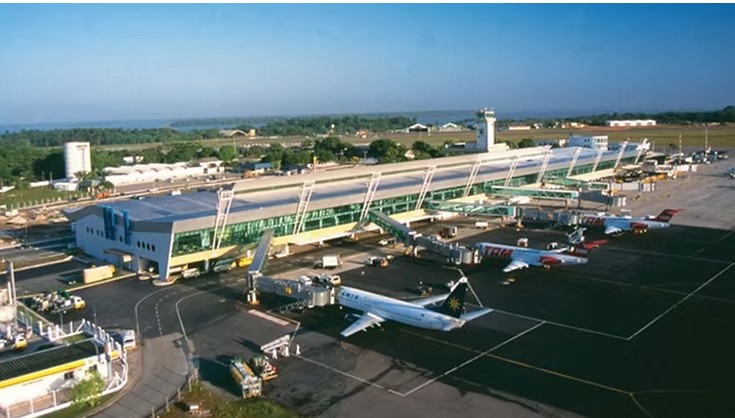 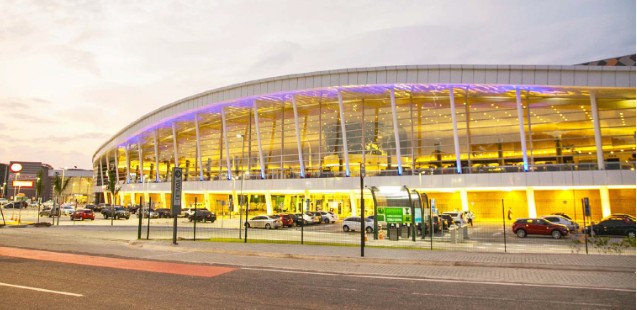 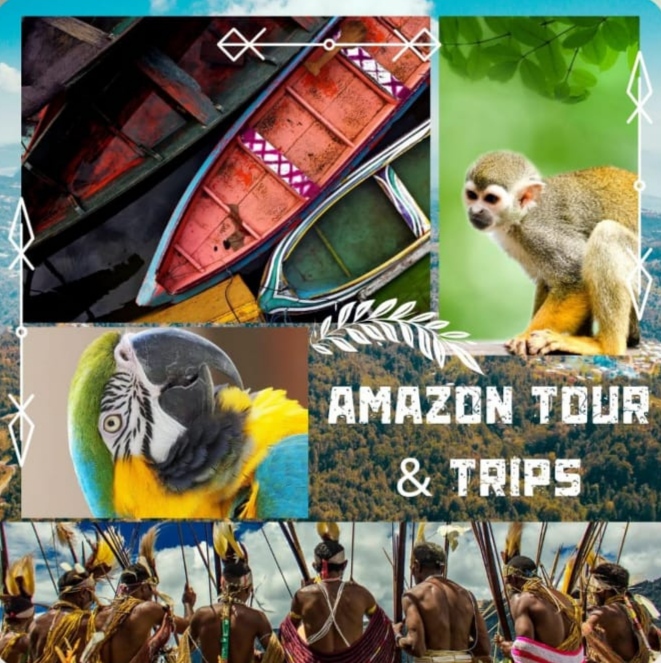 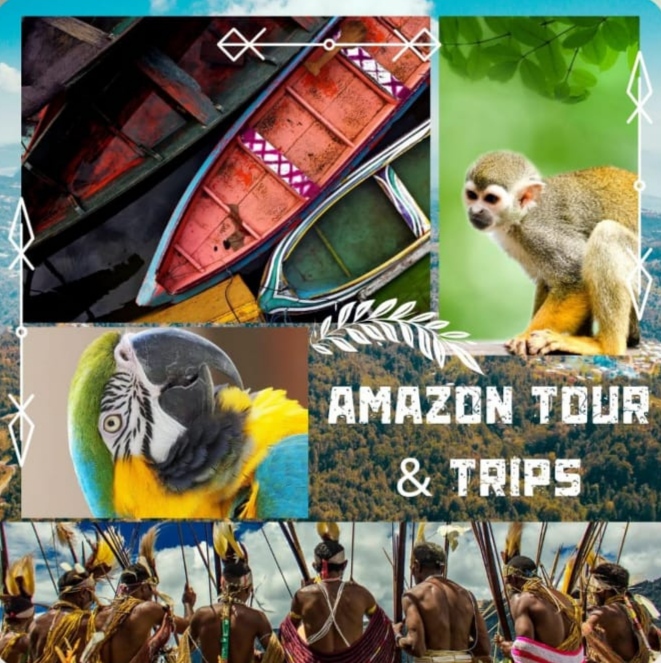 COMPLETE HOUSE  Location: Icoaraci/Cruzeiro, Belém-Pará.Capacity:  8 guestsHouse: Garage, living room, 3 bedrooms, shared kitchen, bathroom, laundry room, smoke area.Flat: 2 suites, 2 room bedroom, kitchen and bathroom.Price for 14 days: $25.000
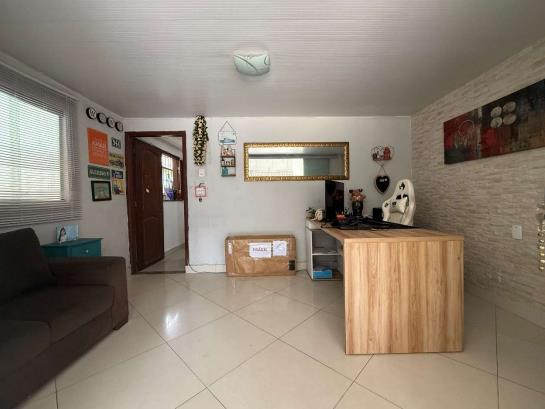 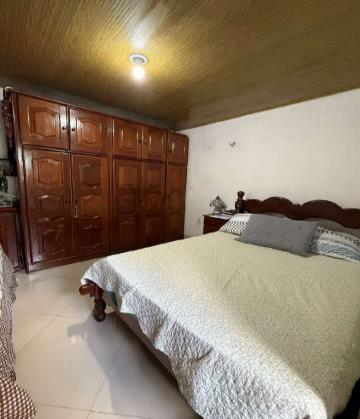 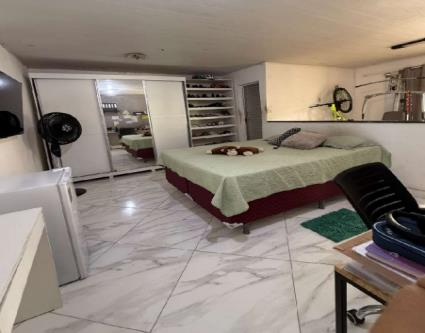 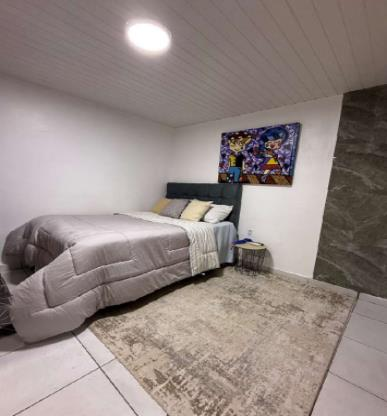 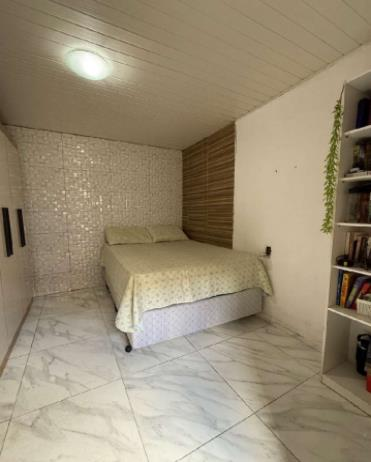 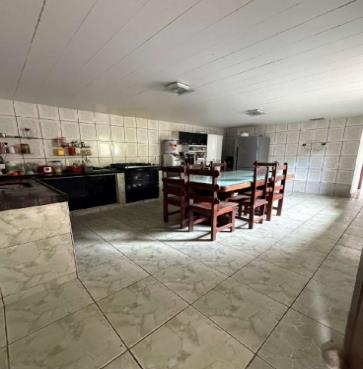 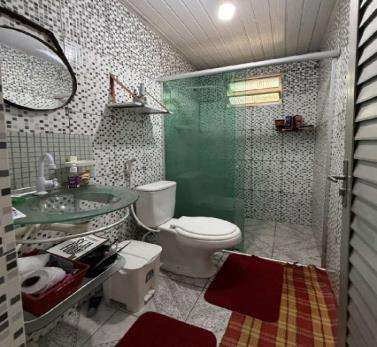 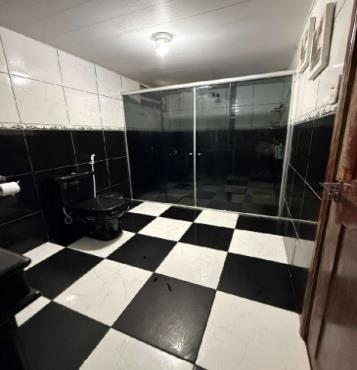 Wi-Fi, cable TV and Netflix, full kitchen (refrigerator, stove, microwave, blender, sandwich maker, airfryer, dishes, pots, utensils) Improvements: painting, decorative items, purchase of sofa bed, air conditioning. Bedroom 2: complete renovation, including wardrobe and two single beds or bunk beds. Outdoor gourmet area: complete renovation, with new flooring and painting, installation of sink and laundry, plus barbecue and inclusion of table and chairs. Flat: renovation to include full kitchen - minibar, microwave, airfryer, blender, stove, dishes and pots. Optional inclusion of single bed. Breakfast included.
30minutes from Shopping Grão Pará30 minutes from the Airport,35 minutes from Parque da Cidade (where the main events of Cop30 will take place)5 Minutes from Orla de Icoaraci.A place where you can enjoy delicious food, typical of Belém, as well as enjoy a delicious coconut water, all while enjoying a beautiful sunset. (The word "Icoaraci", which means "facing the sun" or "river sun", comes from the indigenous Tupi language)
           
                                                     	         Sunset in Icoaraci
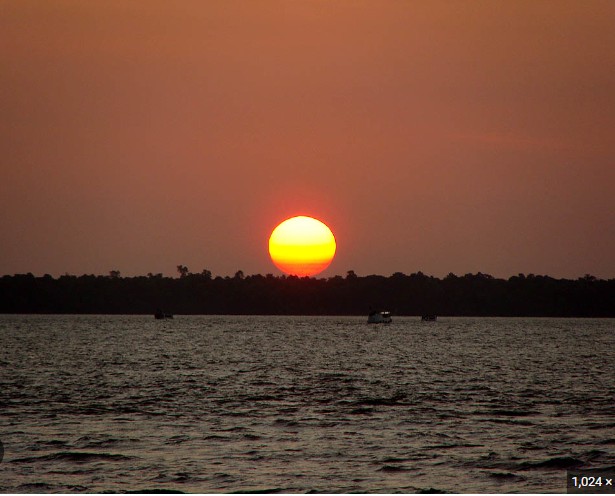 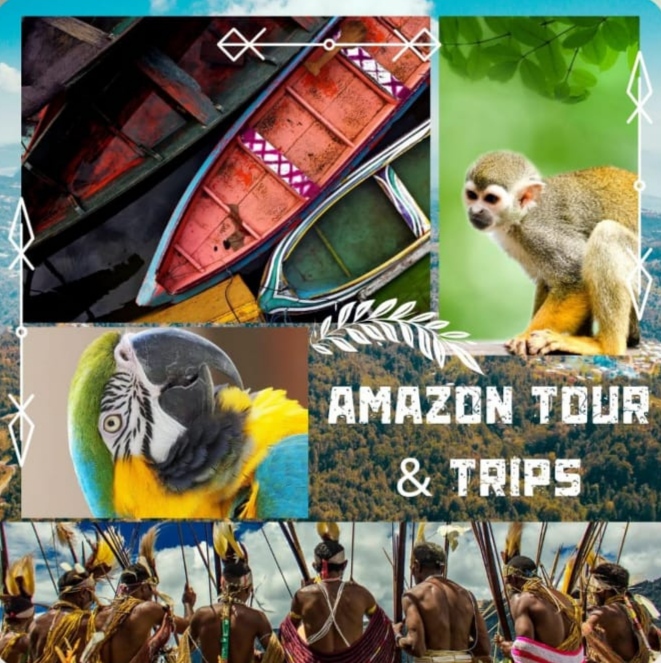 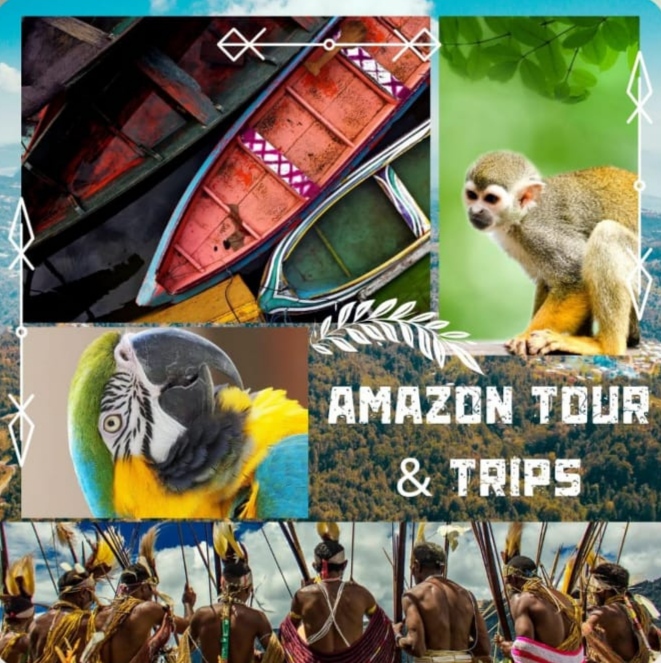 Location:  Ananindeua-ParáCapacity: 4 guests3 bedrooms, 1 bathroom, kitchen, laundry room, 1 living room, balcony, and 1 parking space, 24-hour securitycamera, leisure area (adult and children's pool, barbecue, party room, gym, games room, court)Price for 14 days: $12.000
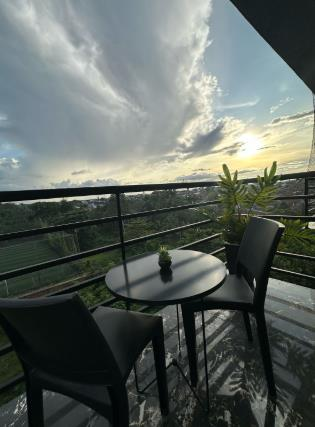 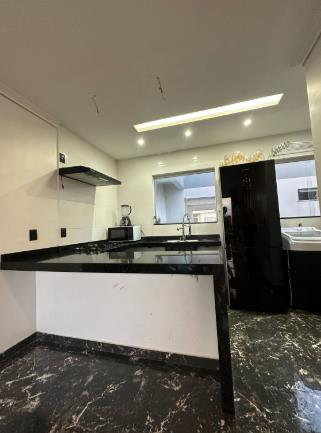 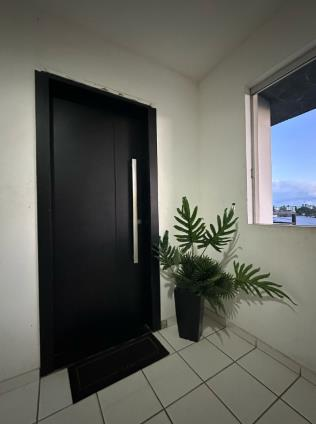 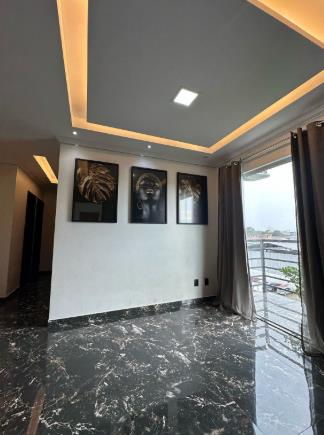 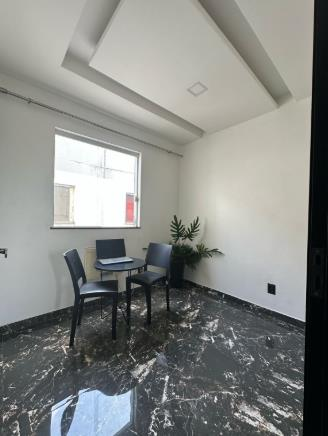 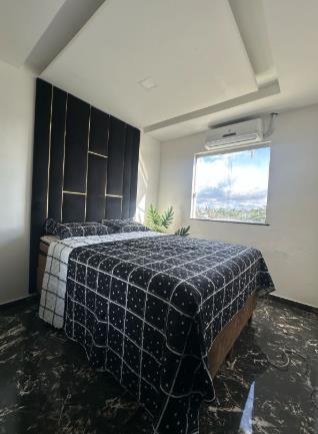 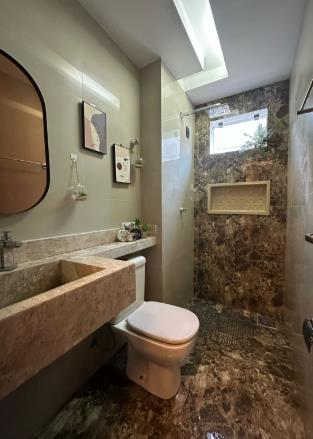 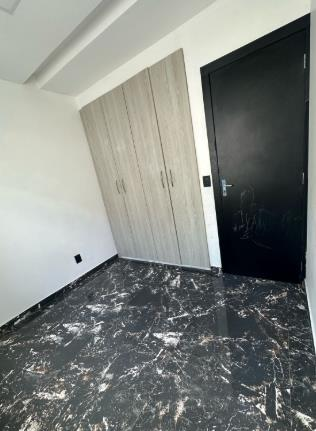 No elevator. 65” TV, double bed, 2 bedrooms have central air conditioning, built-in wardrobe, the other bedroom has a fan, built-in stove, microwave, blender, refrigerator, sugar, 1 table and 2 chairs on the balcony. The apartment is new, all in cove with yellow lighting, porcelain tiles and new paint. Improvements: 3-seater sofa, 1 air conditioner, rug, TV, plants, lamp, regional decorative items, desk, curtains, rug, 50” TV, 1 single bed, 1 trundle bed, small closet, kitchen (modular furniture), chairs, wine cellar space, sandwich maker, water filter, dishes, full gas, basic food items and regional fruits in the first 3 days, ironing and iron, electric shower, shower stall, larger mirror, personal hygiene items, sheets, towels. Includes breakfast, daily cleaning, conditioner and regional exfoliants, 100% natural from our region.
35 minutes from Shopping Grão Pará.38 minutes from the Airport.38 minutos minutes from Parque da Cidade (where the main events of Cop30 will take place).
                                                                                                              
                             Airport                                                                           Shopping Grão Pará
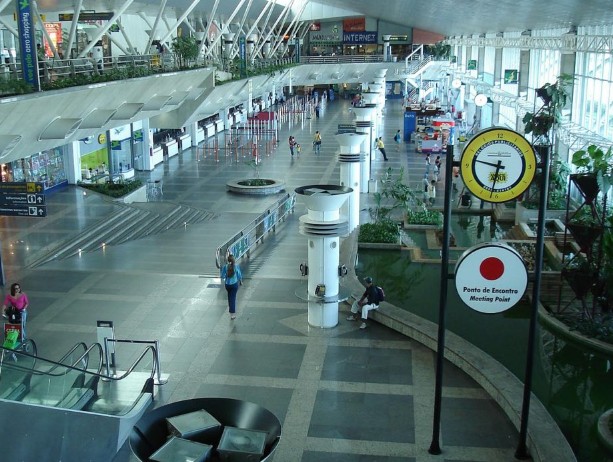 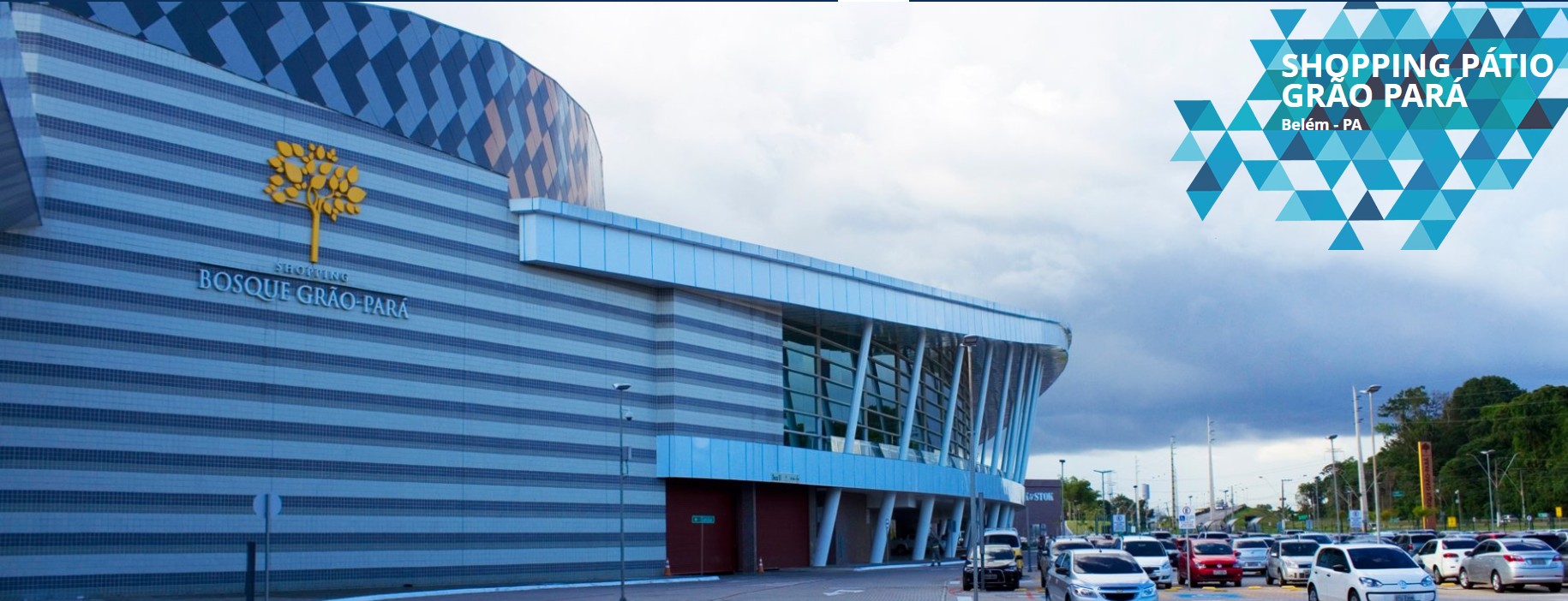 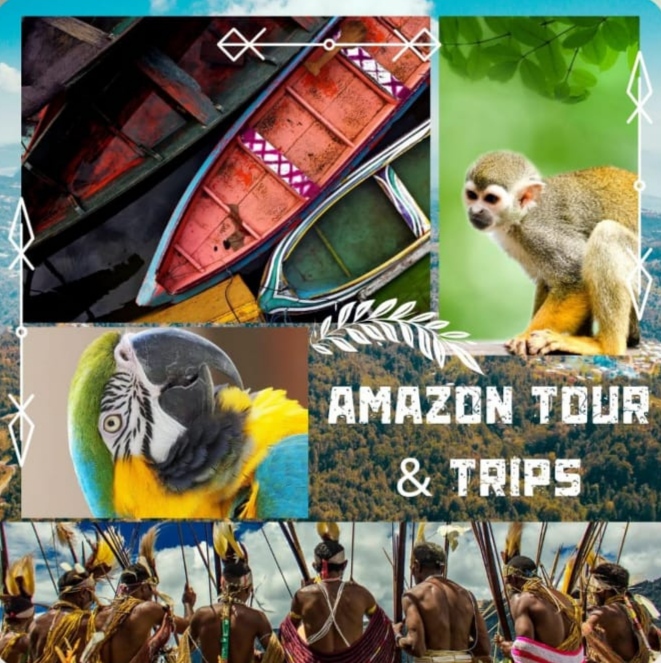 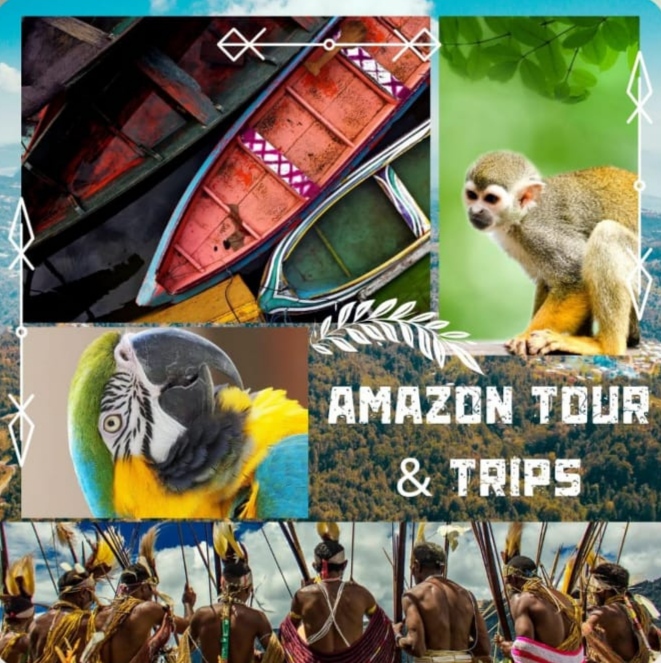 APARTMENT IN CITY CENTER Location: Umarizal, Belém-ParáCapacity: 6 guestsPrice for 14 days: $ 25.000
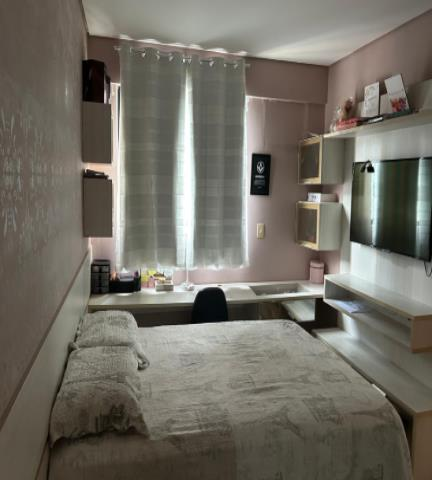 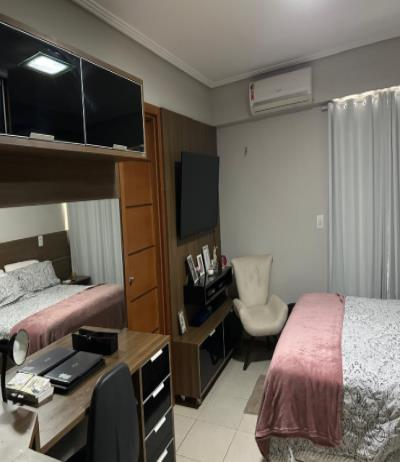 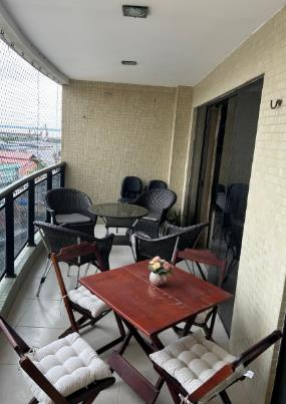 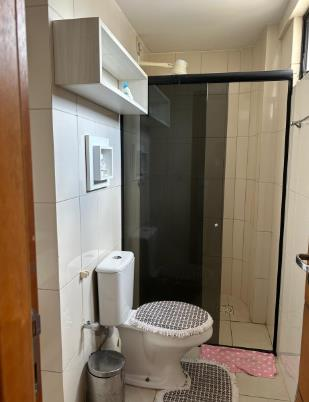 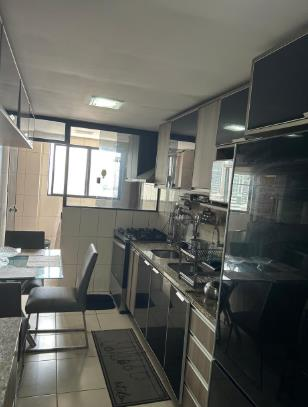 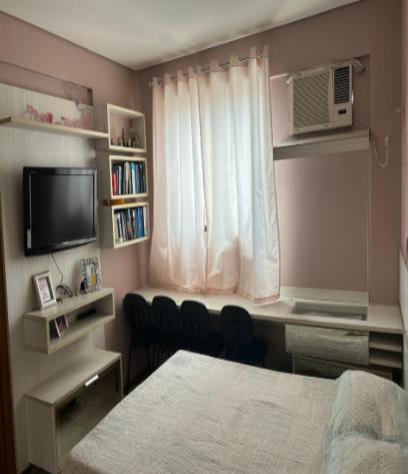 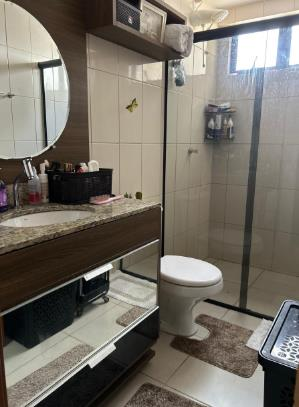 Air conditioning, TV, full kitchen - minibar, microwave, airfryer, blender, stove, dishes and pots. Optional inclusion of single bed.
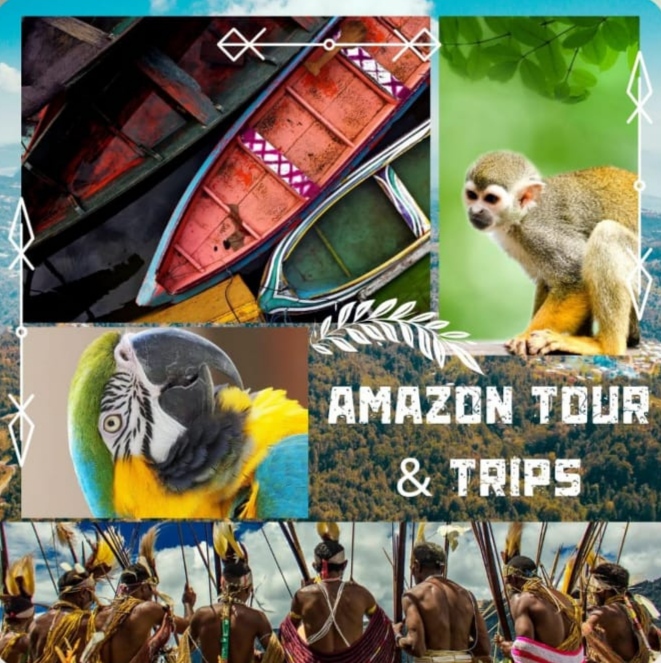 10 minutes from Shopping Boulevard.25 minutes from the Airport.22 minutes from Parque da Cidade (where the main events of Cop30 will take place).12 minutos from the Mercado-ver- o peso
Estação das  Docas                                       Boulevard  Shopping                                        Mercado-ver- o peso
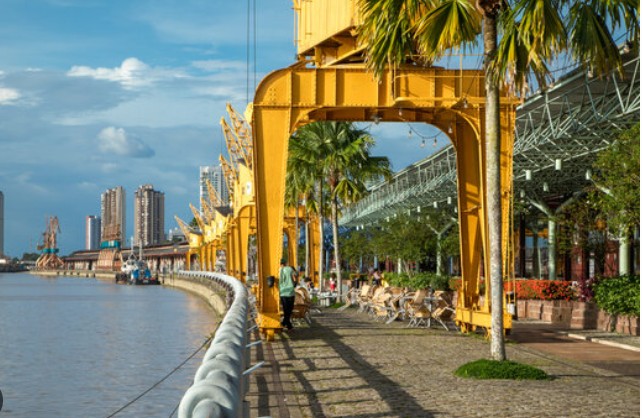 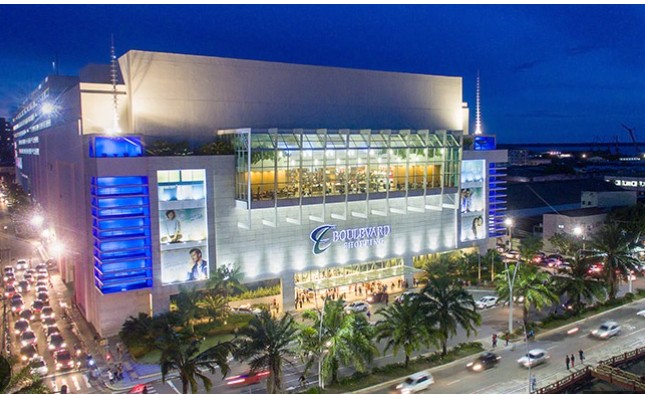 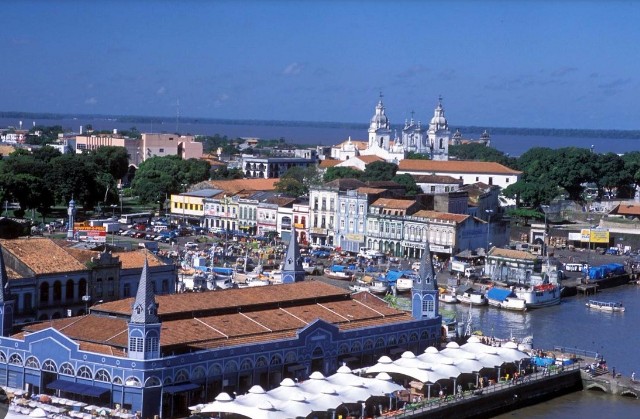 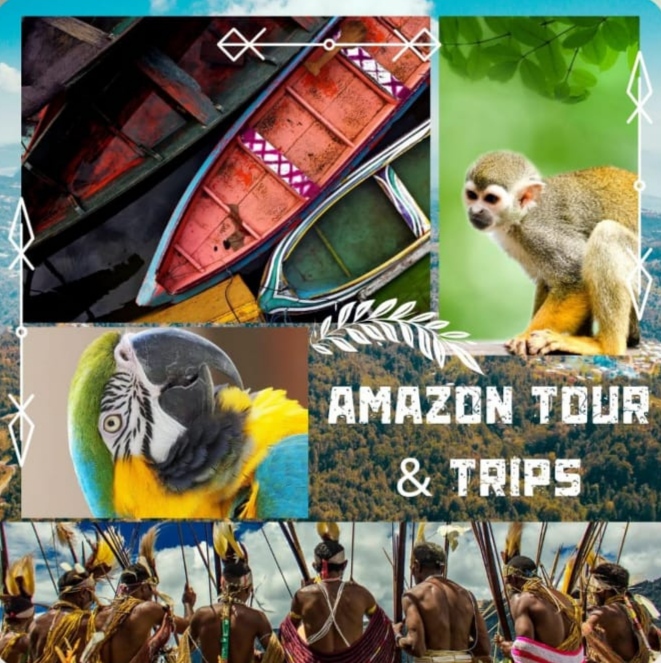 NEW APARTMENTLocalização: Belém - ParáCapacity: 4Price for 14 days: $ 10.000
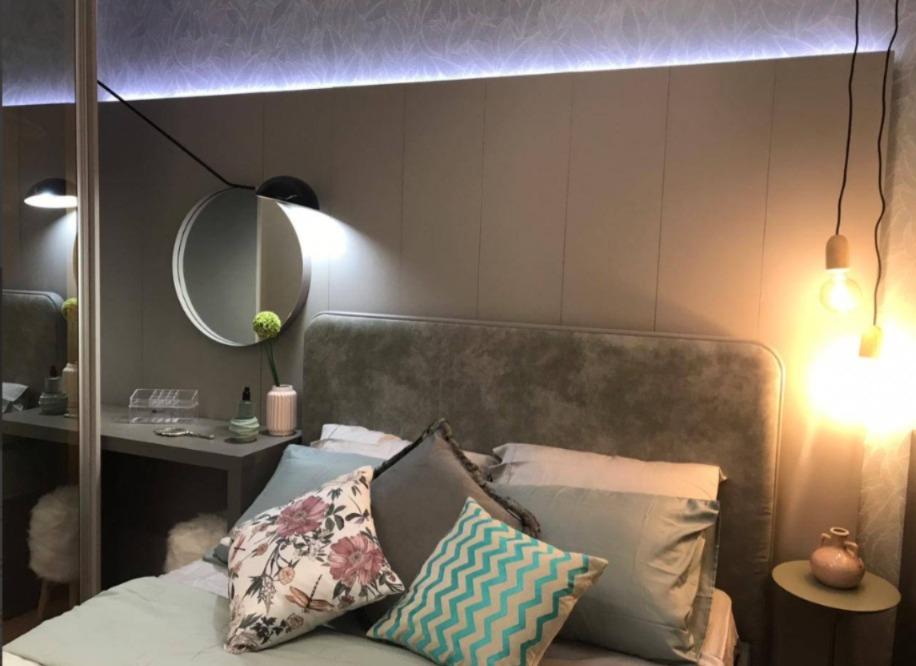 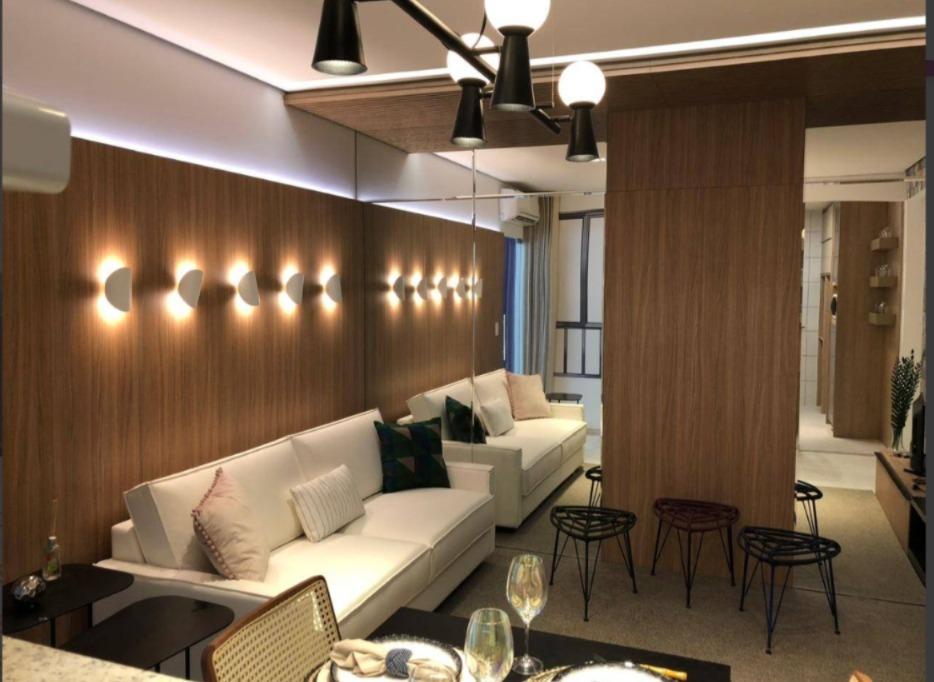 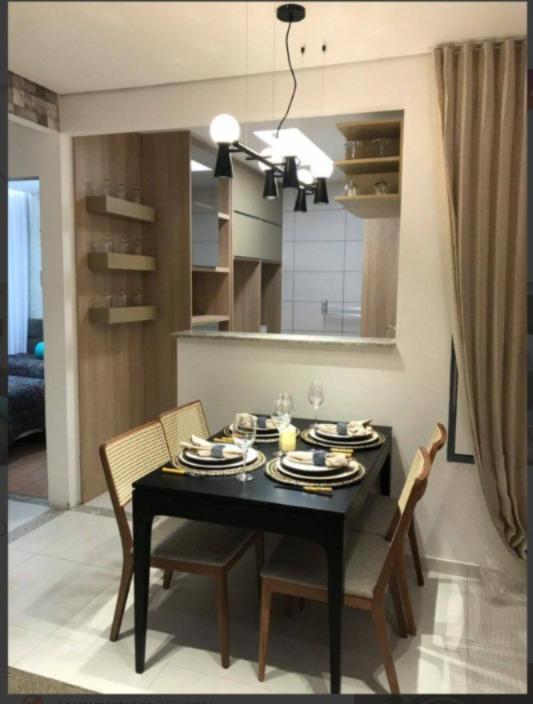 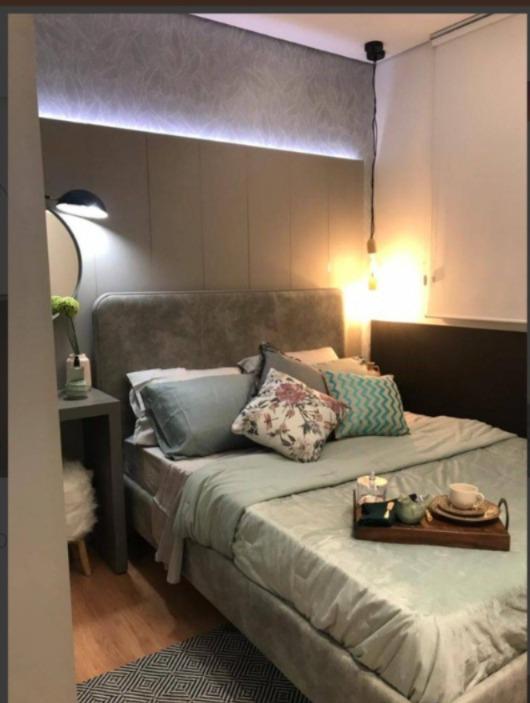 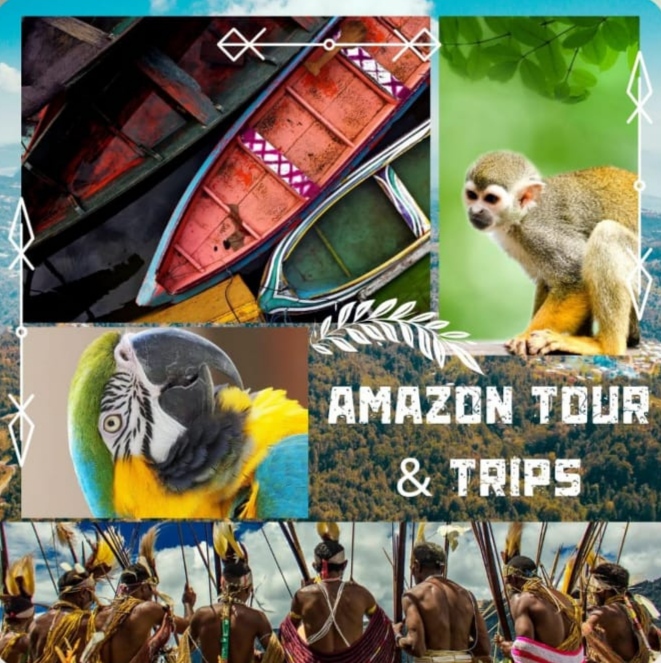 12 minutes from Shopping Grão Pará 17 minutes from the Airport.19 minutes from Parque da Cidade (where the main events of Cop30 will gonna happen).30 minutos from the Mercado-ver- o peso
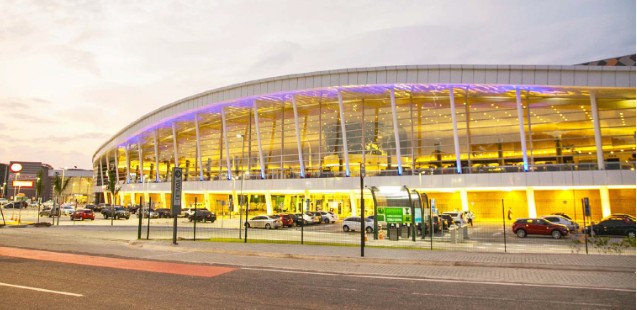 Shopping Grão Pará 

            Mercado-ver- o peso                            
            



                                                                                          Airport
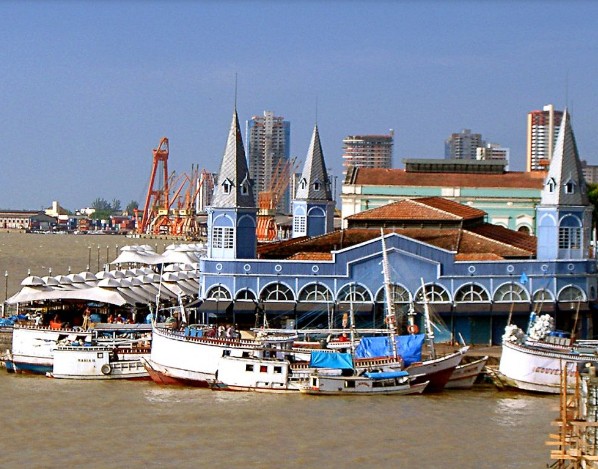 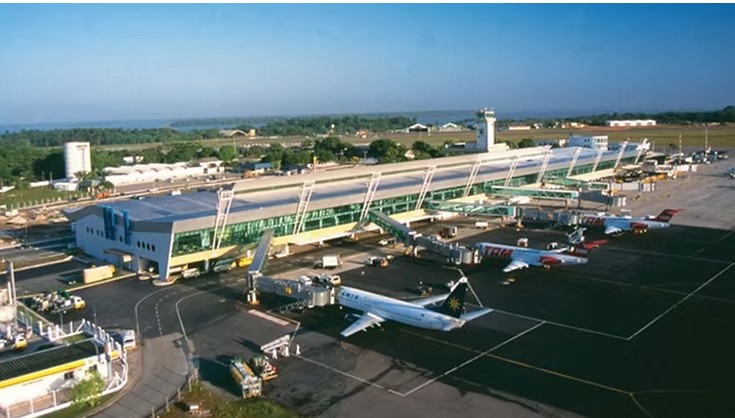 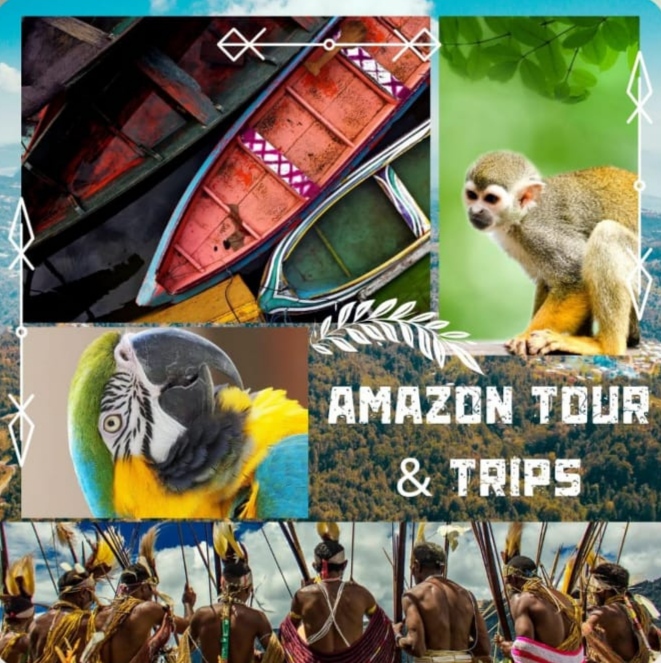 APARTMENT  Location: Parque Verde, Belém-Pará.Capacity: 4 guests Living room, dining room, 3 bedrooms, 1 bathroom, kitchen/outdoor area, garage.Price for 14 days: $ 10.000
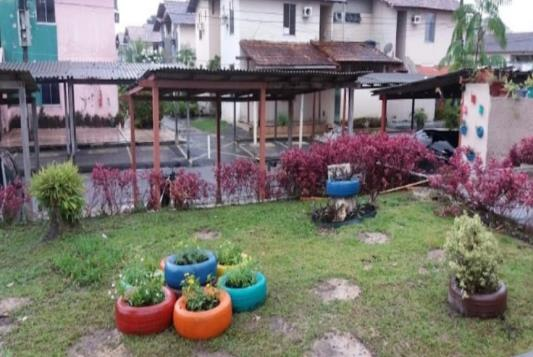 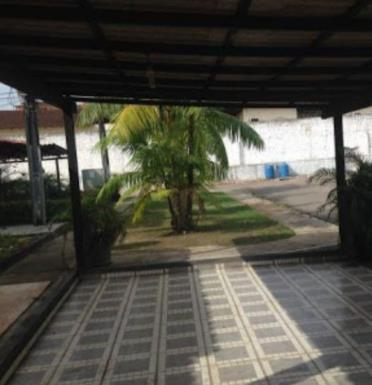 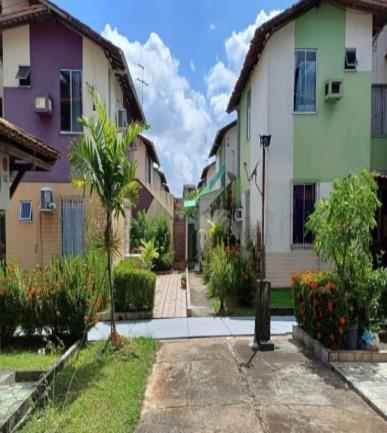 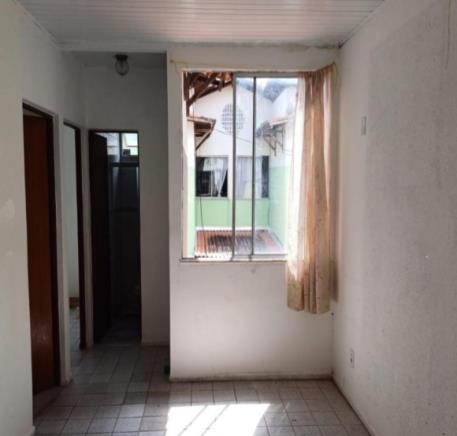 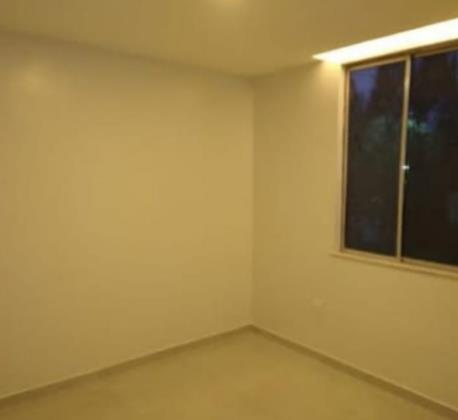 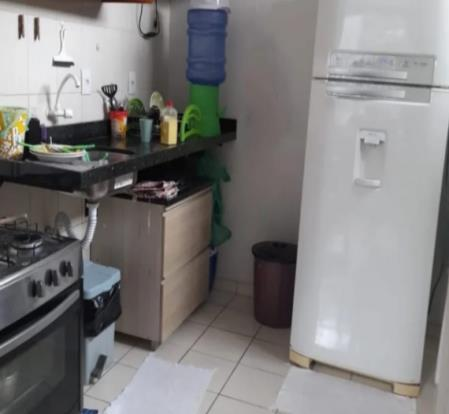 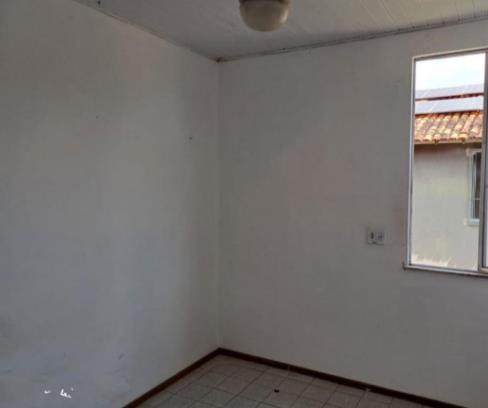 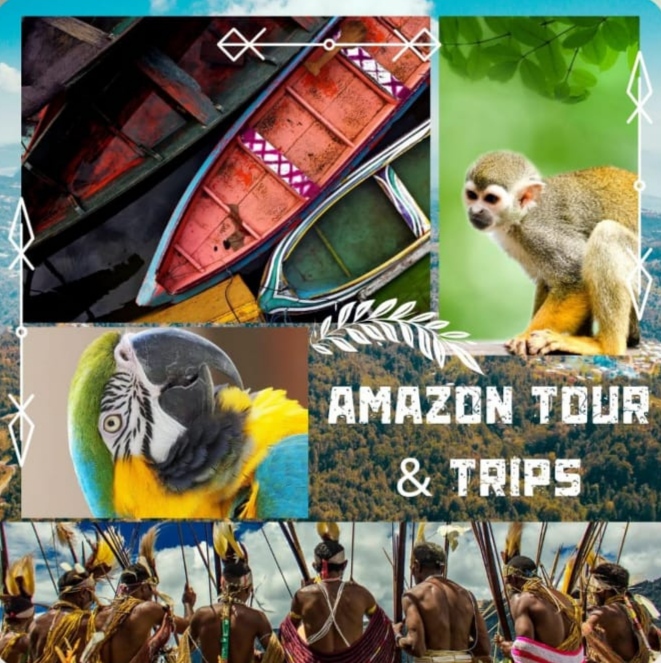 10 minutes from Parque Shopping.25 minutes from the Airport.25 minutes from Parque da Cidade (where the main events of Cop30 will take place).5 minutes from the Formosa Supermarket and 10 minutes from the do Mangueirão Stadium.
Mangueirão Stadium








                       Supermarket and Magazine                                                                                      Parque Shopping.
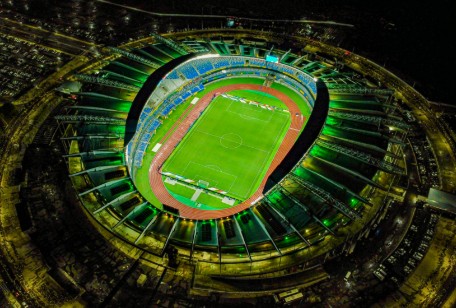 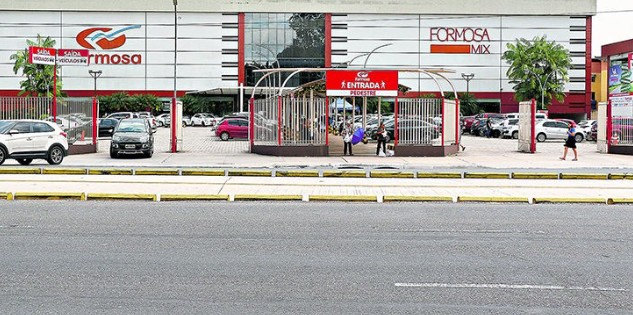 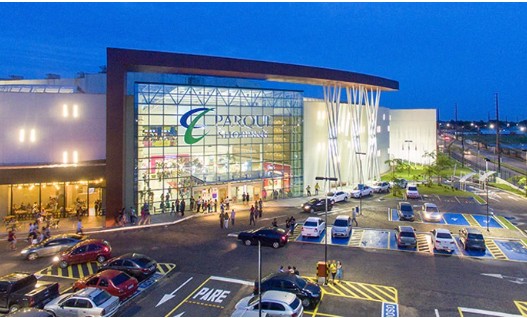 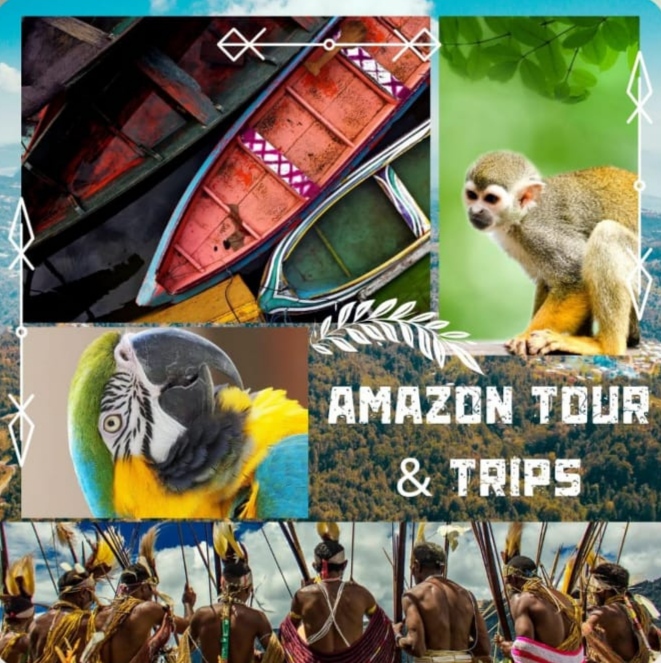 Location: City Center, Belém-ParáCapacity: 4 guestsPrice for 14 days: $ 16.000
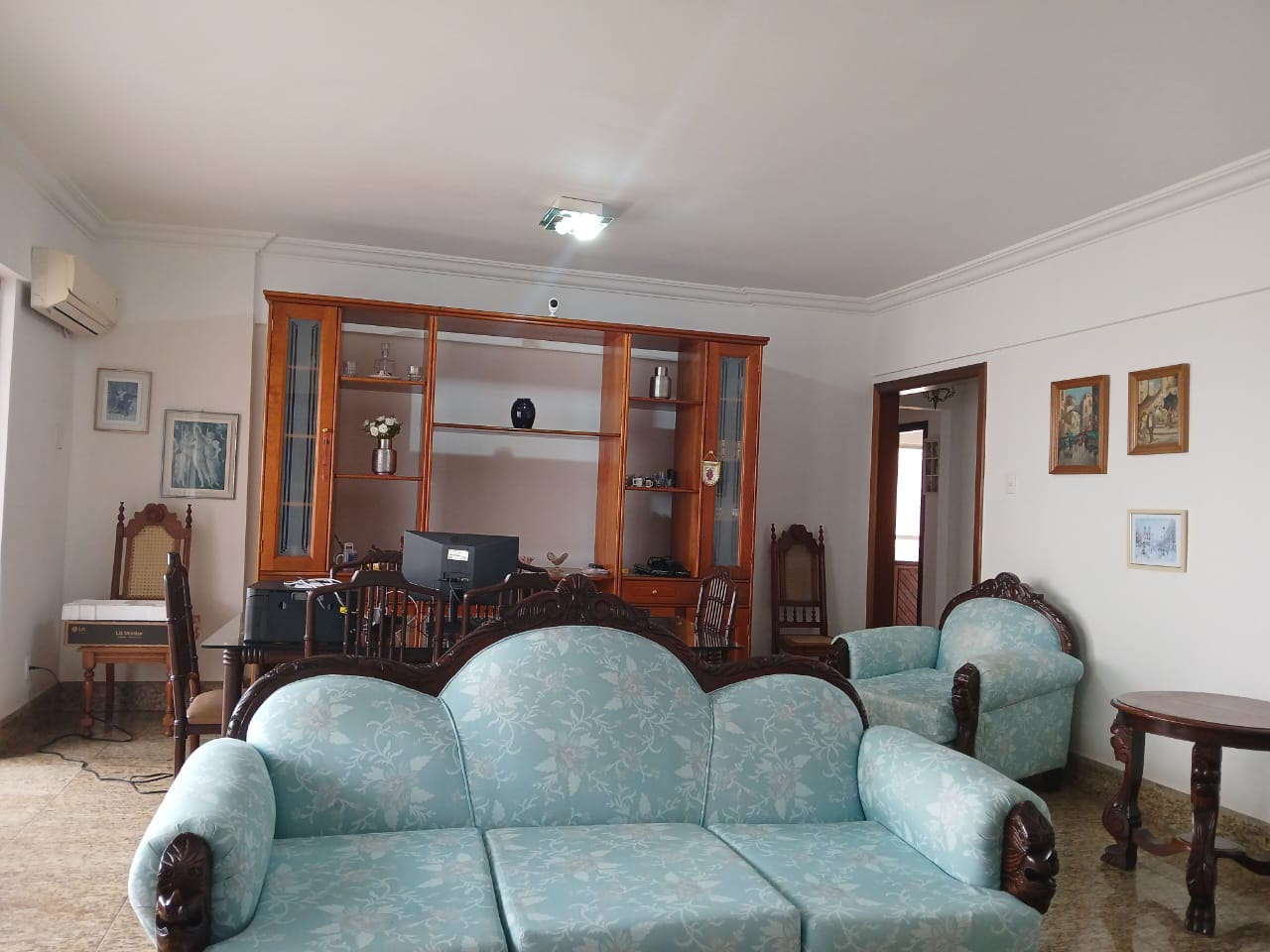 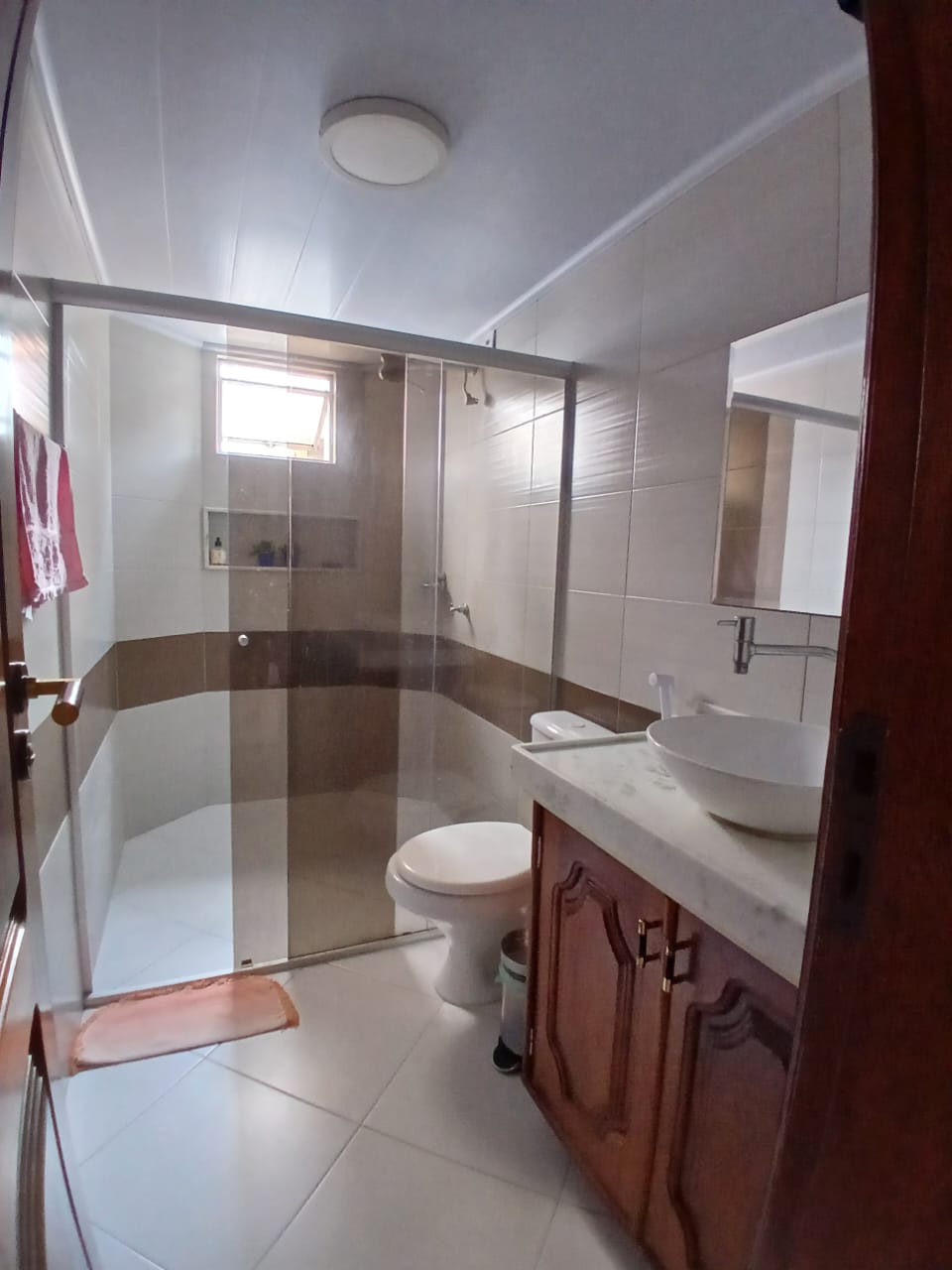 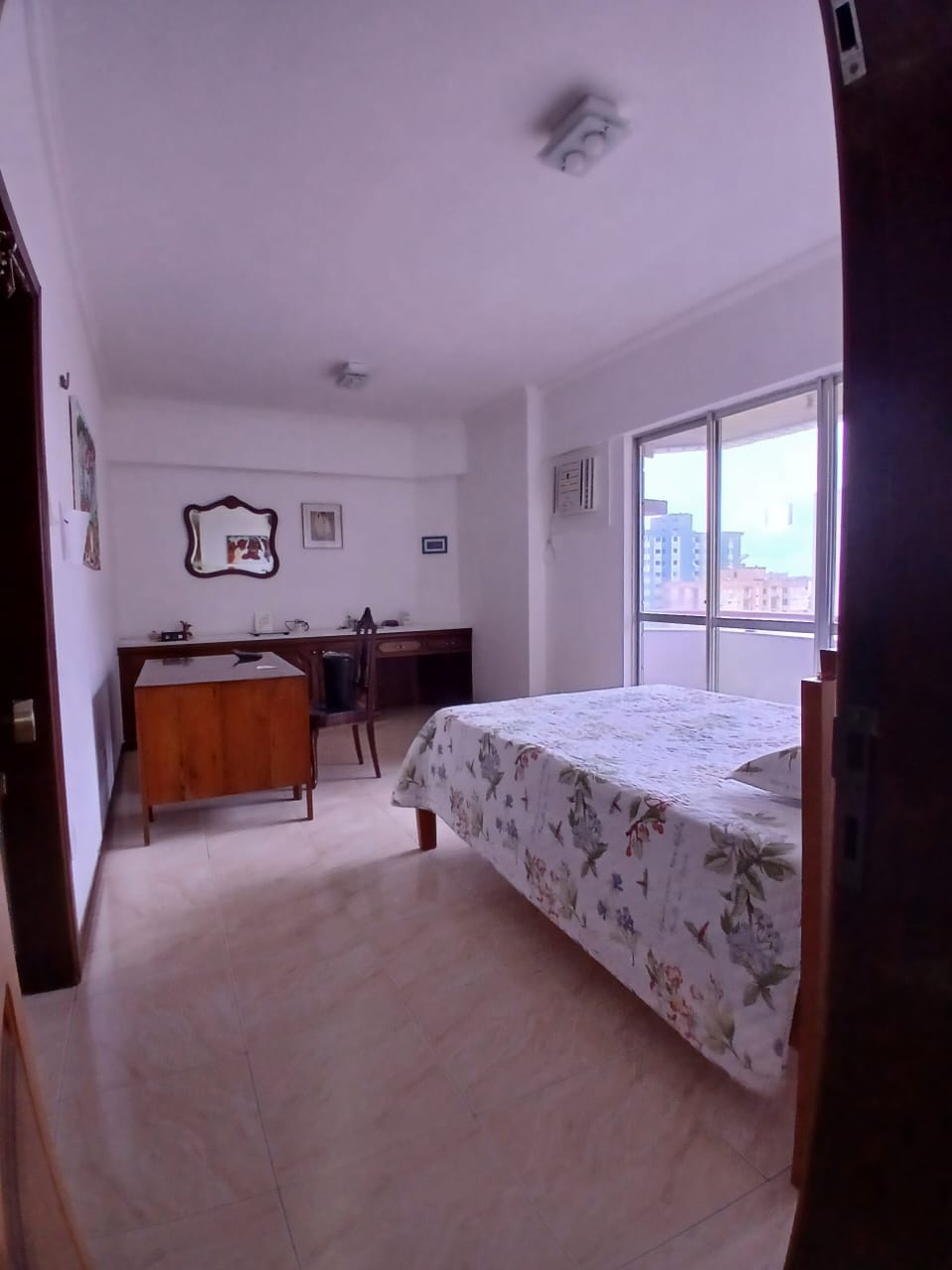 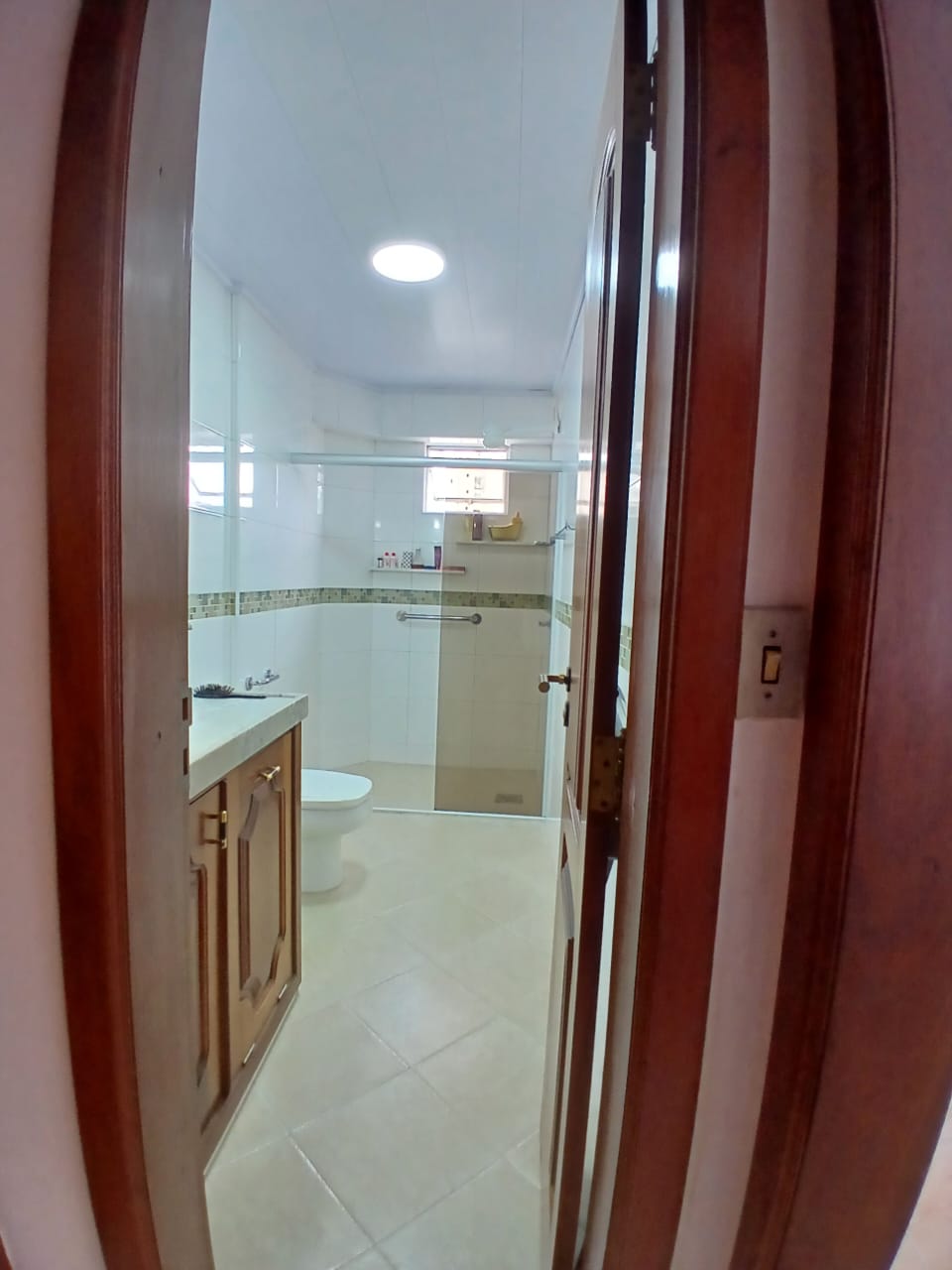 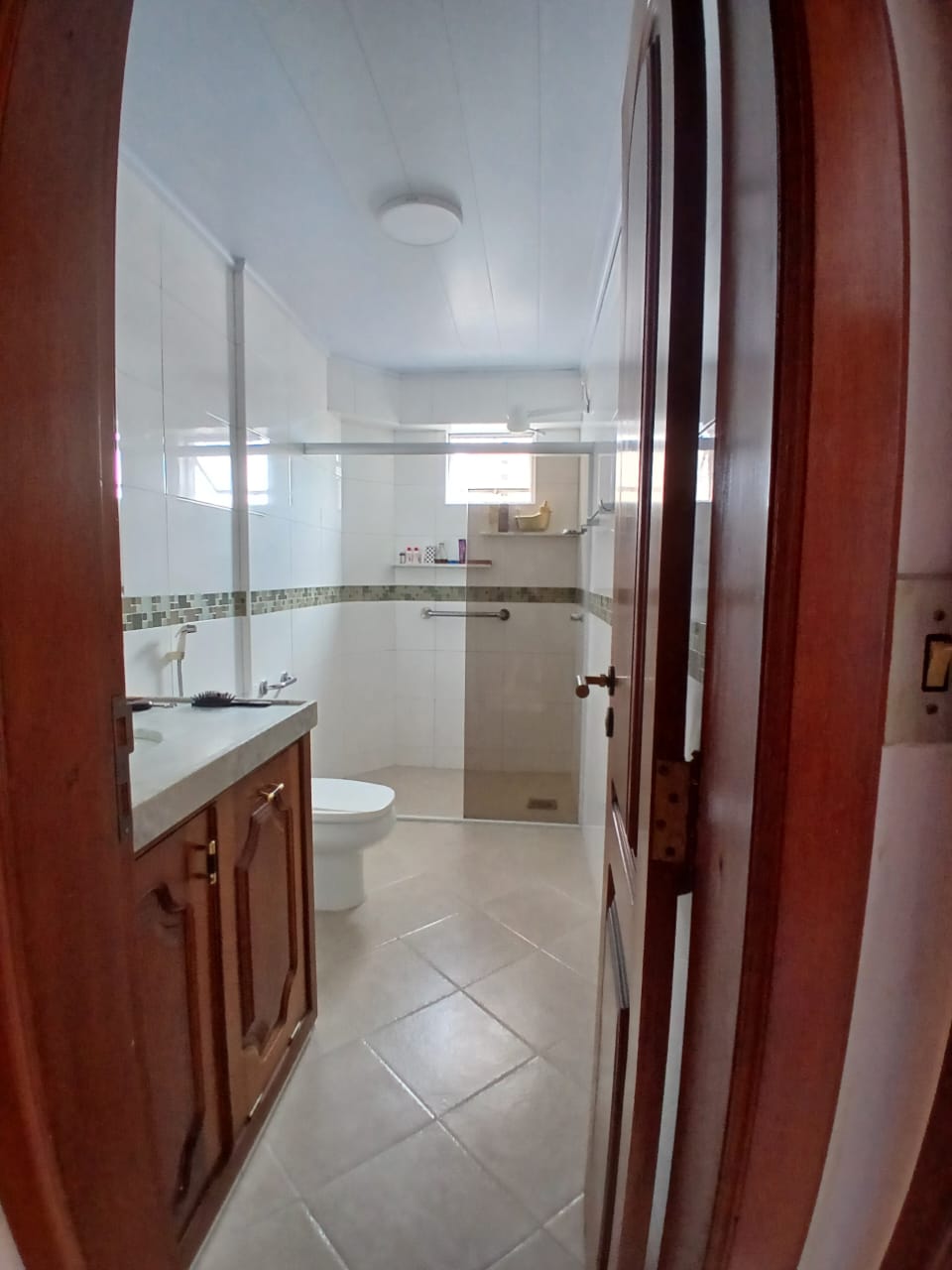 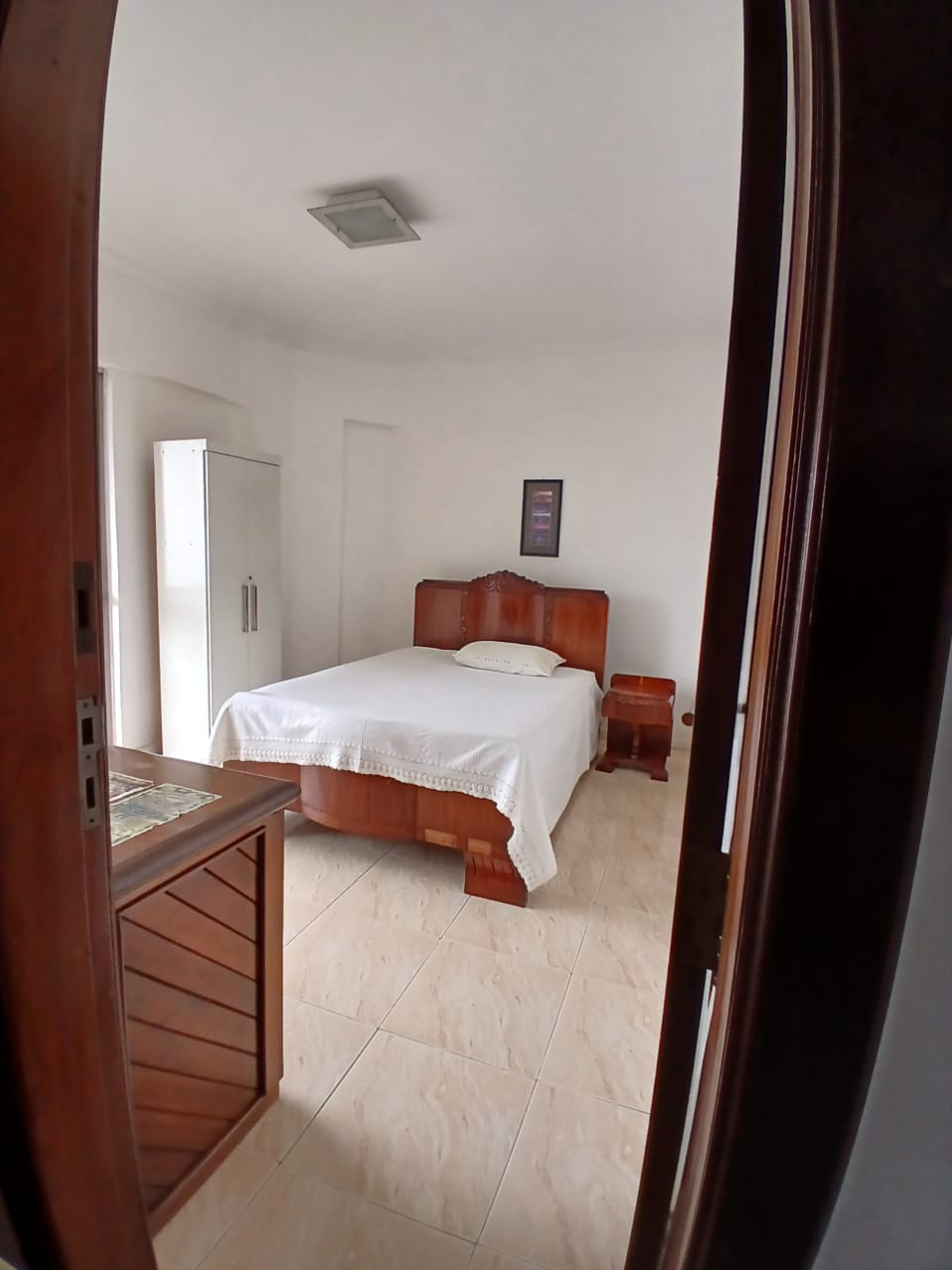 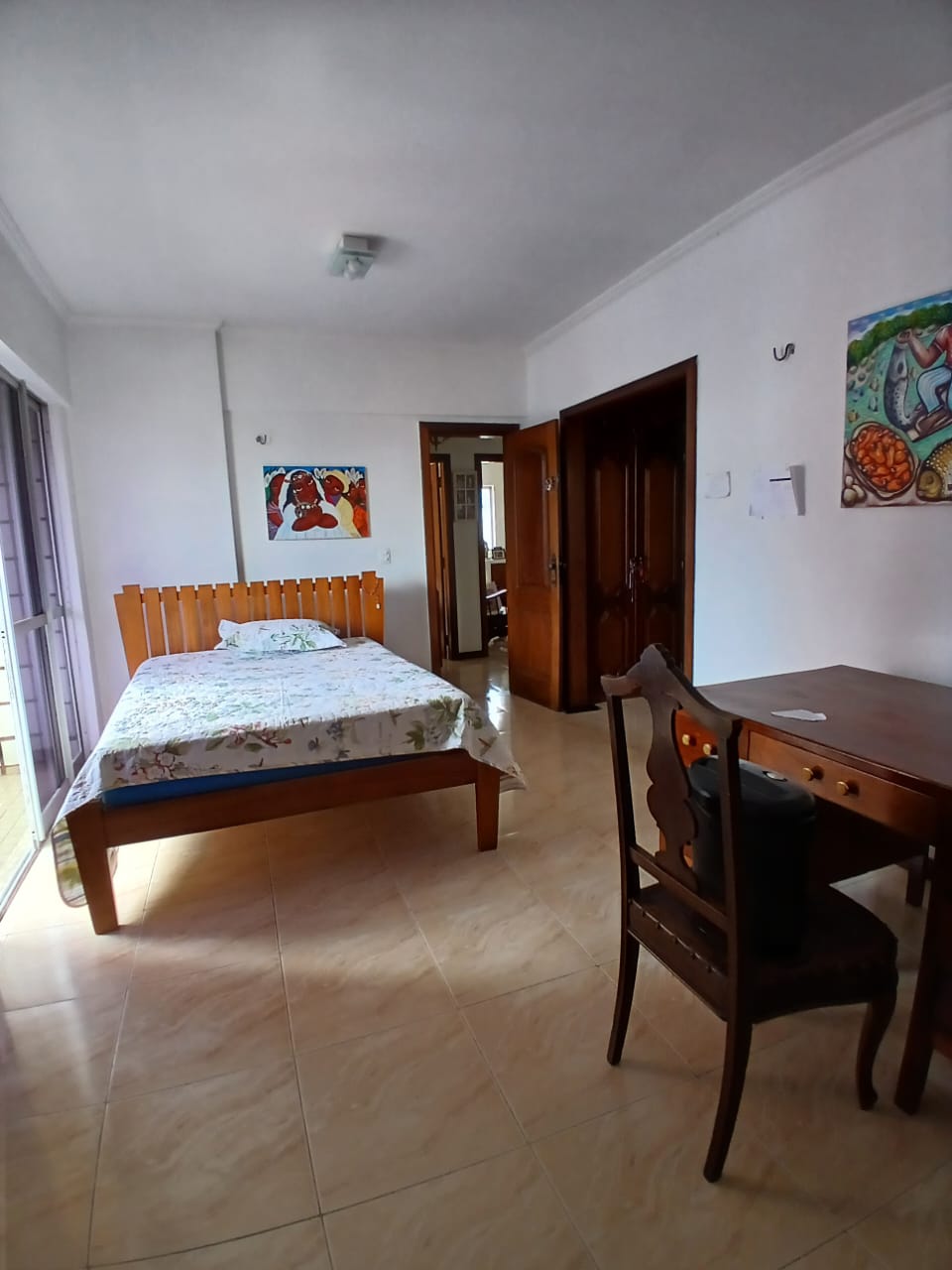 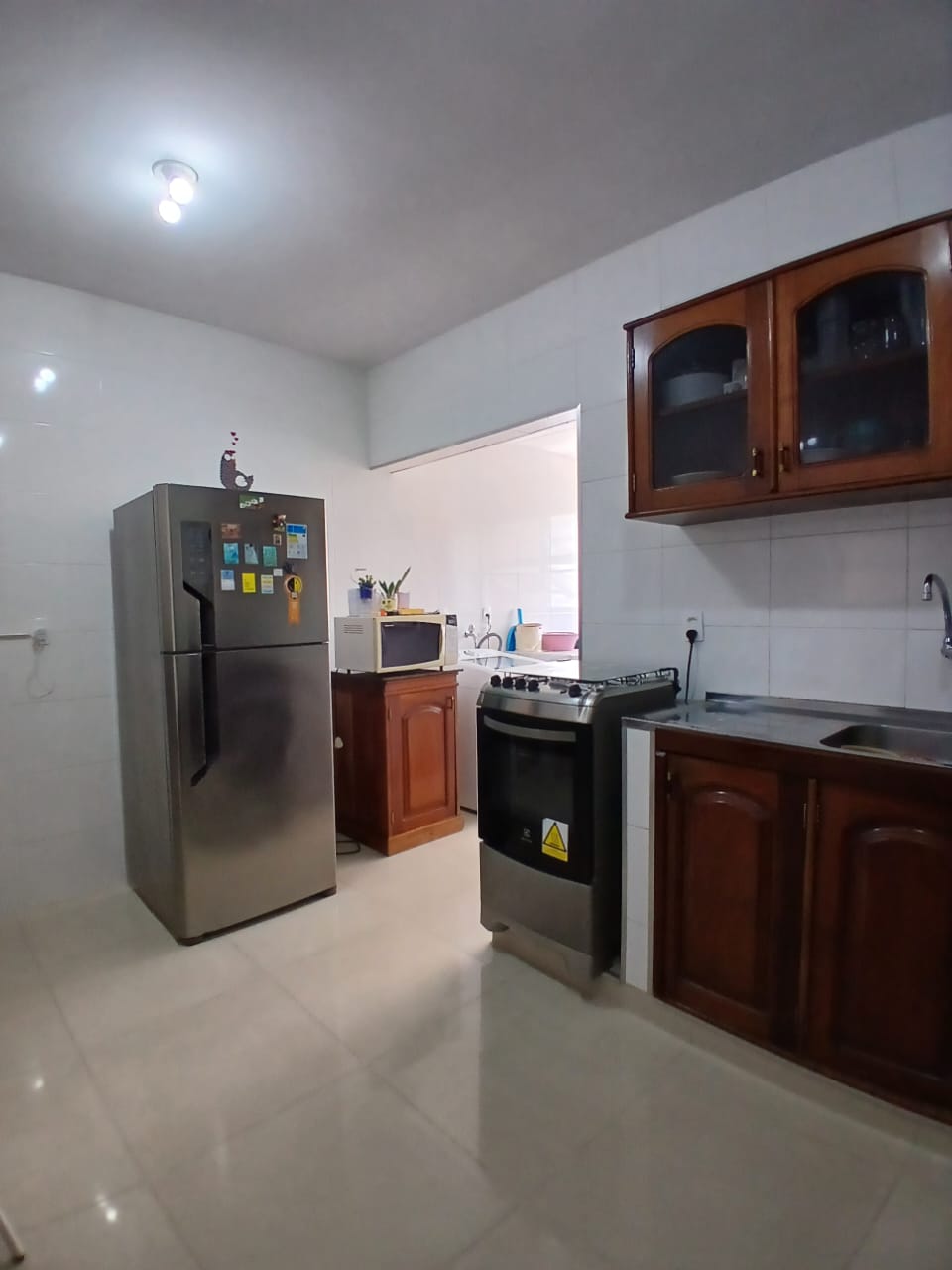 10 minutes from Shopping Boulevard.25 minutes from the Airport.22 minutes from Parque da Cidade (where the main events of Cop30 will take place).12 minutos from the Mercado-ver- o peso
Estação das  Docas
   
                                                                                                               Shopping Boulevard




                                                                                           Mercado-ver- o peso
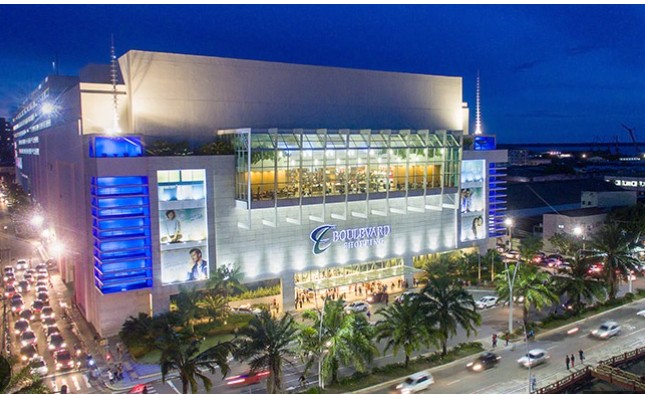 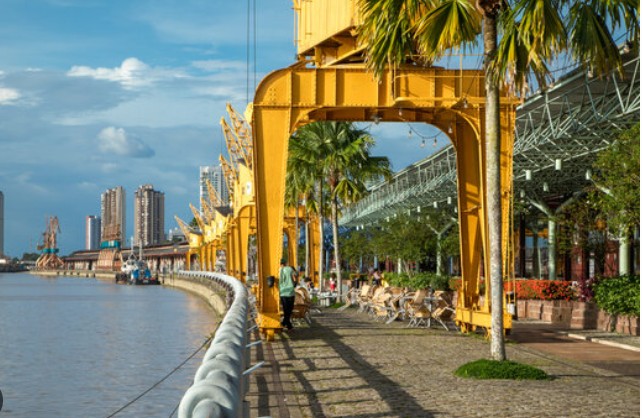 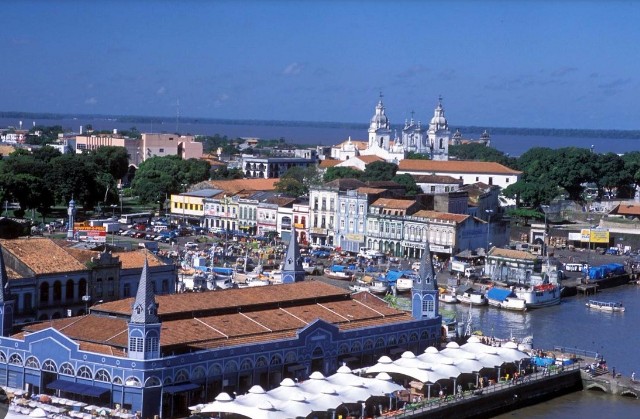 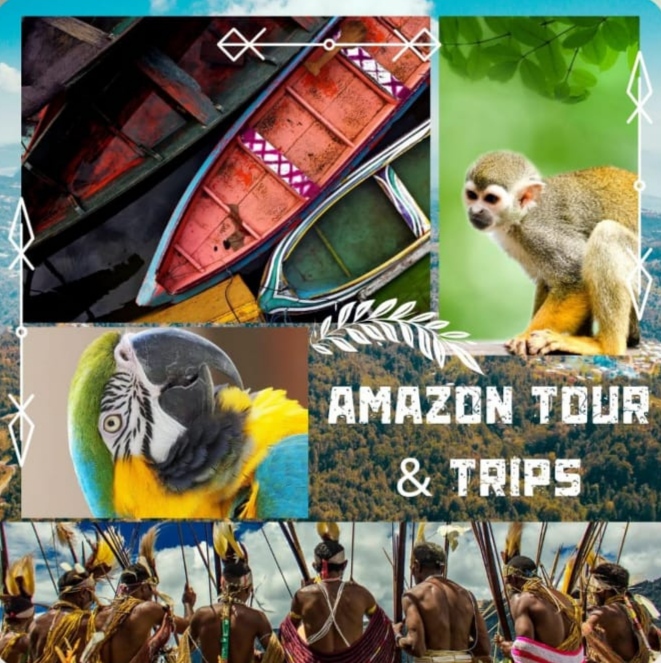 BIG HOUSE  Location: Belém-Pará Garage, garden, 2 living rooms, 1 dining room, kitchen, 4 suites, outdoor area.Capacity: 8 peoplePrice for 14 days: $ 40.000air conditioning, TV, full kitchen - minibar, microwave, airfryer, blender, stove, dishes and pots. Optional inclusion of single bed.
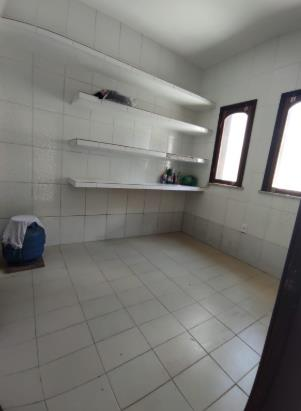 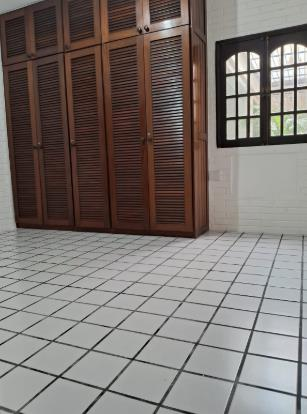 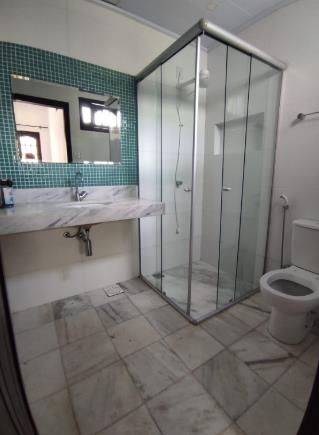 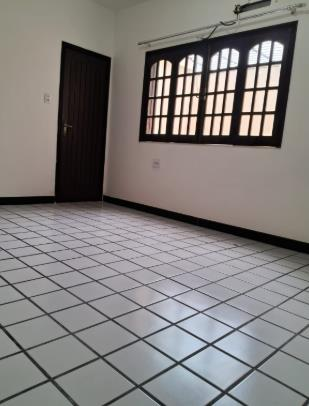 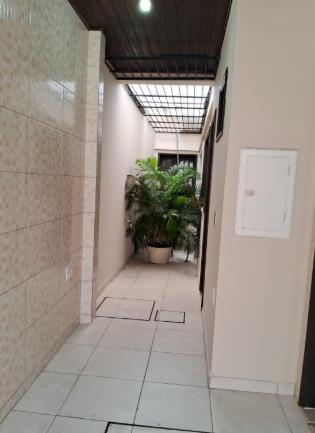 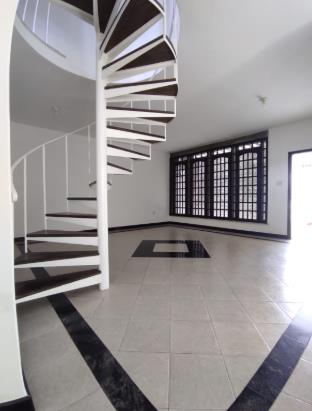 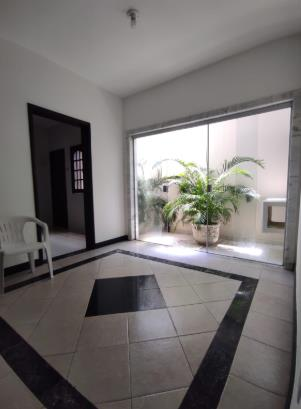 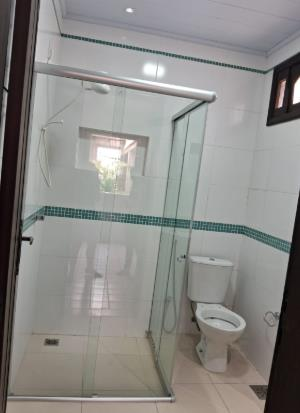 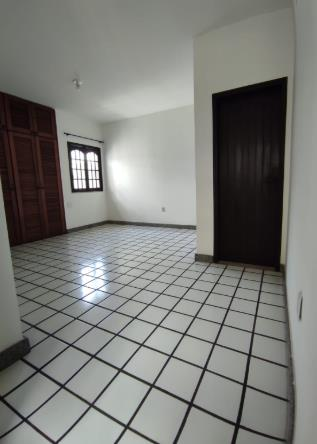 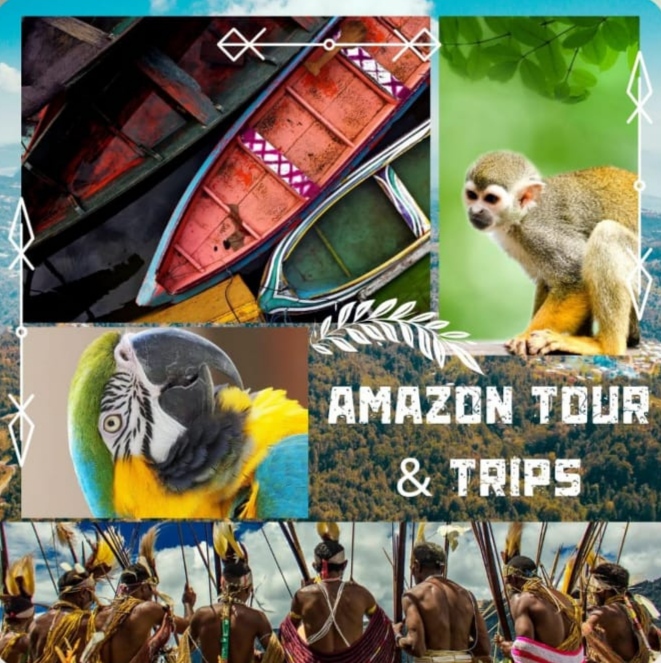 12 minutes from Shopping Grão Pará.14 minutes from the Airport.5 minutes from Parque da Cidade (where the main events of Cop30 will take place).30 minutos from the Mercado-ver- o peso
Airport



                                                                                     Shopping Grão Pará




                                                                          Mercado-ver- o peso
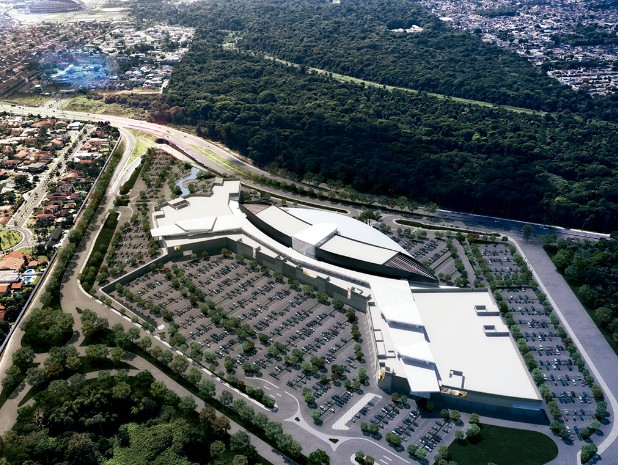 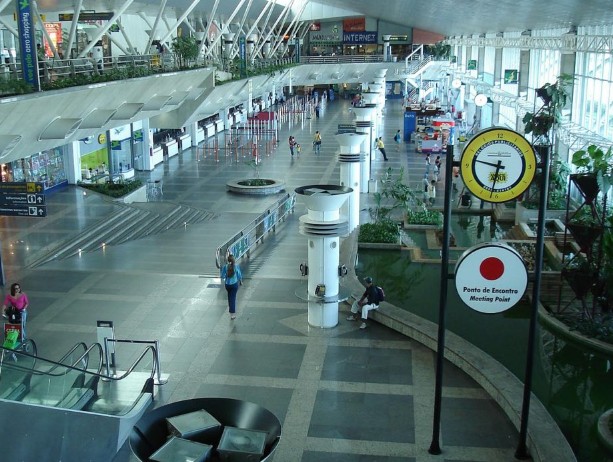 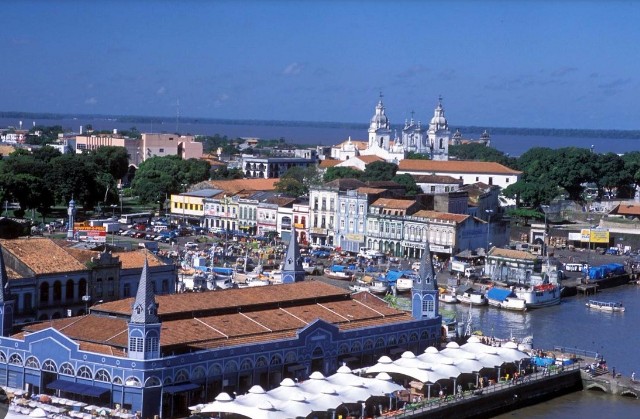 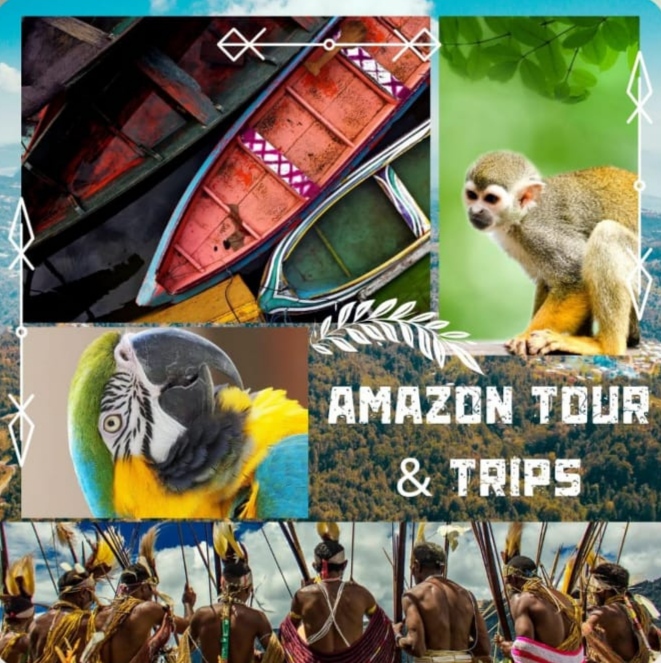 APARTMENT   Location: Ananindeua-ParáLiving room, dining room, 1 suite, 2 bedrooms, 2 bathrooms.Capacity: 4 guestsPrice for 14 days: $ 10.000air conditioning, TV, full kitchen - minibar, microwave, airfryer, blender, stove, dishes and pots.
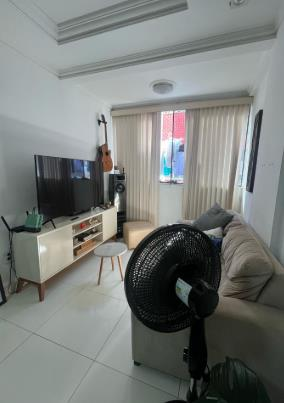 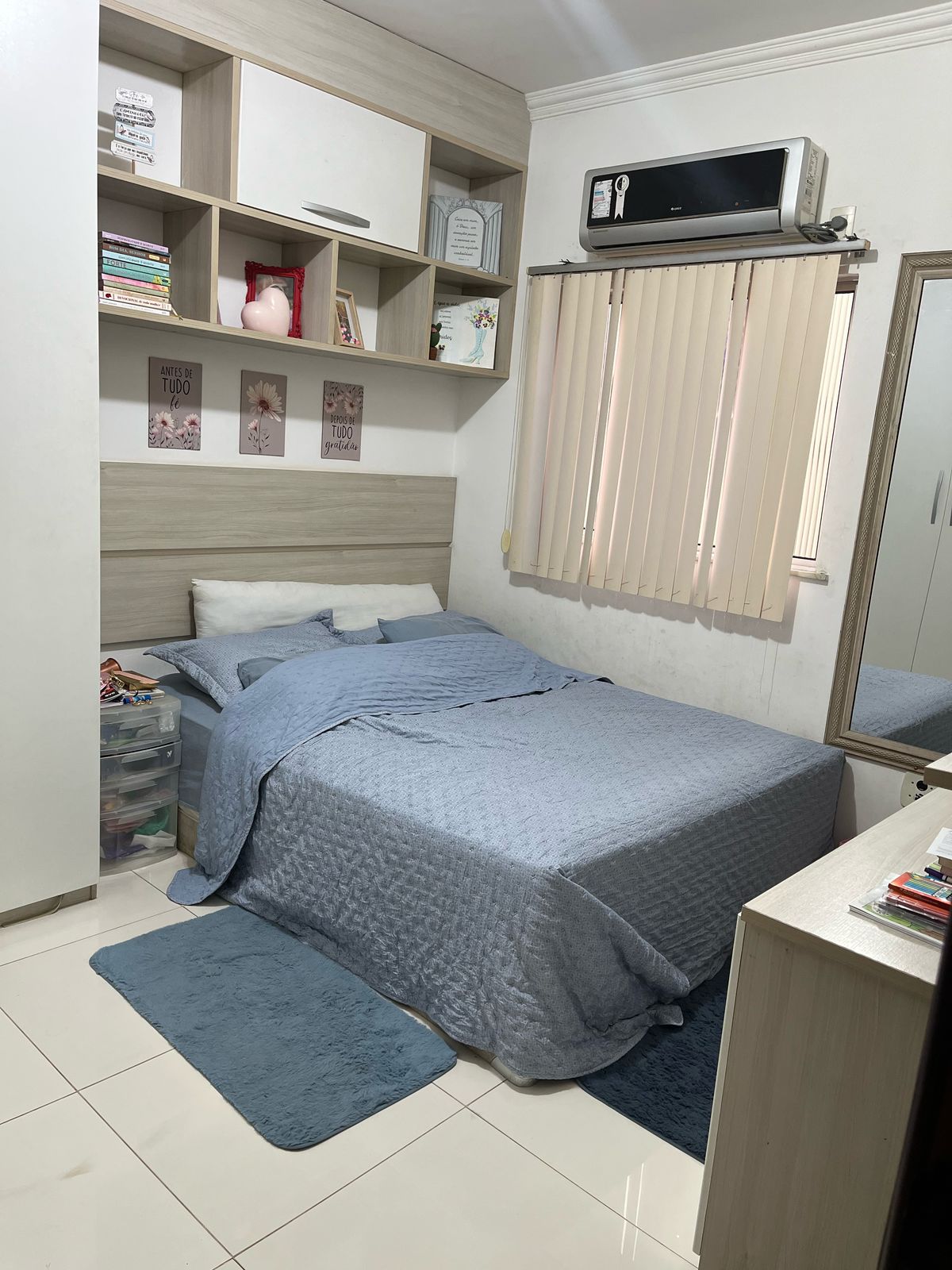 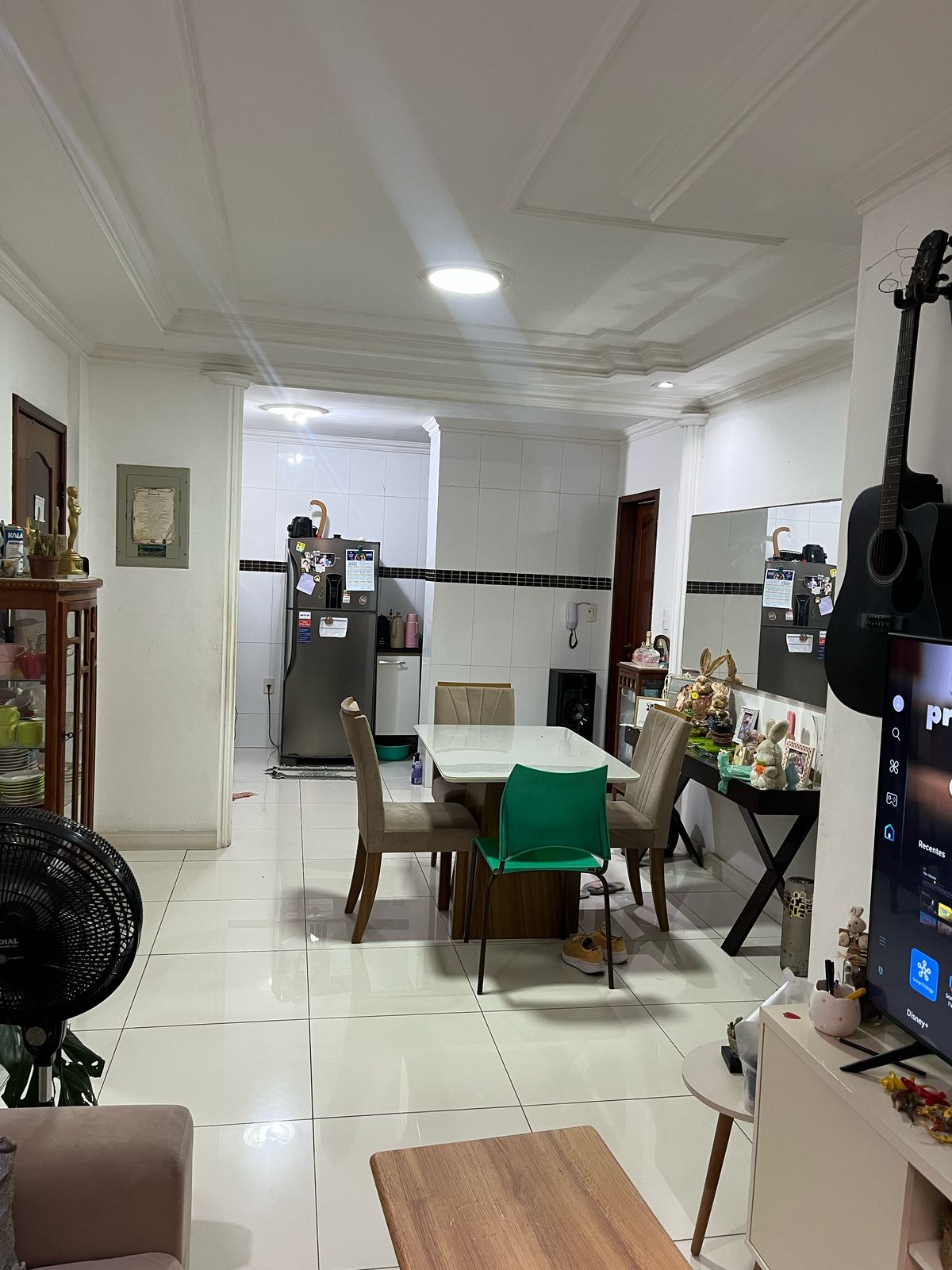 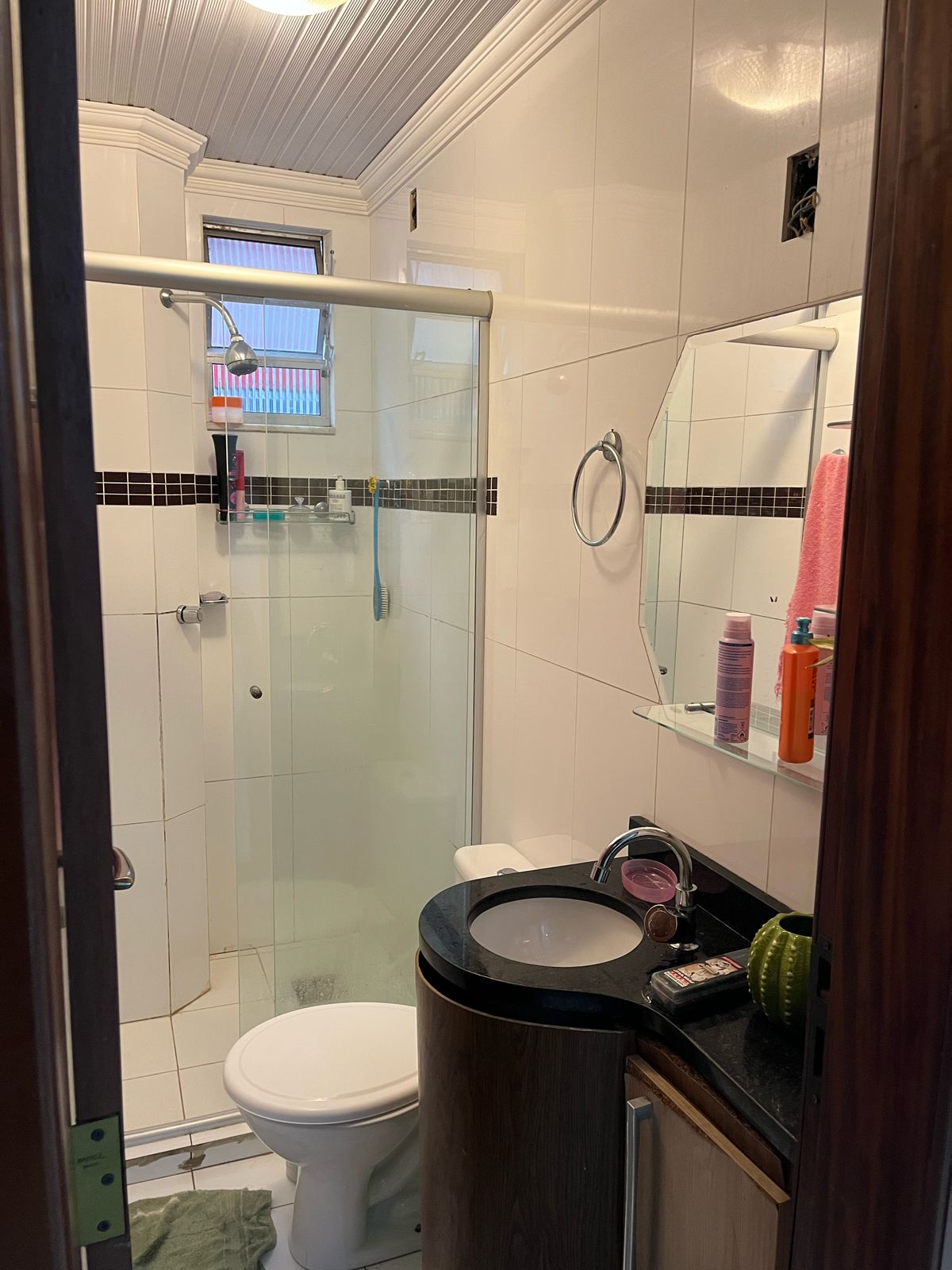 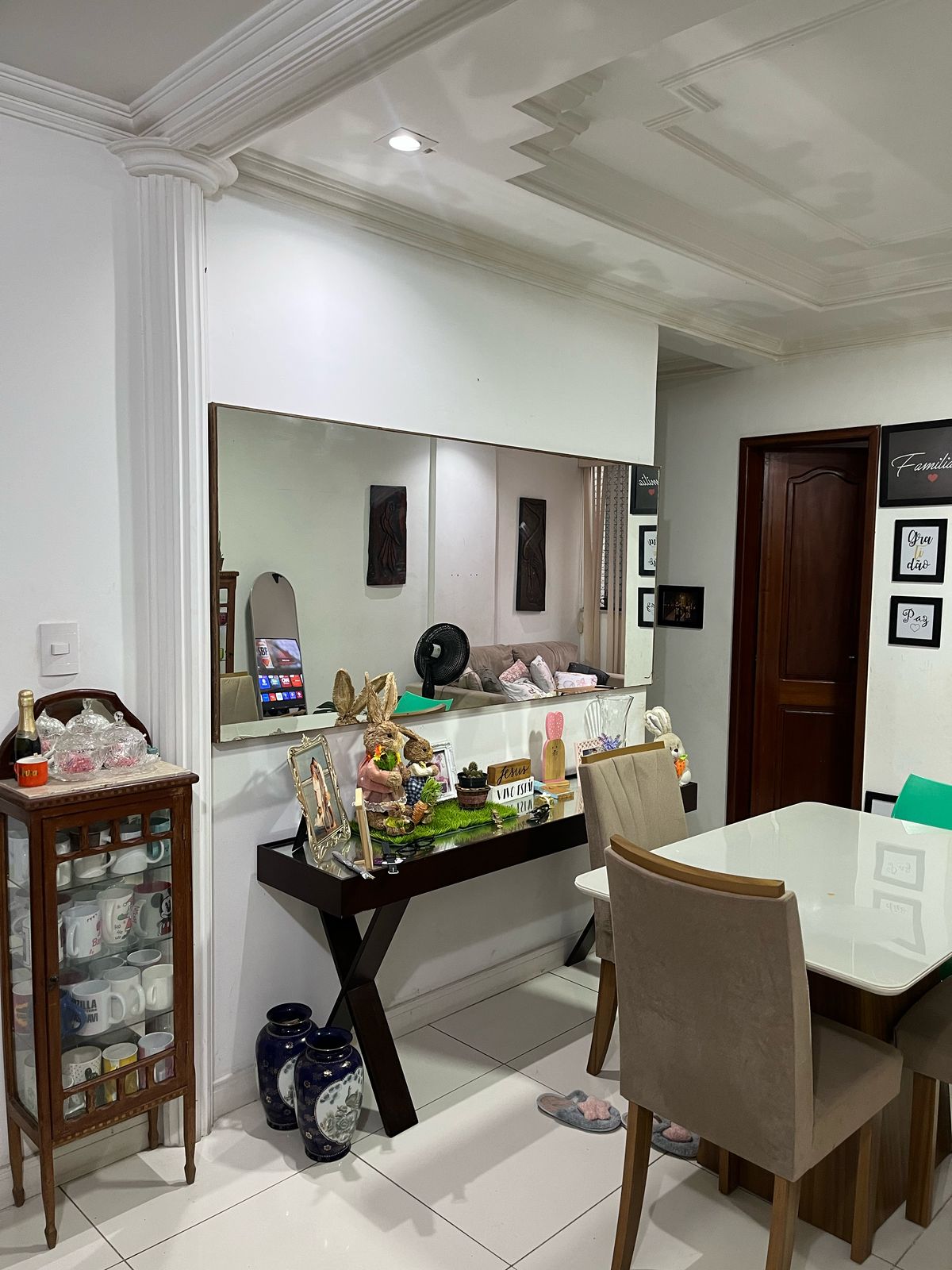 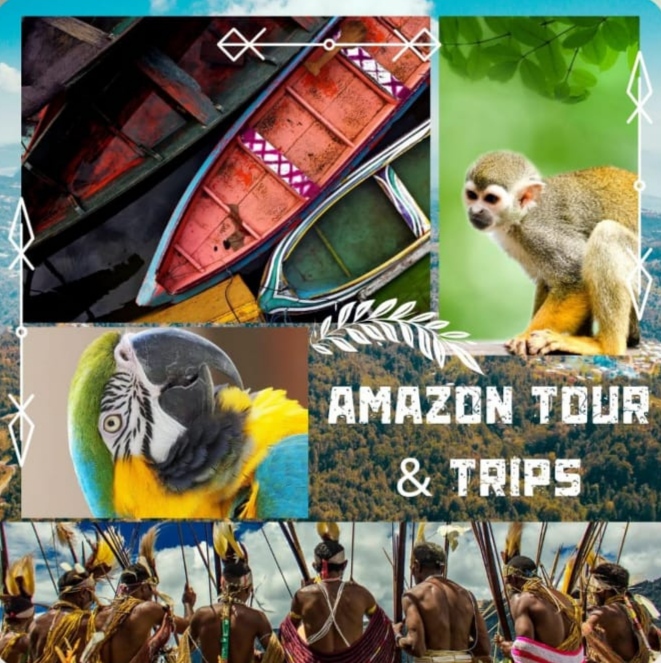 35 minutes from Shopping  Grão Pará.40 minutes from the Airport.30 minutes from Parque da Cidade (where the main events of Cop30 will gonna happen).30 minutes from the city center.
Shopping Grão Pará


                           Airport
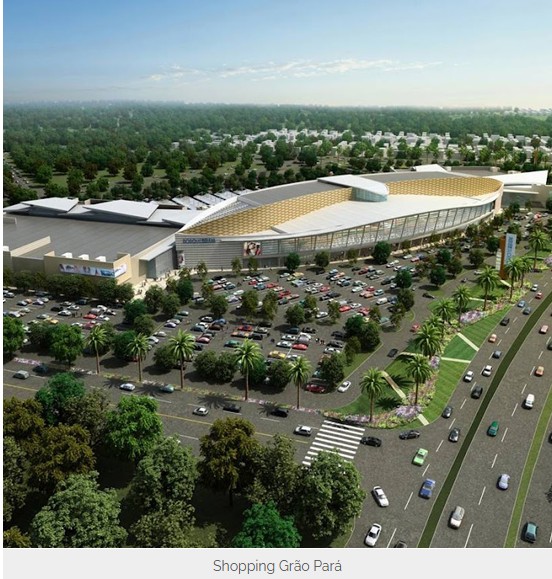 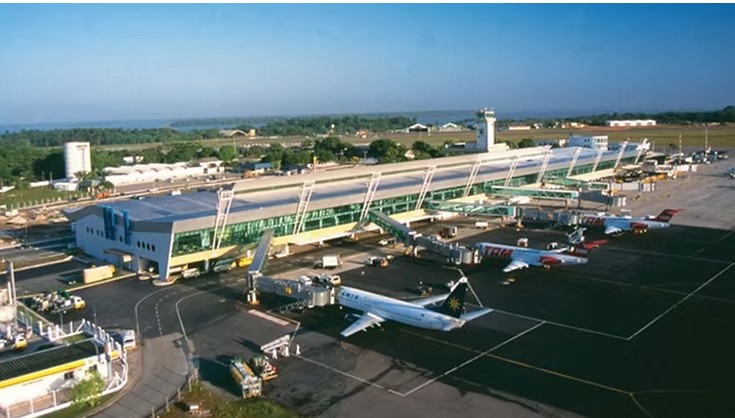 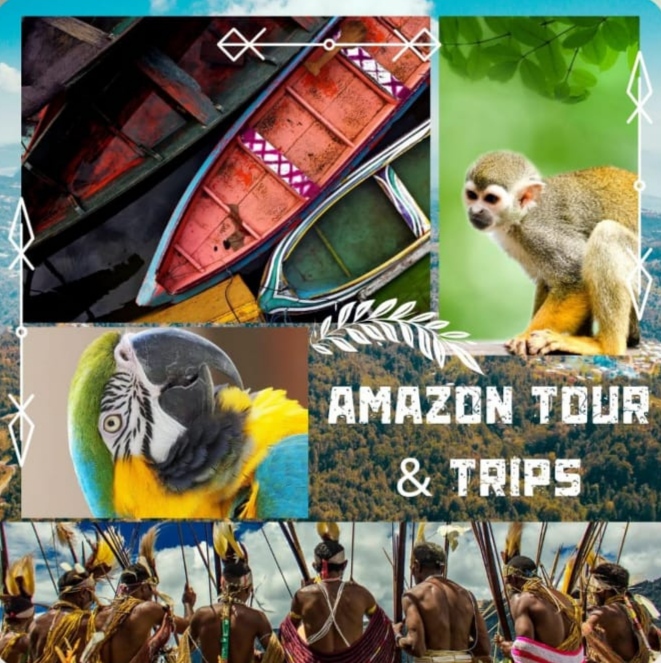 HOUSE  Location:Parque Verde, Belém-ParáGarage, patio, living room, kitchen, 1 suite, 3 bedrooms, 2 bathrooms, laundry room and backyard. Flat: living room, kitchen, bedroom and bathroom.Capacity: 6 Price for 14 days: $ 10.000
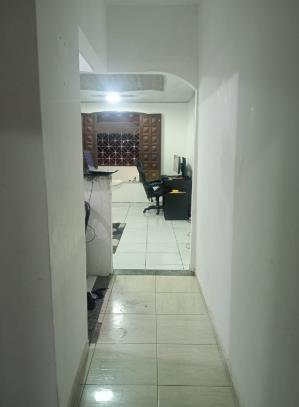 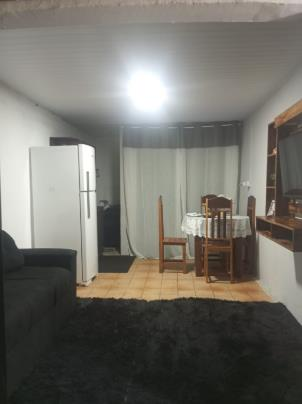 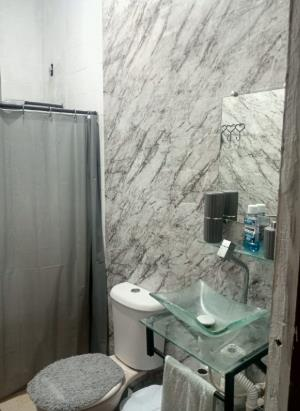 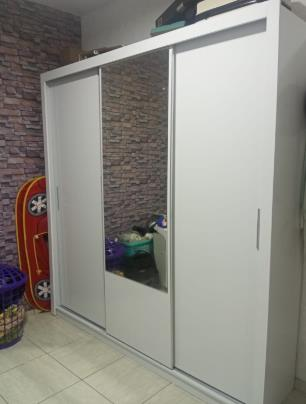 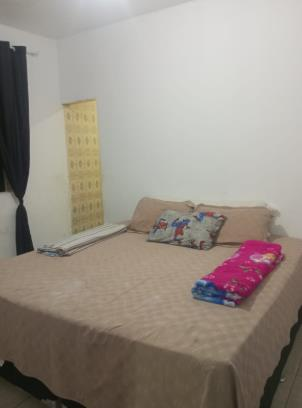 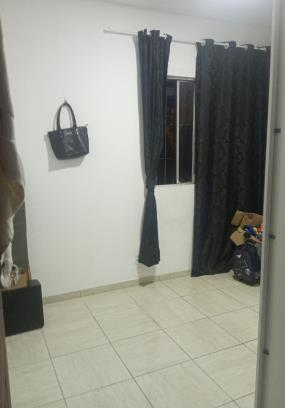 The house is under renovation, 200m², 2 sofas, 2 TVs, 2 dining tables, double bed, wardrobe, curtains, sheets, towels, refrigerator, stove, utensils, pans, sandwich maker and microwave.Improvements: air conditioning, electric shower, airfryer, water filter.
10 minutes from Parque Shopping.25 minutes from the Airport.22 minutes from Parque da Cidade (where the main events of Cop30 will take place).
5 minutes from the Supermarket and Magazine.
                                                                                                                                Parque Shopping
                             Supermarket and Magazine
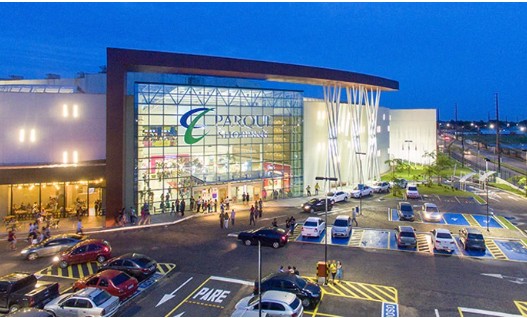 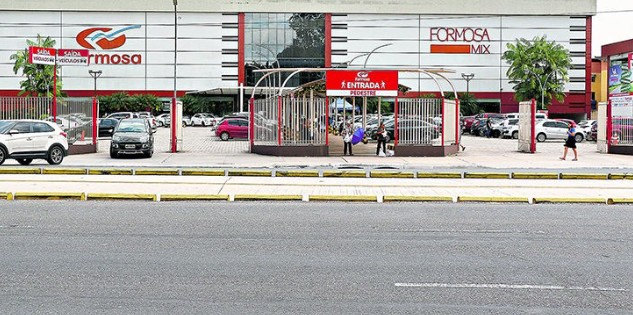 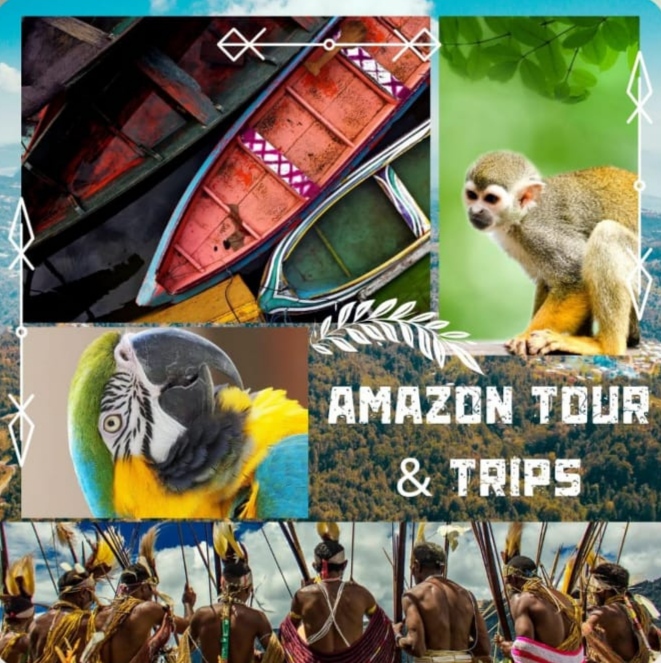 APARTMENT  Location: São Braz, Belém - Pará 1 suite and 2 bedrooms and bathrooms, L-shaped living room with sofa bed and kitchen . Capacity: 4 guestsPrice for 14 days: $ 15.000
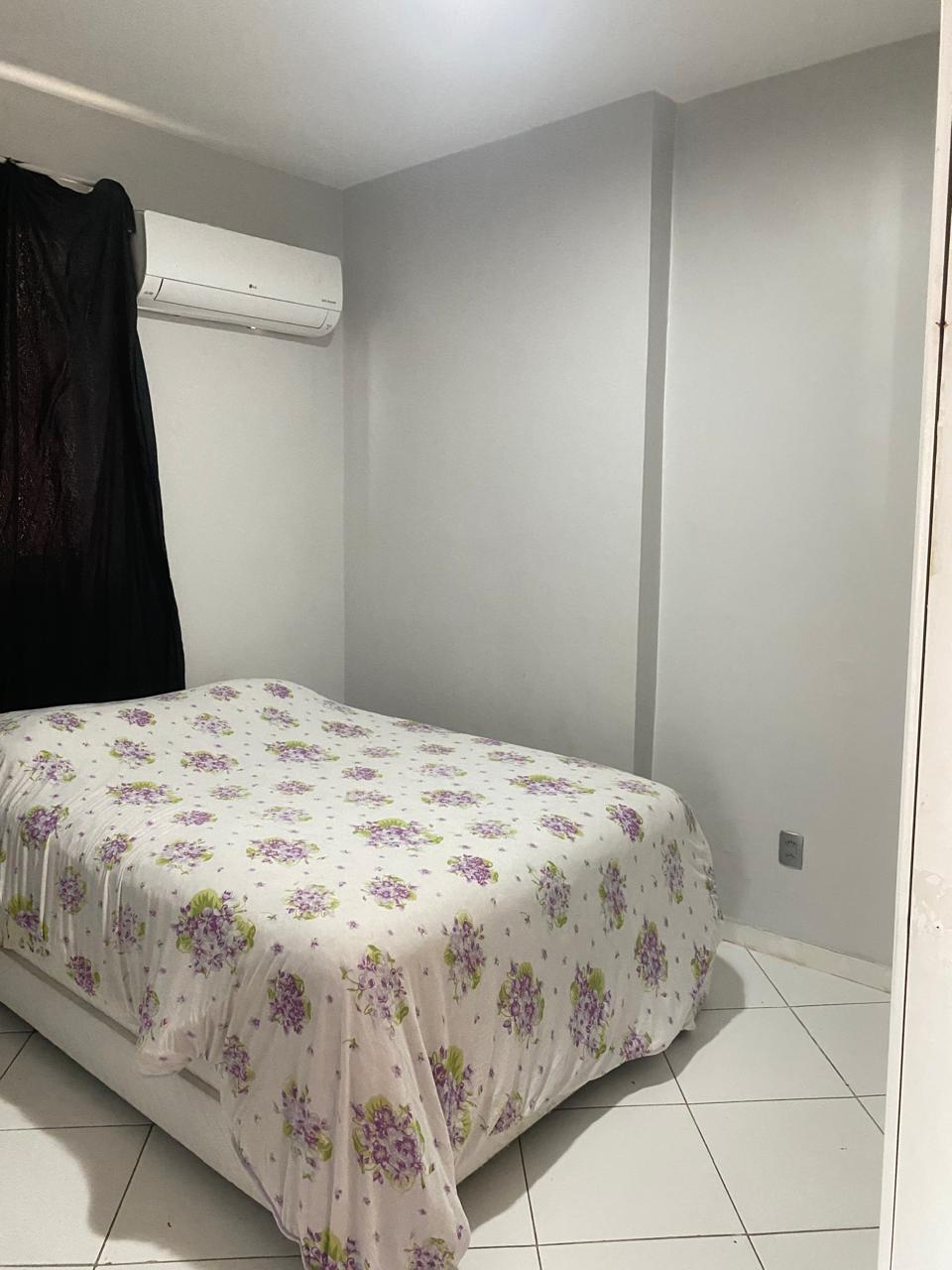 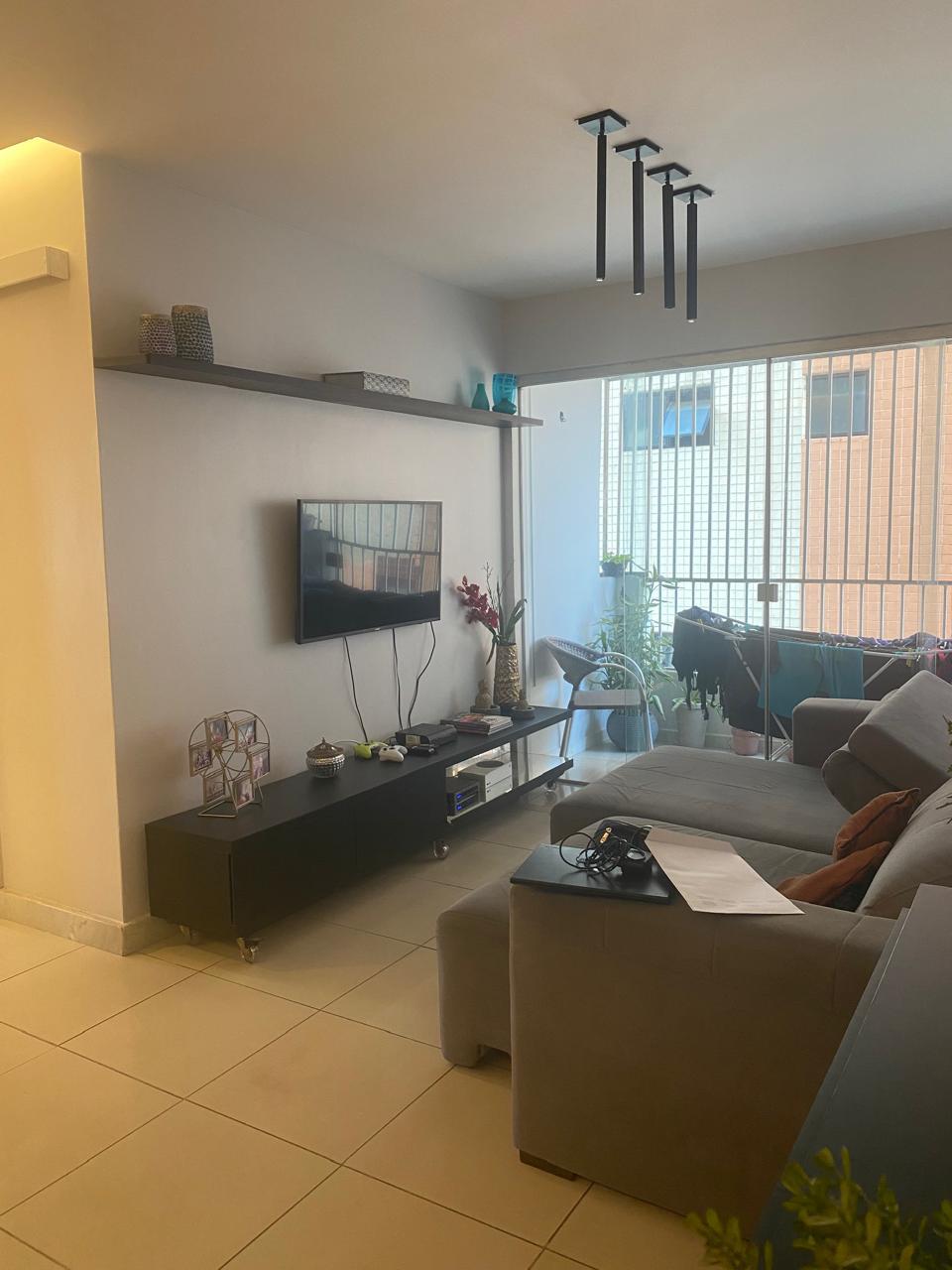 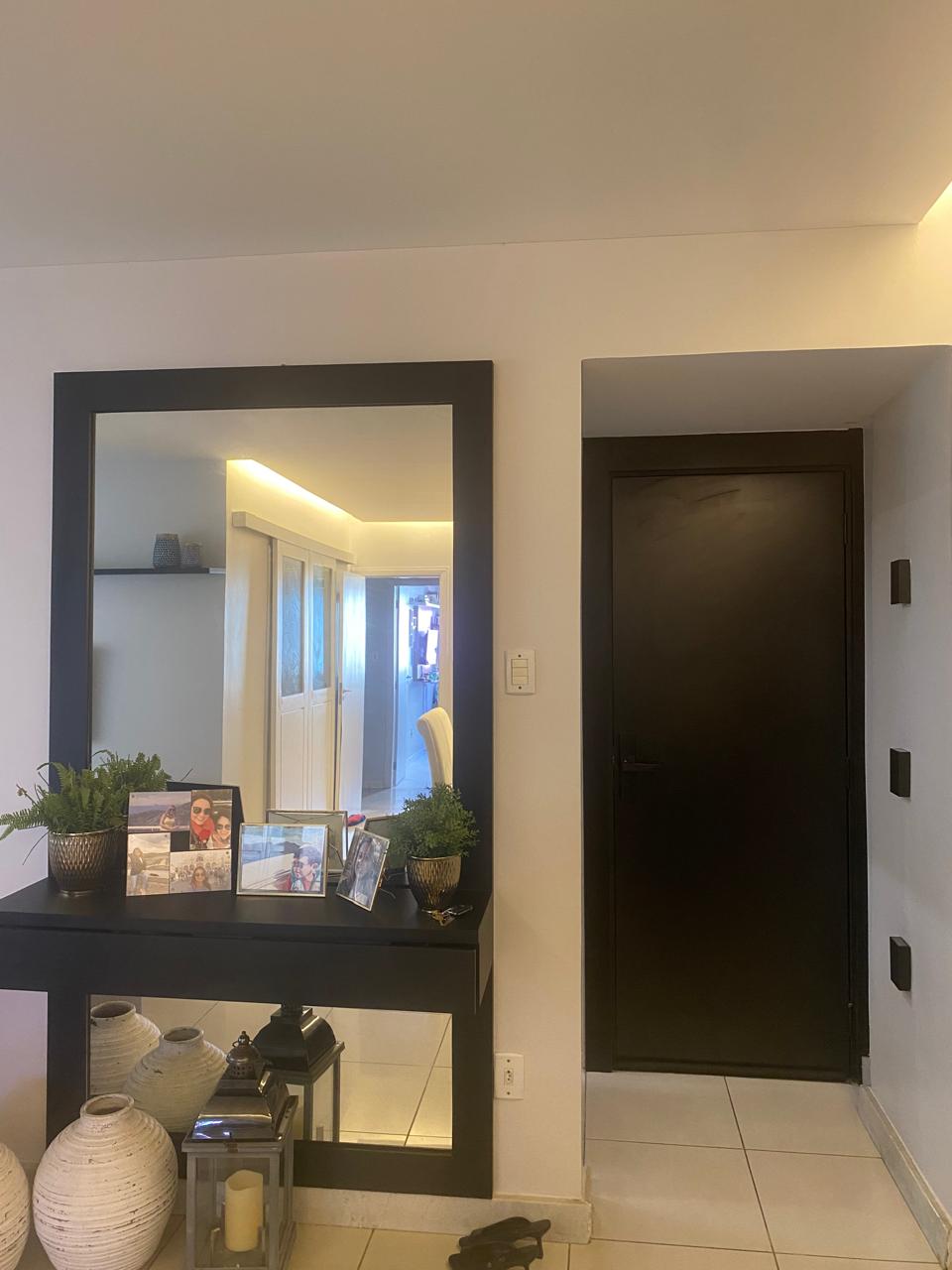 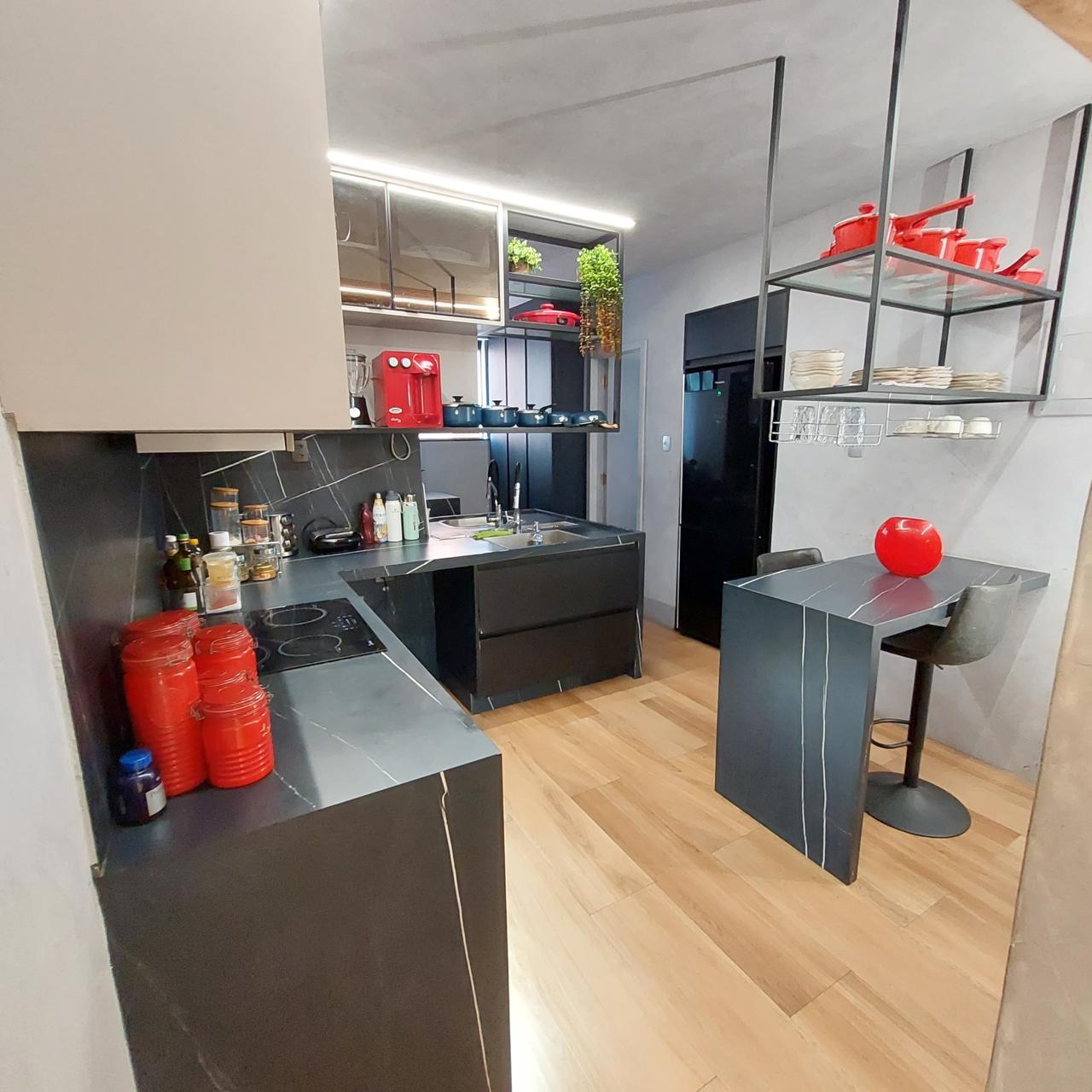 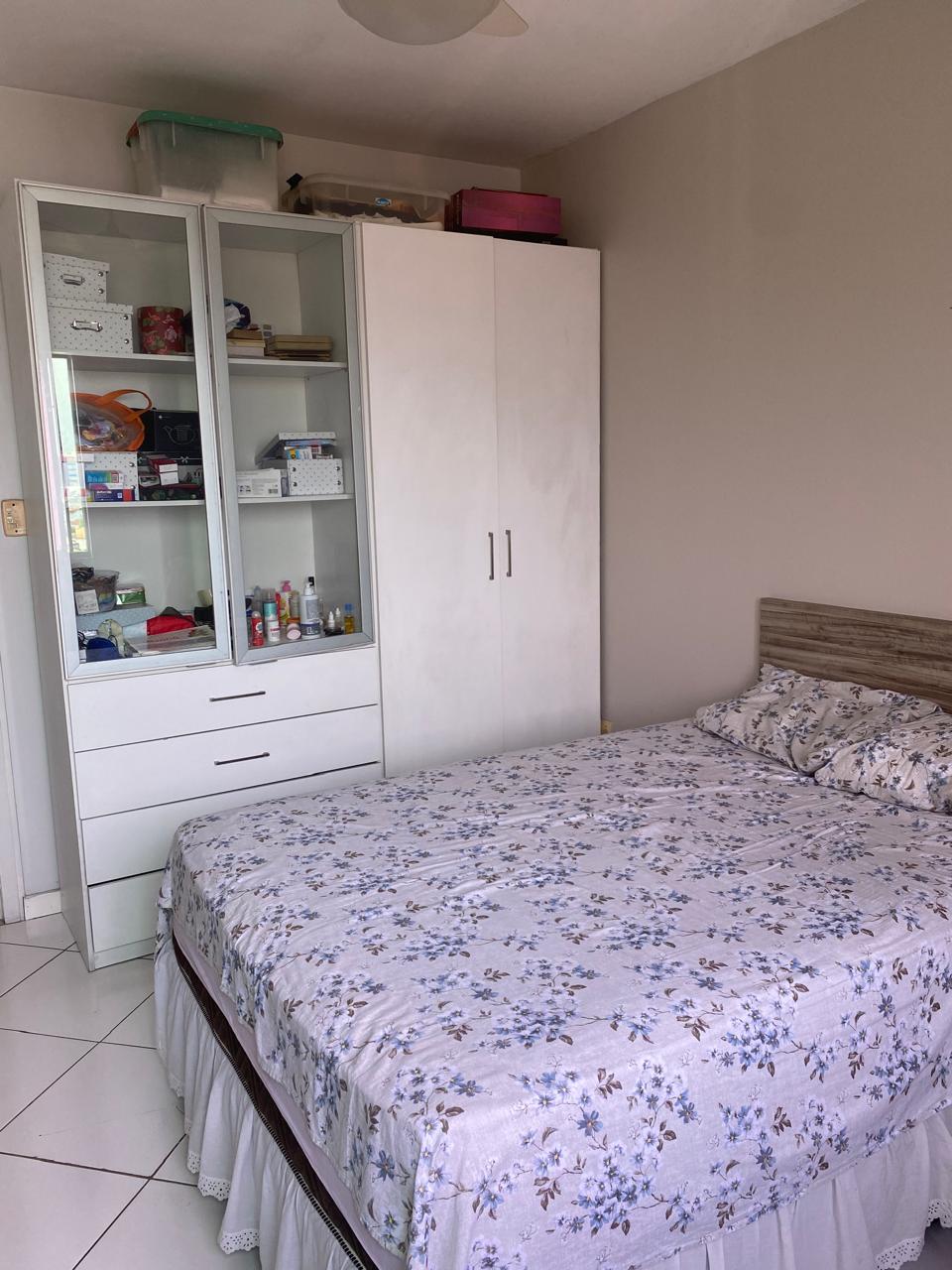 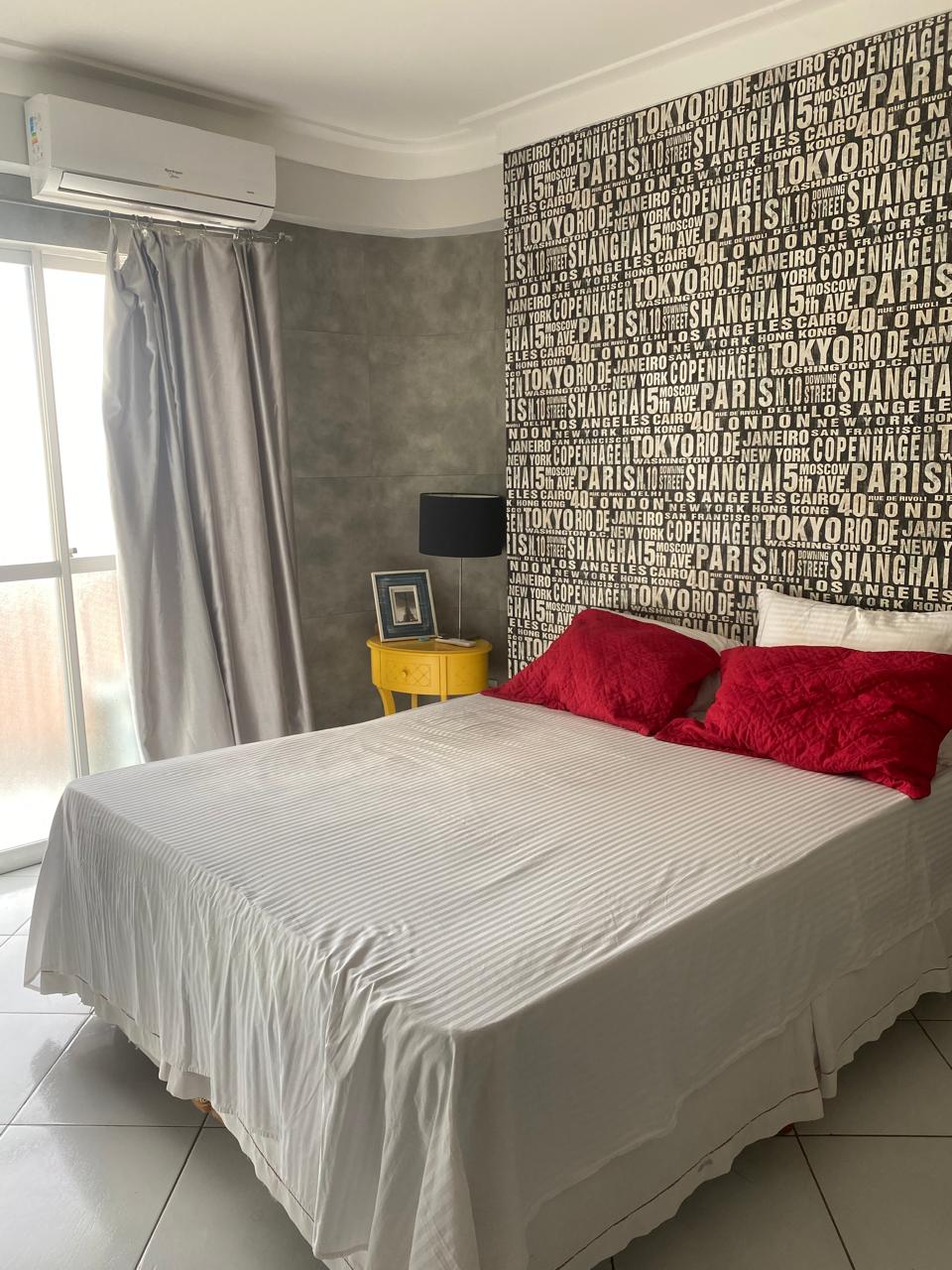 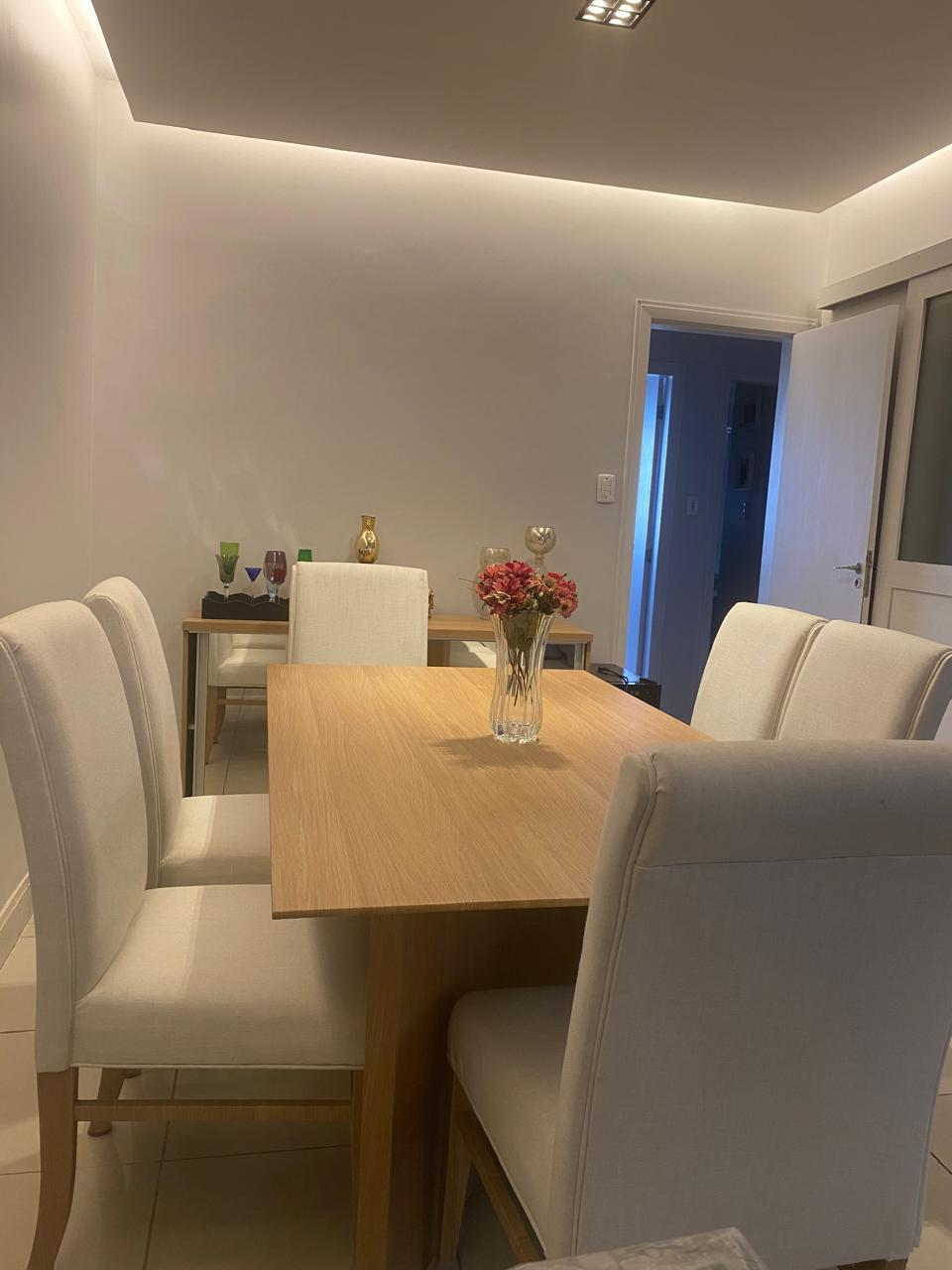 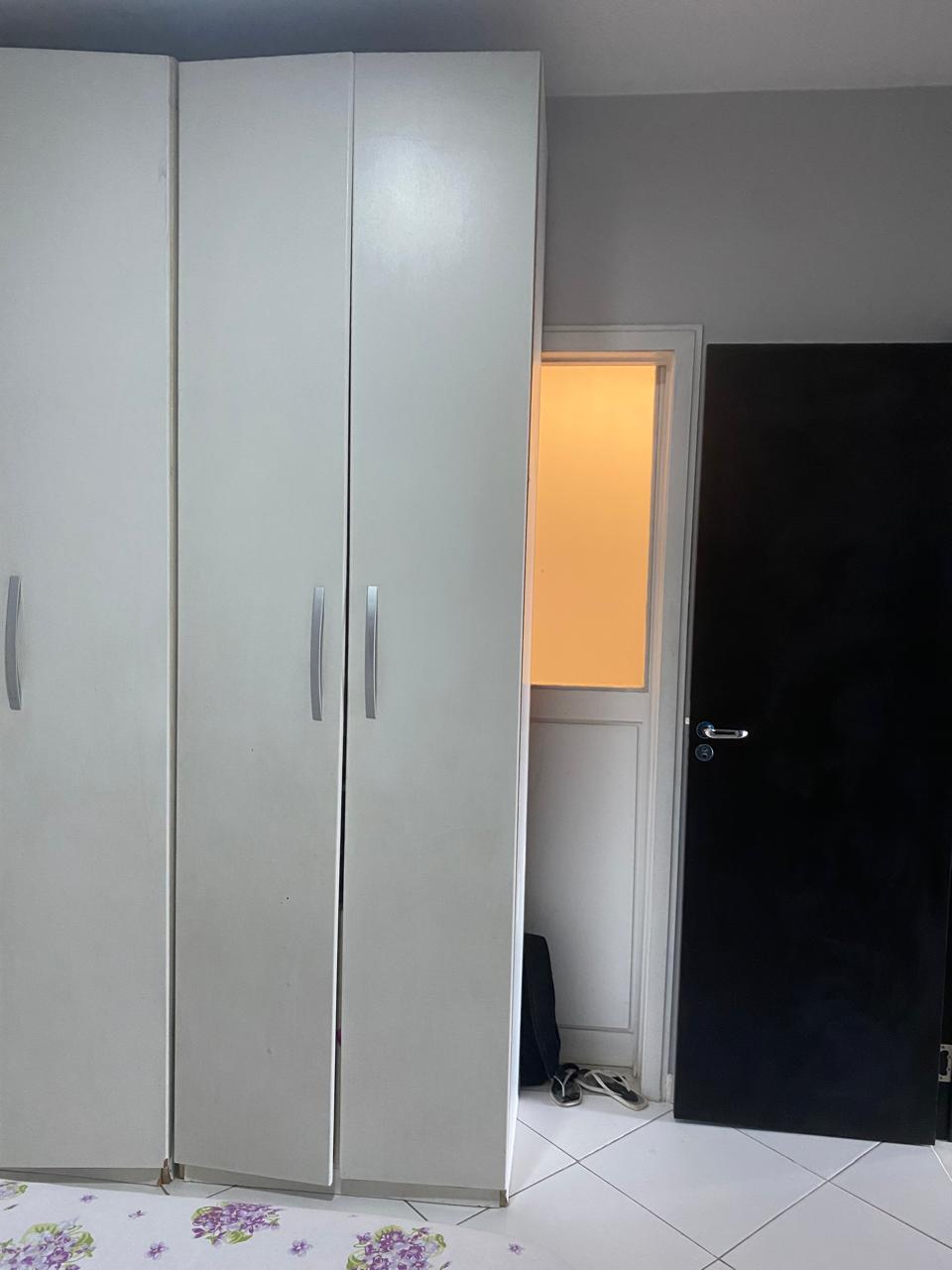 15 minutes from Shopping Boulevard.25 minutes from the Airport.20 minutes from Parque da Cidade (where the main events of Cop30 will take place).25 minutos from the Mercado-ver- o pesoair conditioning, TV, full kitchen - minibar, microwave, airfryer, blender, stove, dishes and pots.
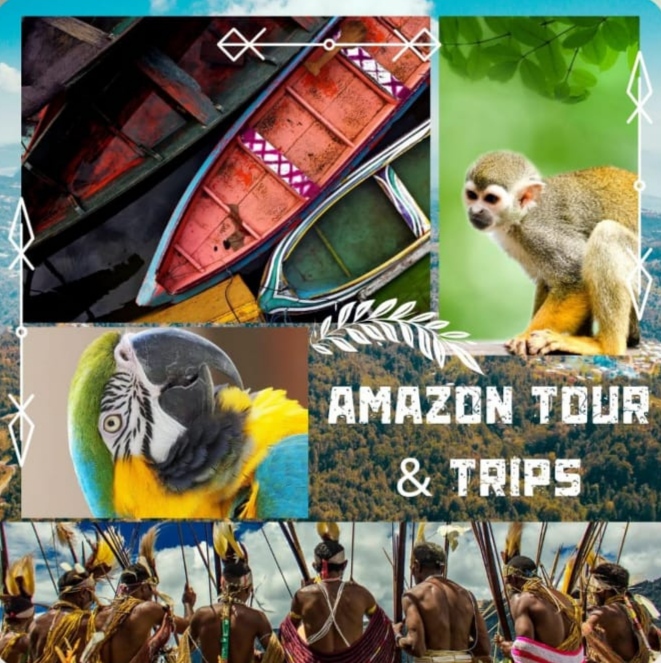 Shopping Boulevard.


                       Mercado-ver- o peso
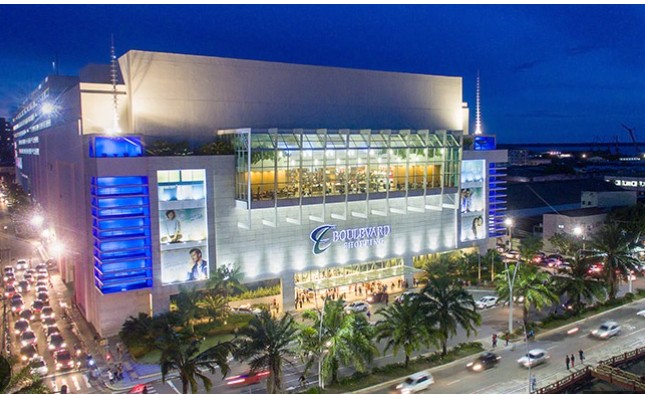 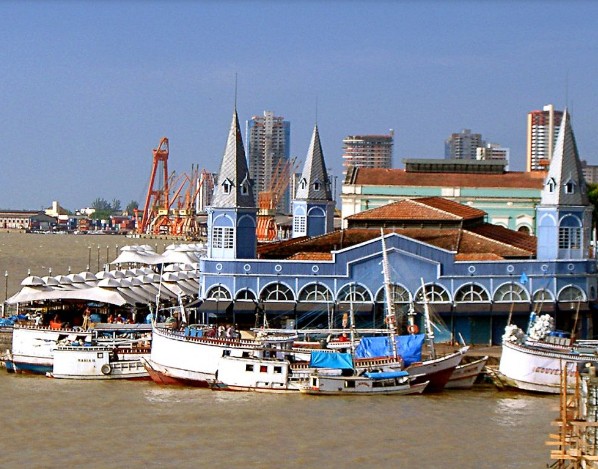 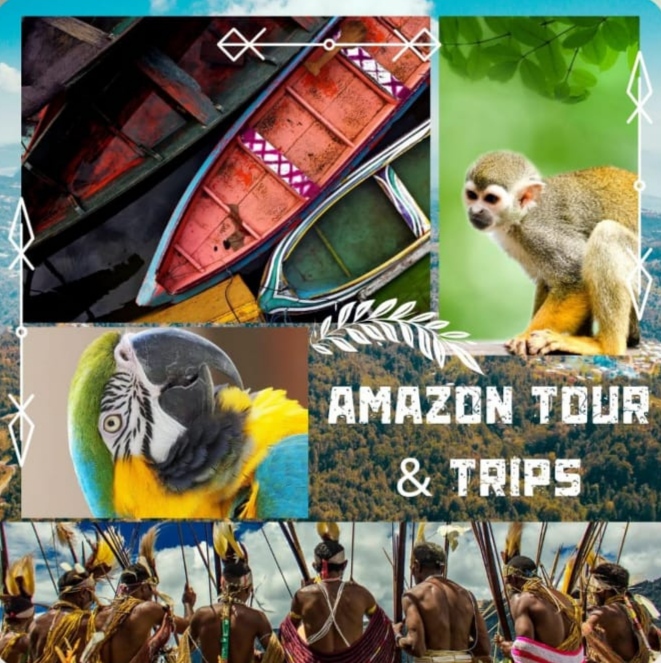 Located: City Center, Belém - Pará.Capacity: 40 guestsPrice for 14 days: $ 70.000
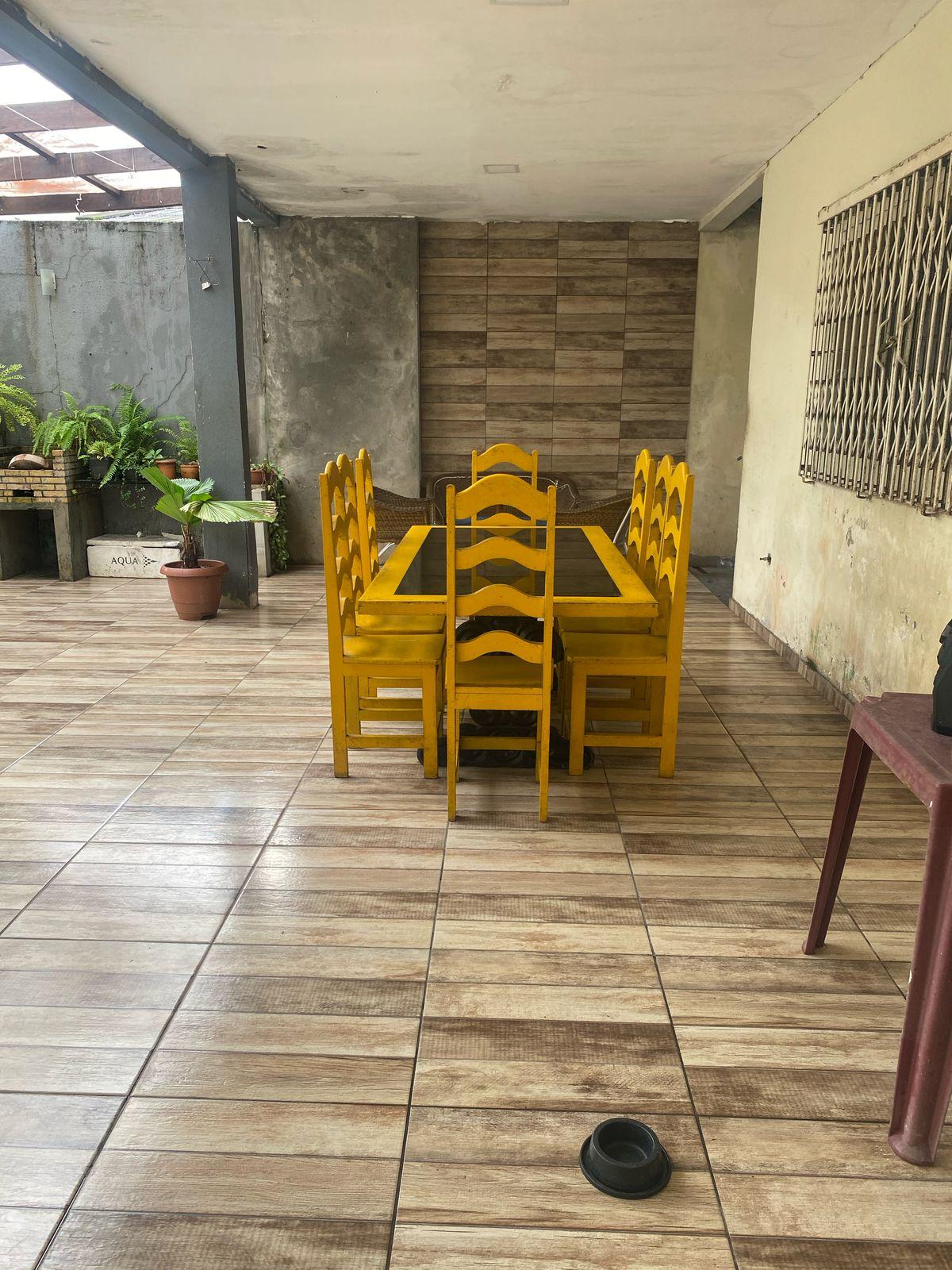 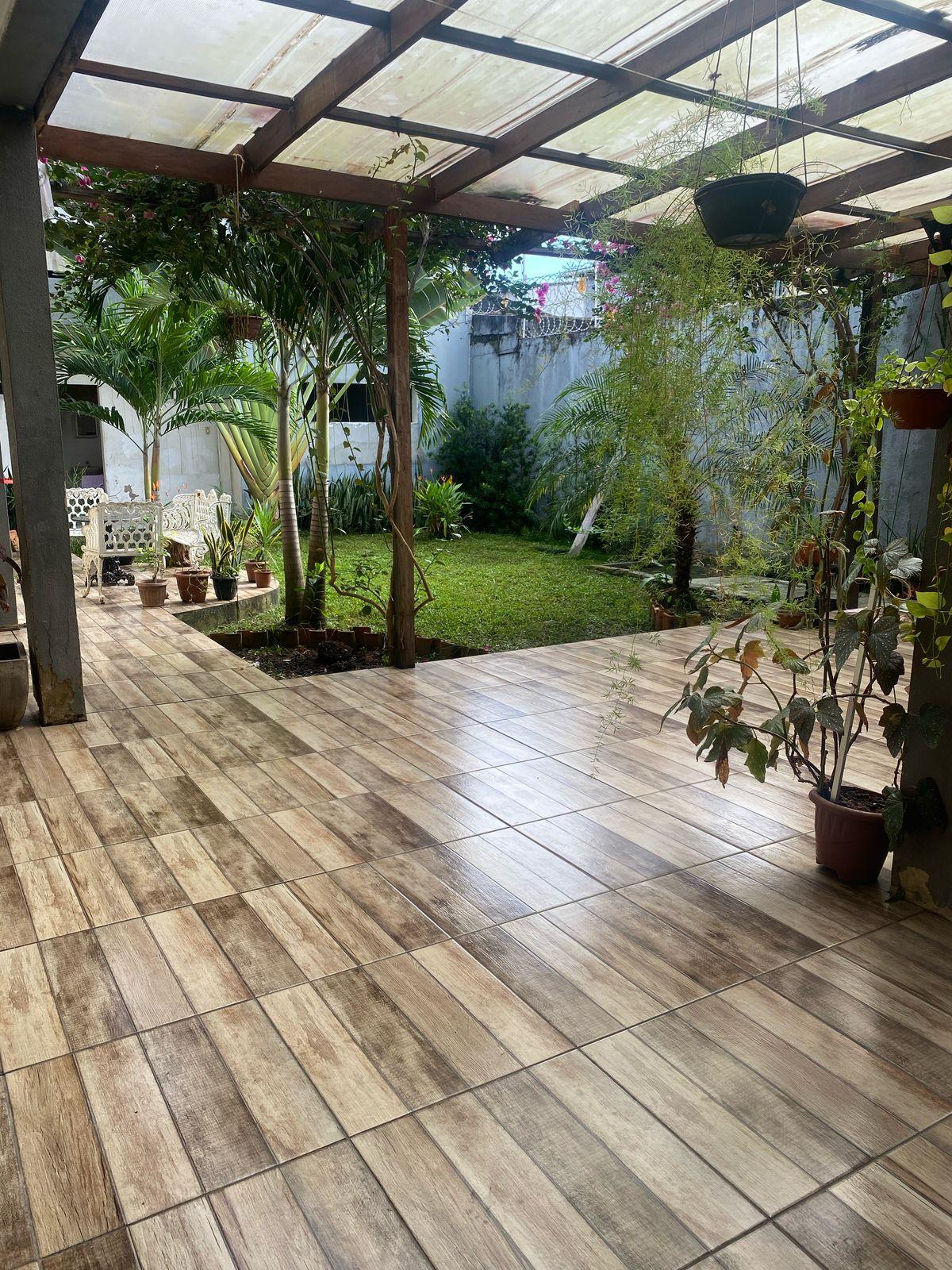 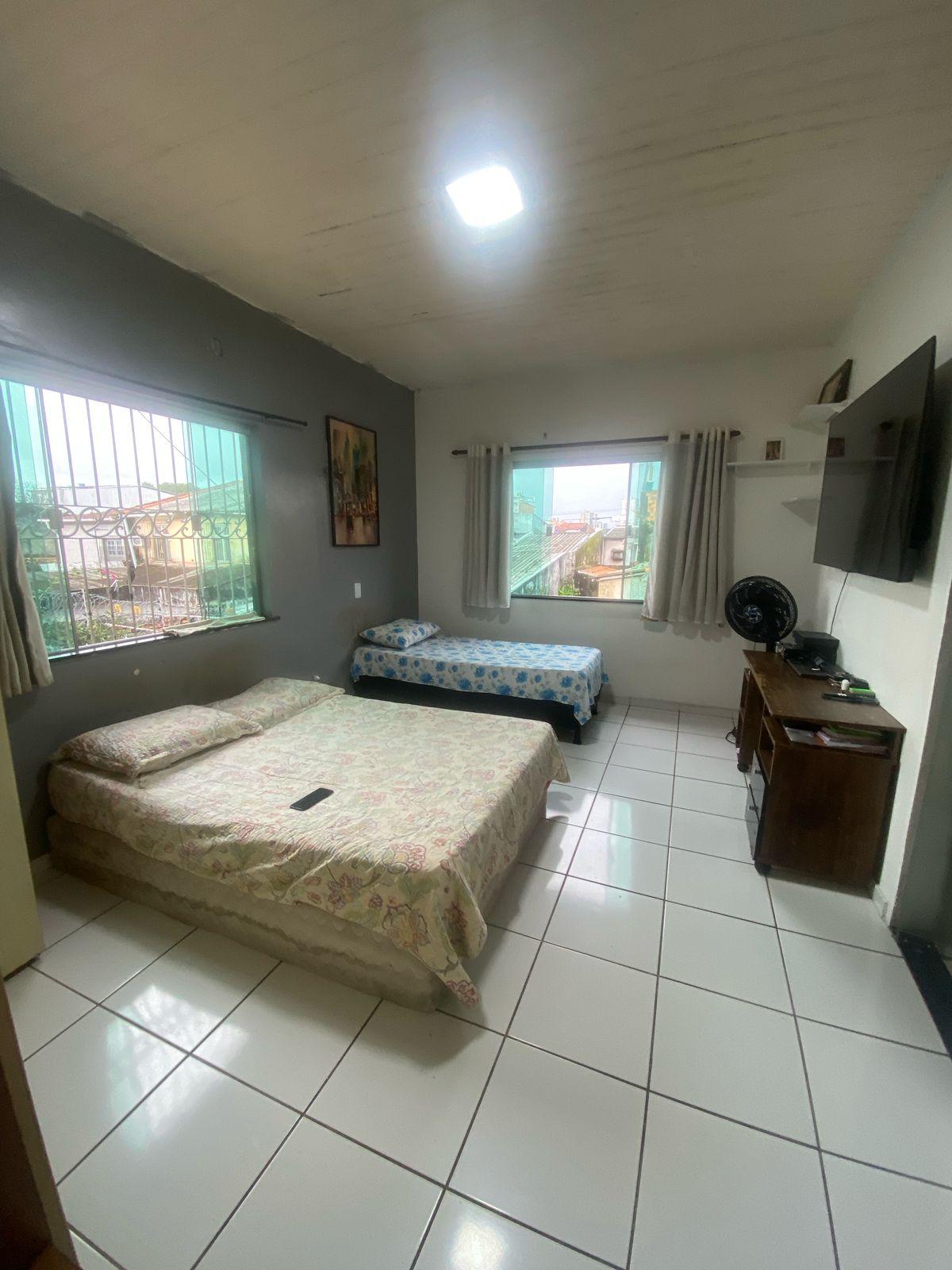 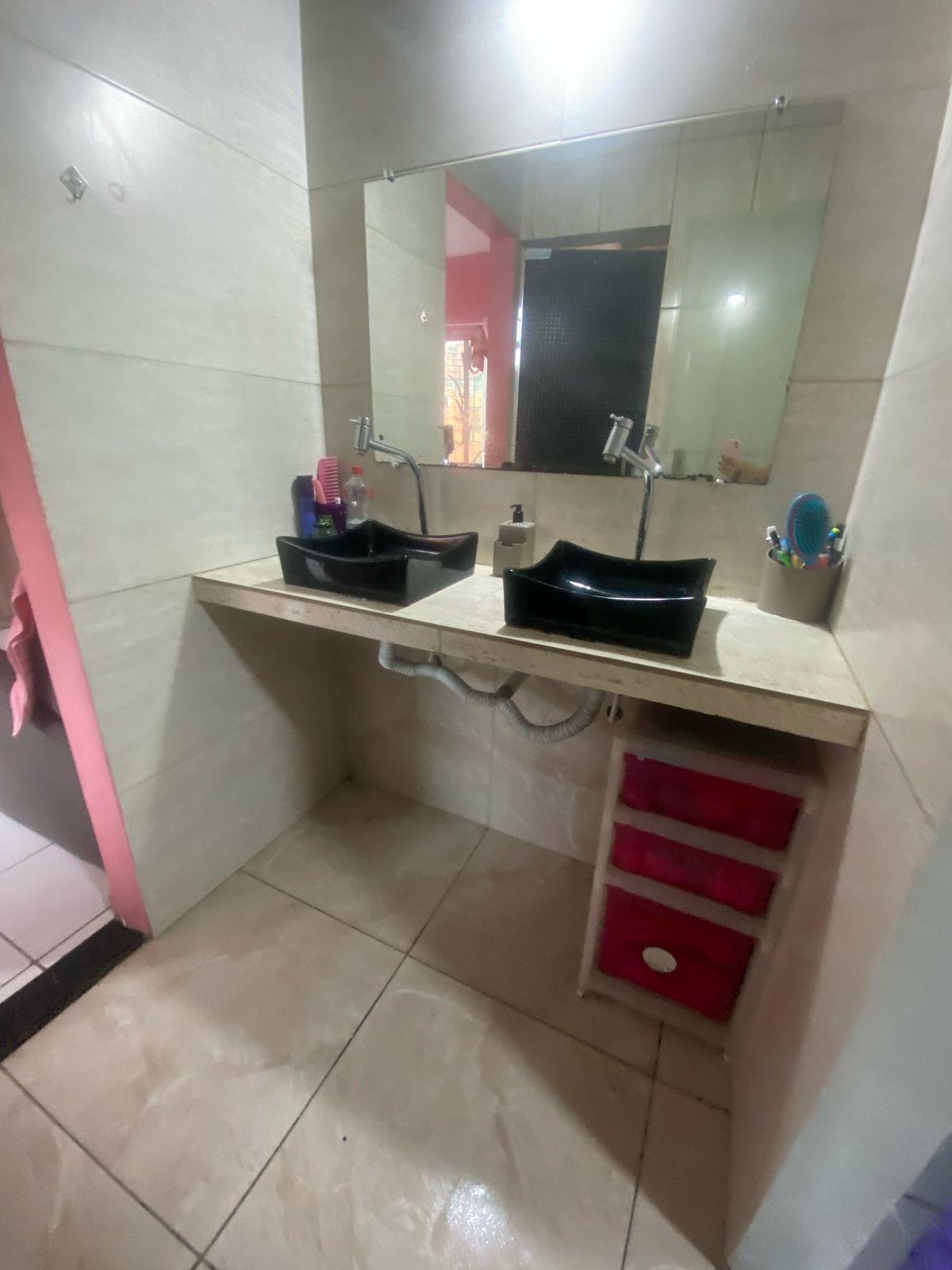 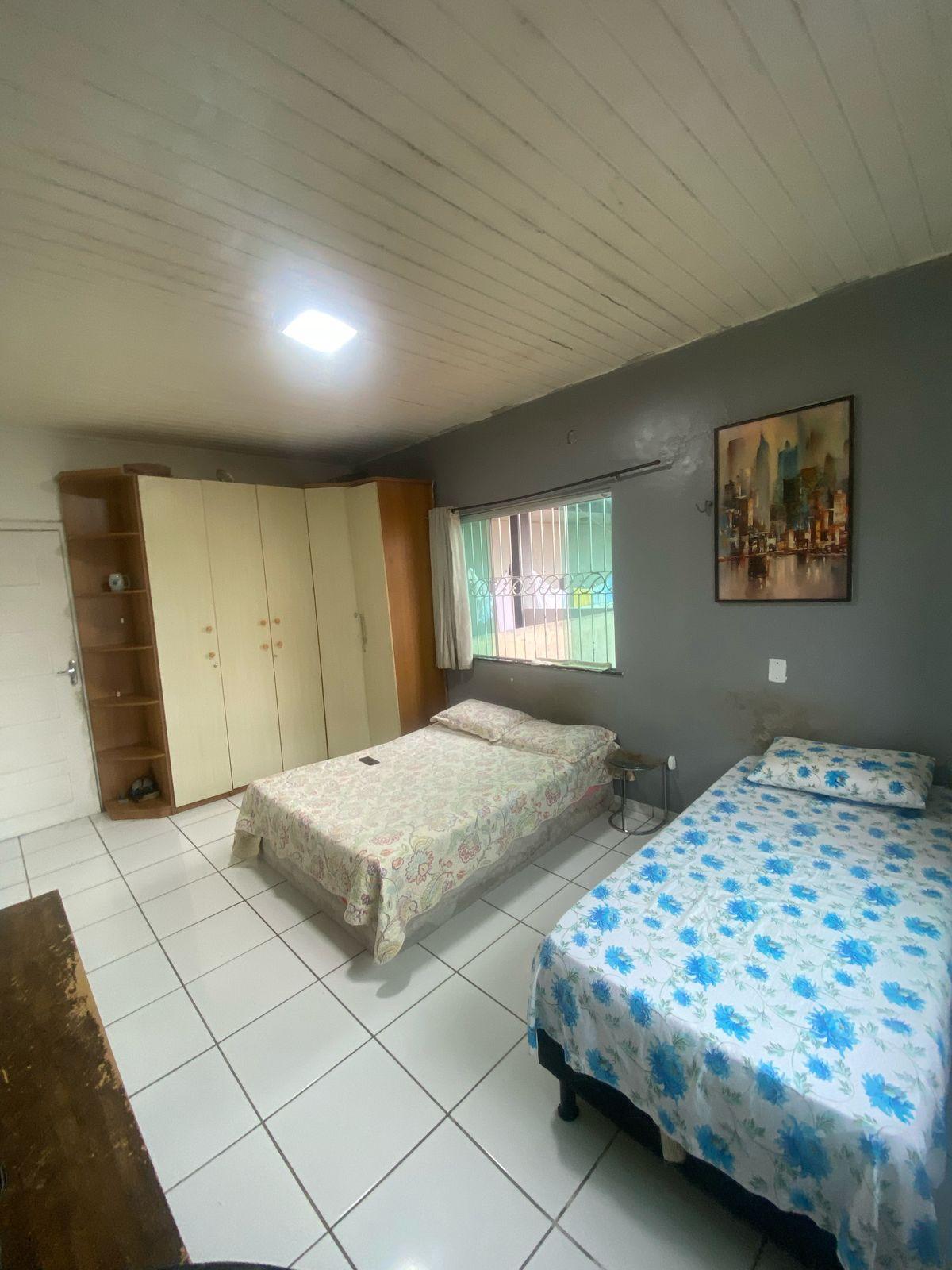 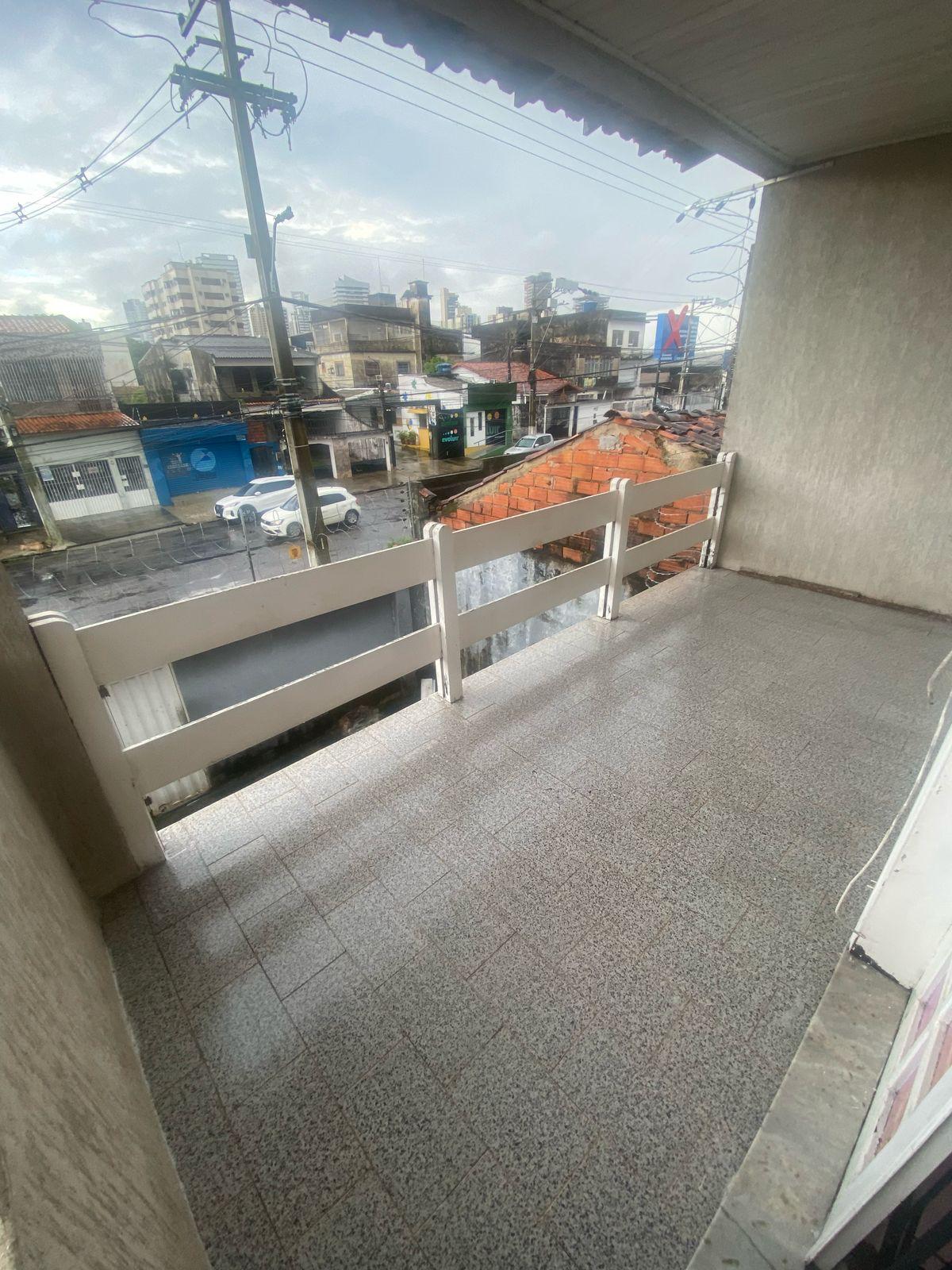 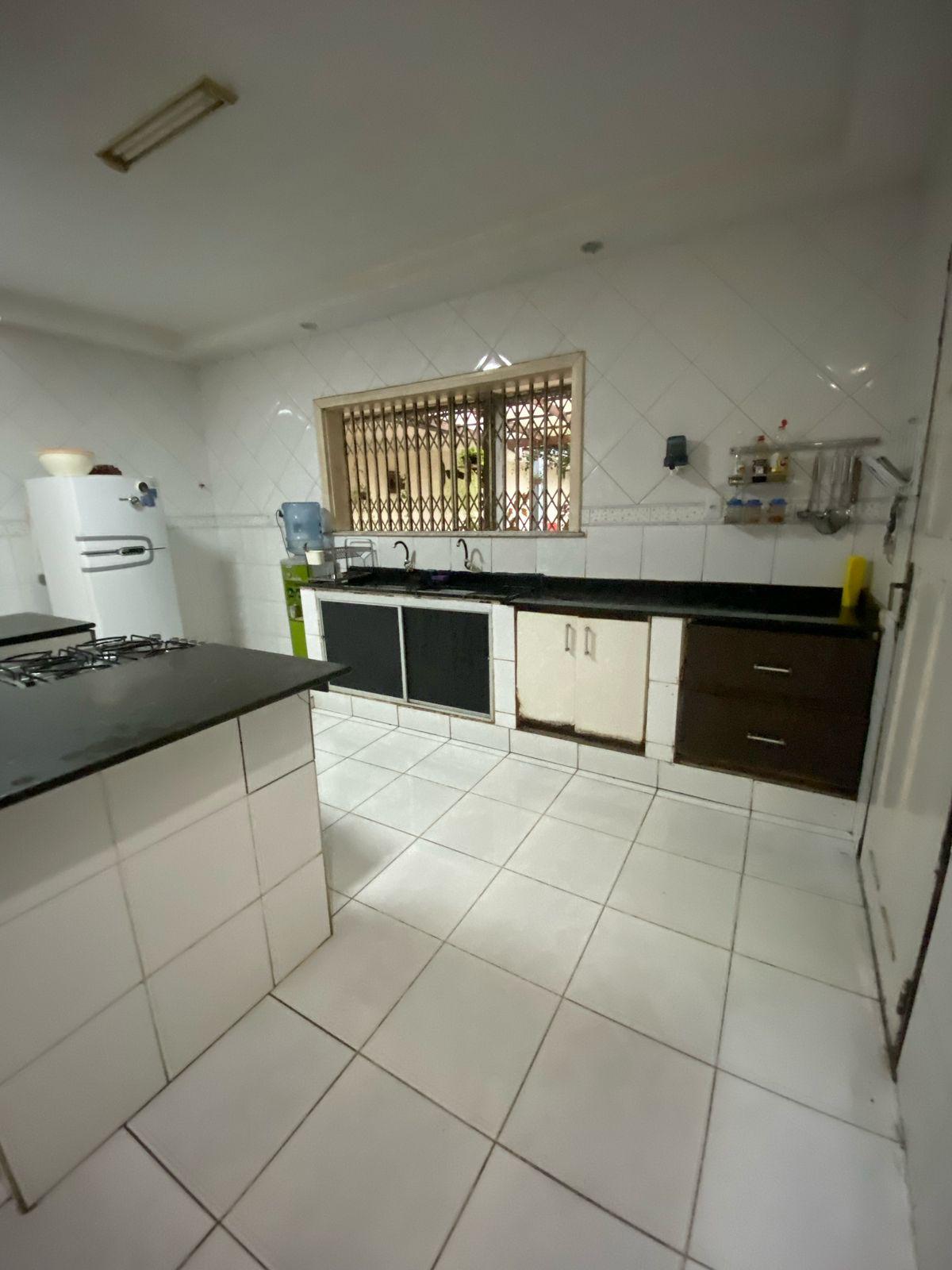 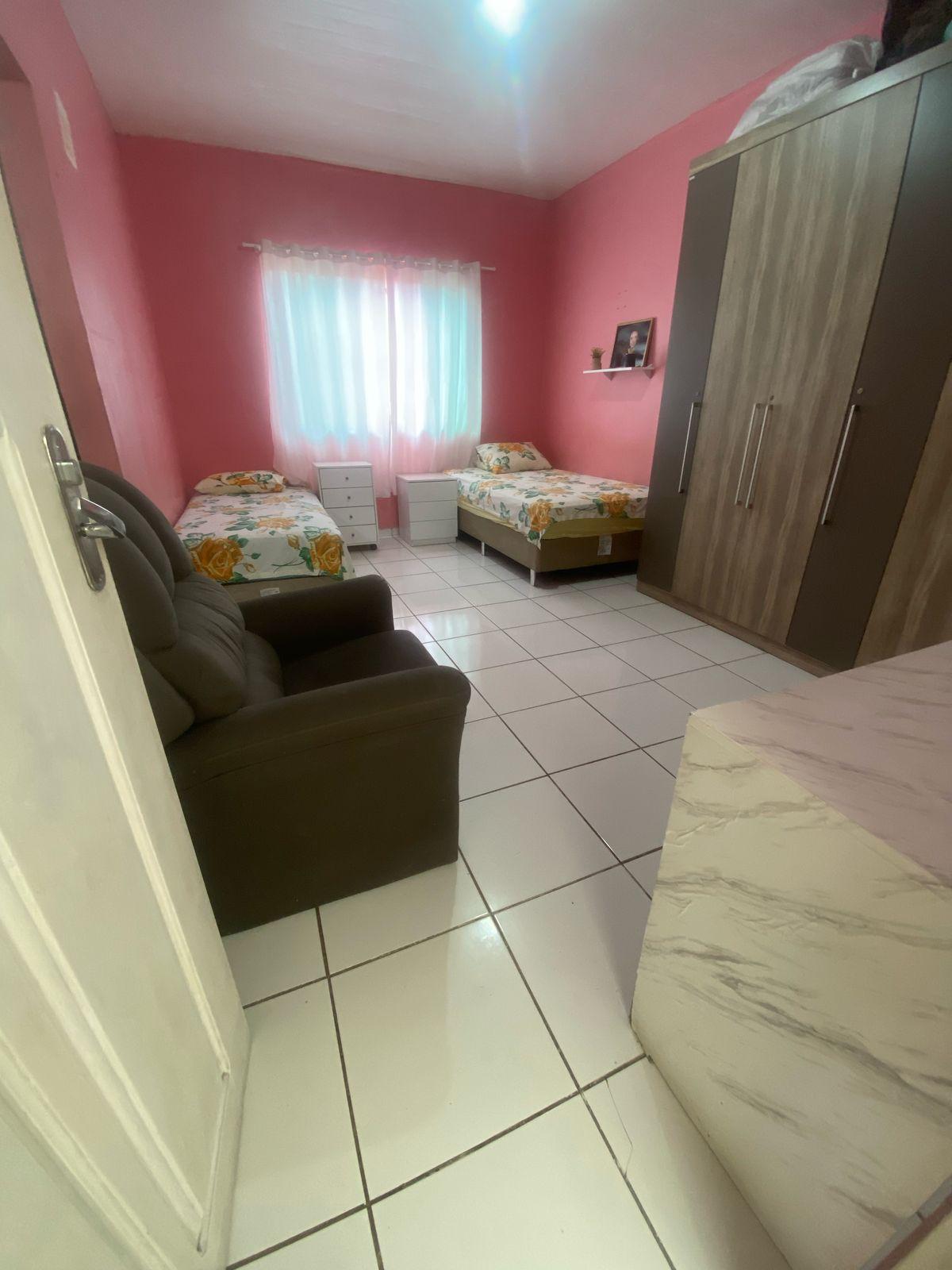 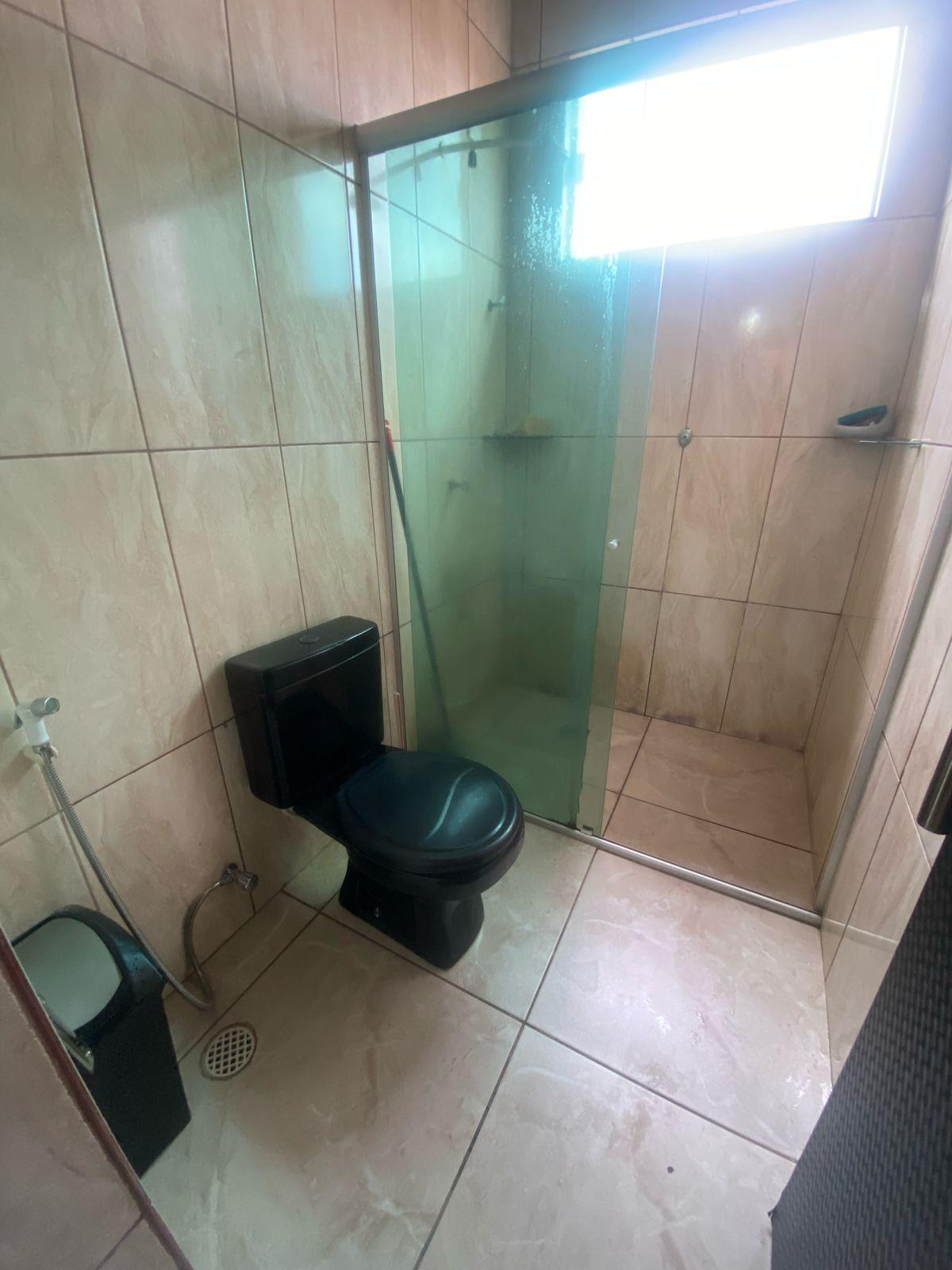 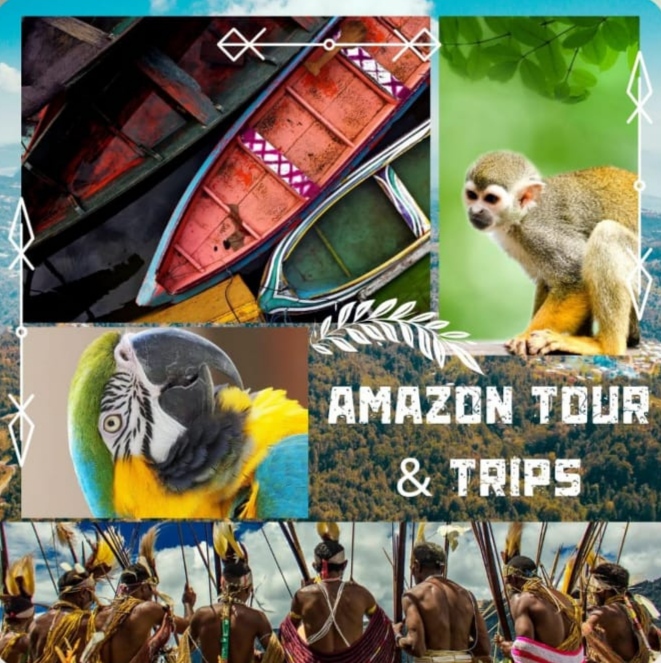 Big hostel
With a total area of ​​590 m2, the property is ideal for families or groups of friends seeking a high-quality leisure and relaxation experience.
Accommodation
The residence has 7 spacious and airy suites. The kitchen is equipped with all the necessary household amenities and offers a separate service area. The house is fully air-conditioned.
Accommodation Capacity
The residence is designed to comfortably accommodate 40 people.
The area offers a complete leisure space, with adult and children's game tables, a green area with two barbecues. Guests can enjoy a variety of outdoor activities while enjoying the natural beauty of the surroundings.
Additional features
We will have a 24-hour security and camera circuit
Proximity to shops, restaurants, shopping malls, squares and the river.

Note: The distance from the house to the convention center where the COP 30 event will be held is 3.3 km, that is, a 12-minute drive away.
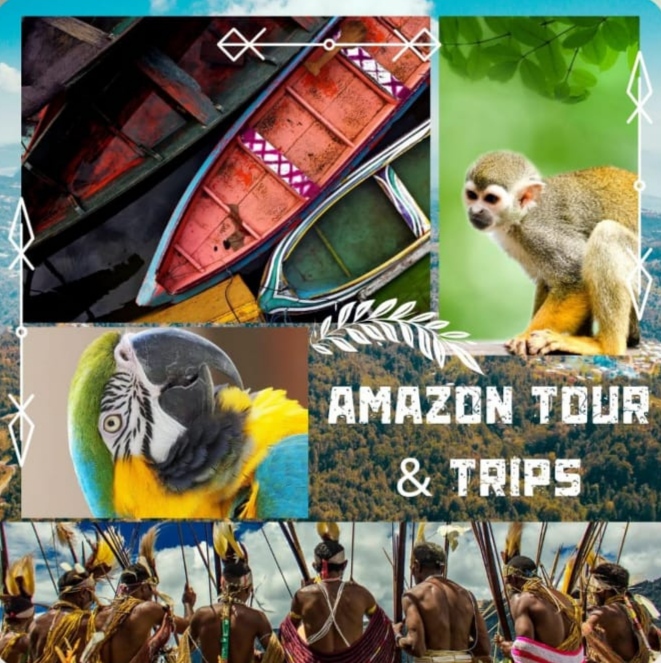 City center.
10 minutes from Estação das  Docas.
10 minutes from Shopping  Boulevard.
20 minutes from the Airport.20 minutes from Parque da Cidade (where the main events of Cop30 will take place).                                                                                                                       


                                                                                                                            
                                                                                                                                                                    
                     Shopping  Boulevard                                         Estação das  Docas                                            Mercado-ver- o peso
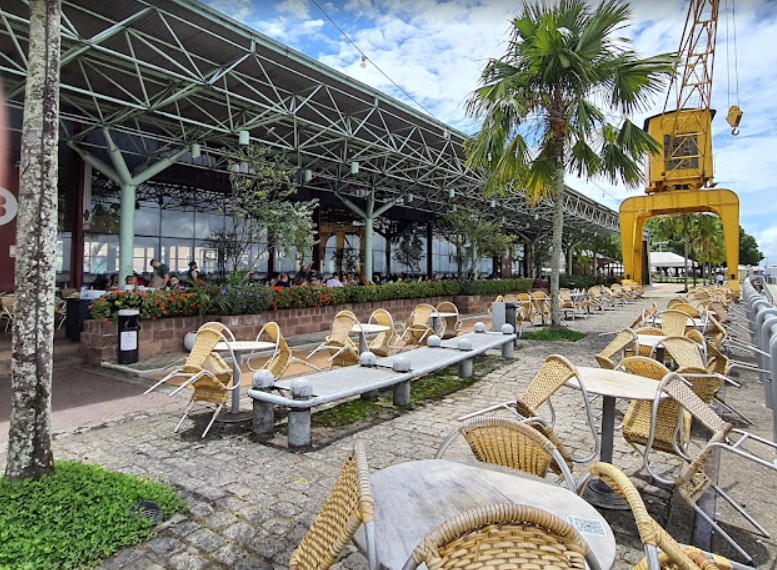 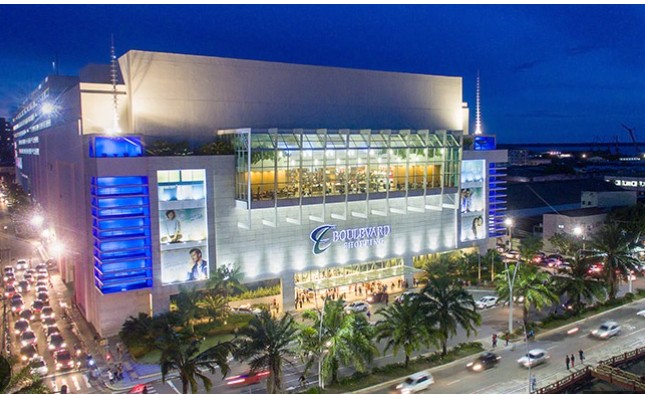 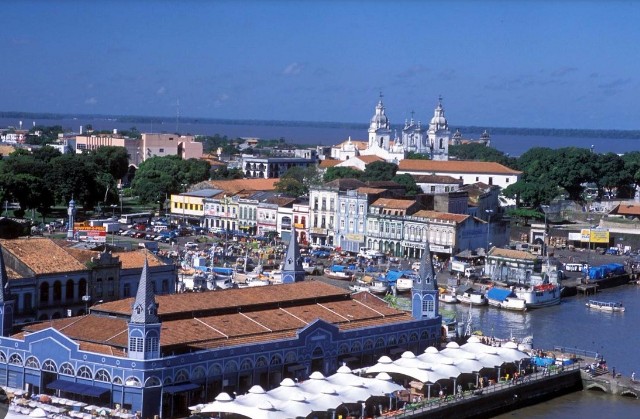 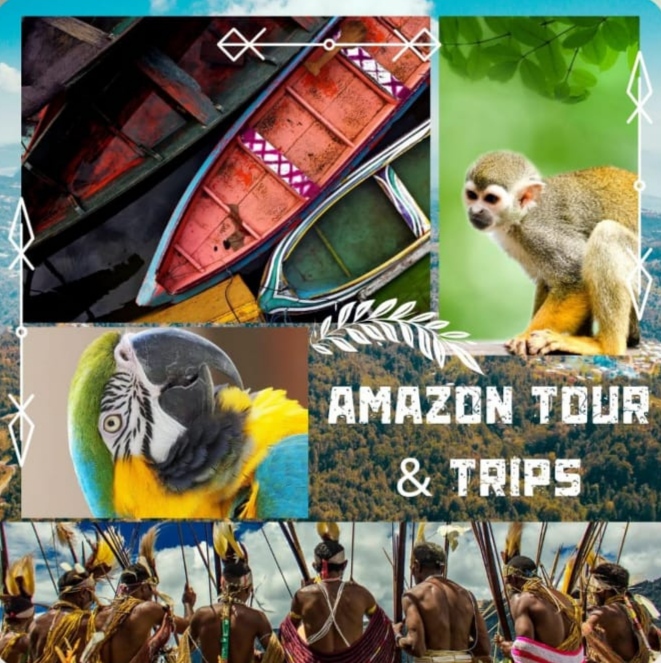 located on Rui Barbosa in a central area of ​​Belém, in the Reduto neighborhood. The building has 4 floors and does not have an elevator. The apartment is on the first floor.

Close to the Boulevard Shopping Mall and the best restaurants.

The property has a usable area of ​​108m2.

It has 3 spacious, airy bedrooms, all with air conditioning.

Bedroom 1: with a king-size bed, built-in wardrobe and TV.

Bedroom 2: with a double box bed, also with built-in wardrobe and TV.

Bedroom 3: with 2 single beds, with a small wardrobe, a bookcase and TV.
Location: City center, Belém - ParáCapacity: 6 guestsPrice for 14 days: $ 30.000air conditioning, TV, full kitchen - minibar, microwave, airfryer, blender, stove, dishes and pots.
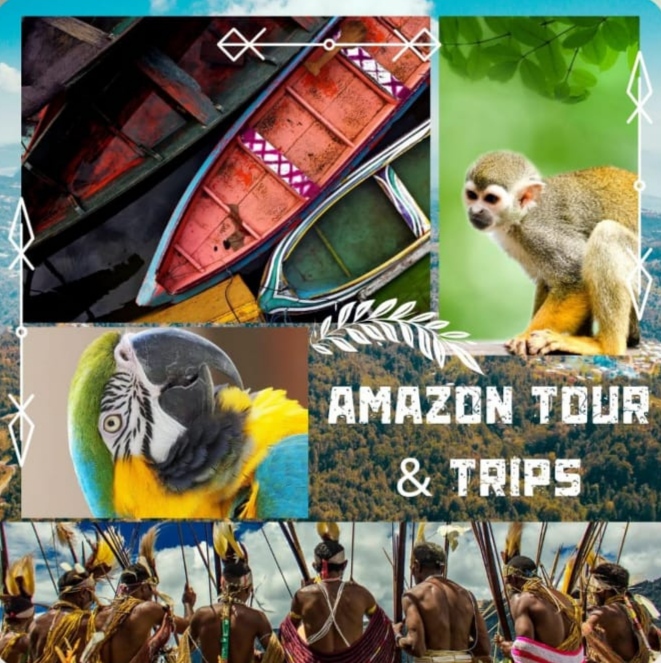 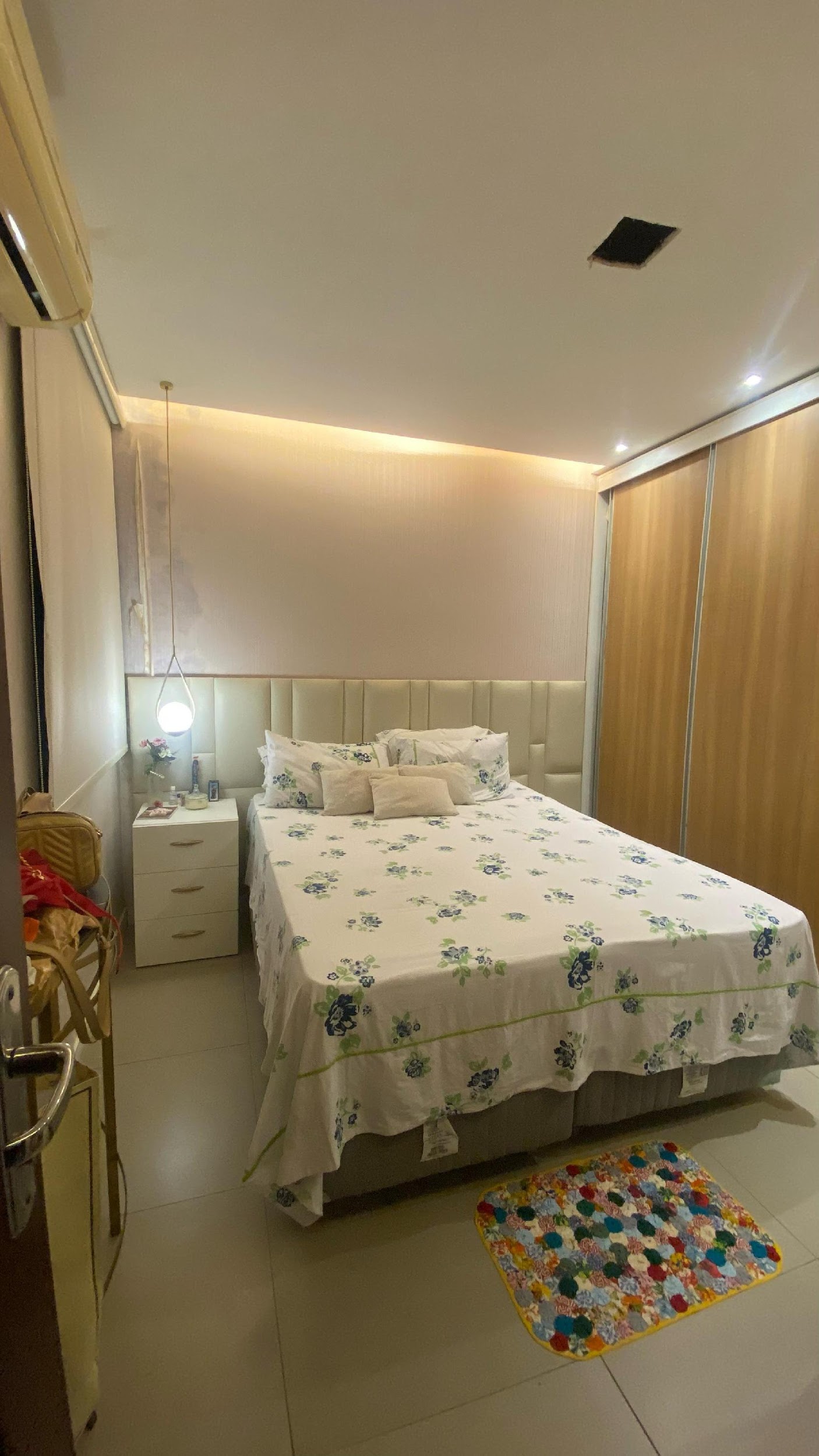 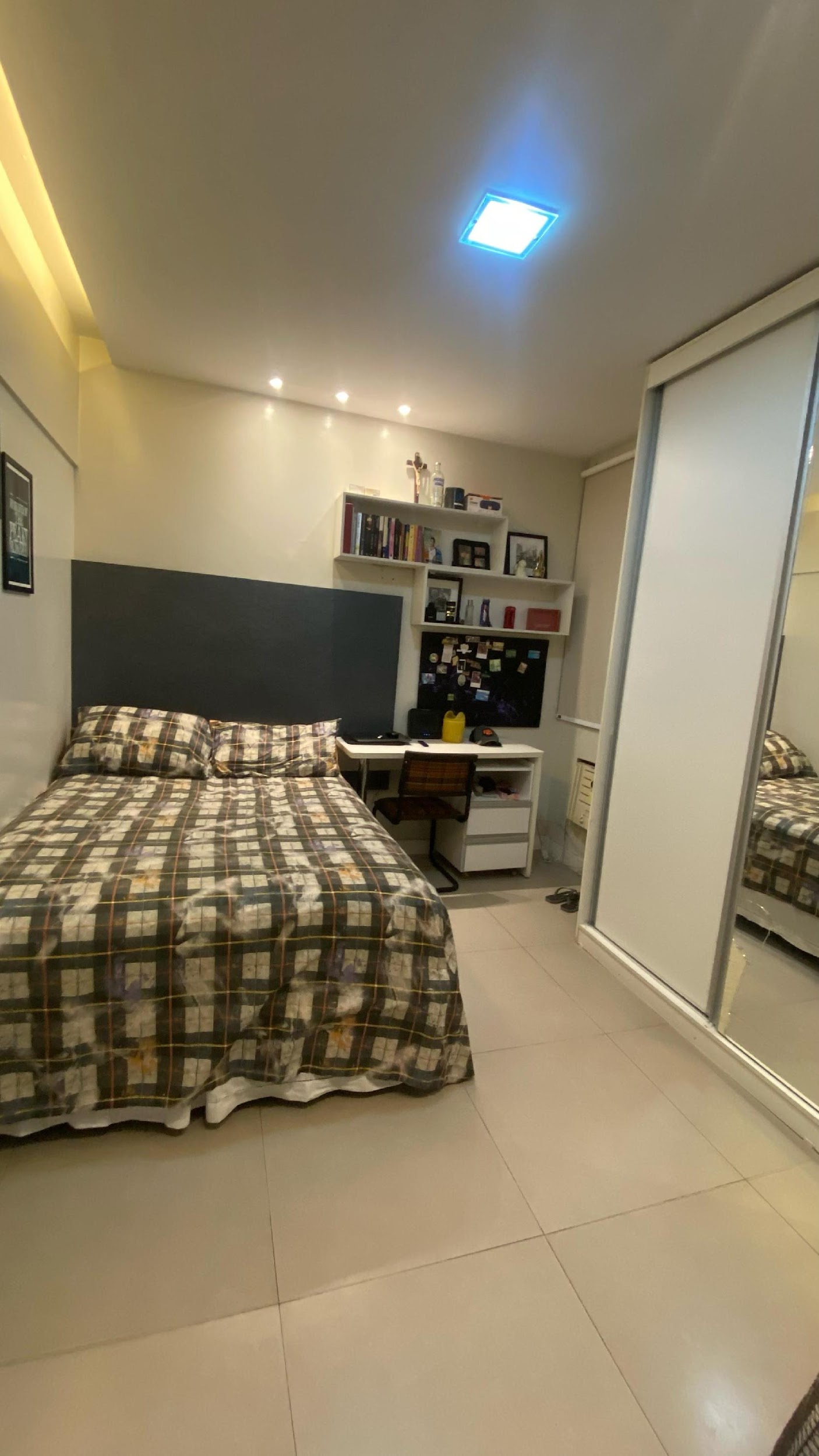 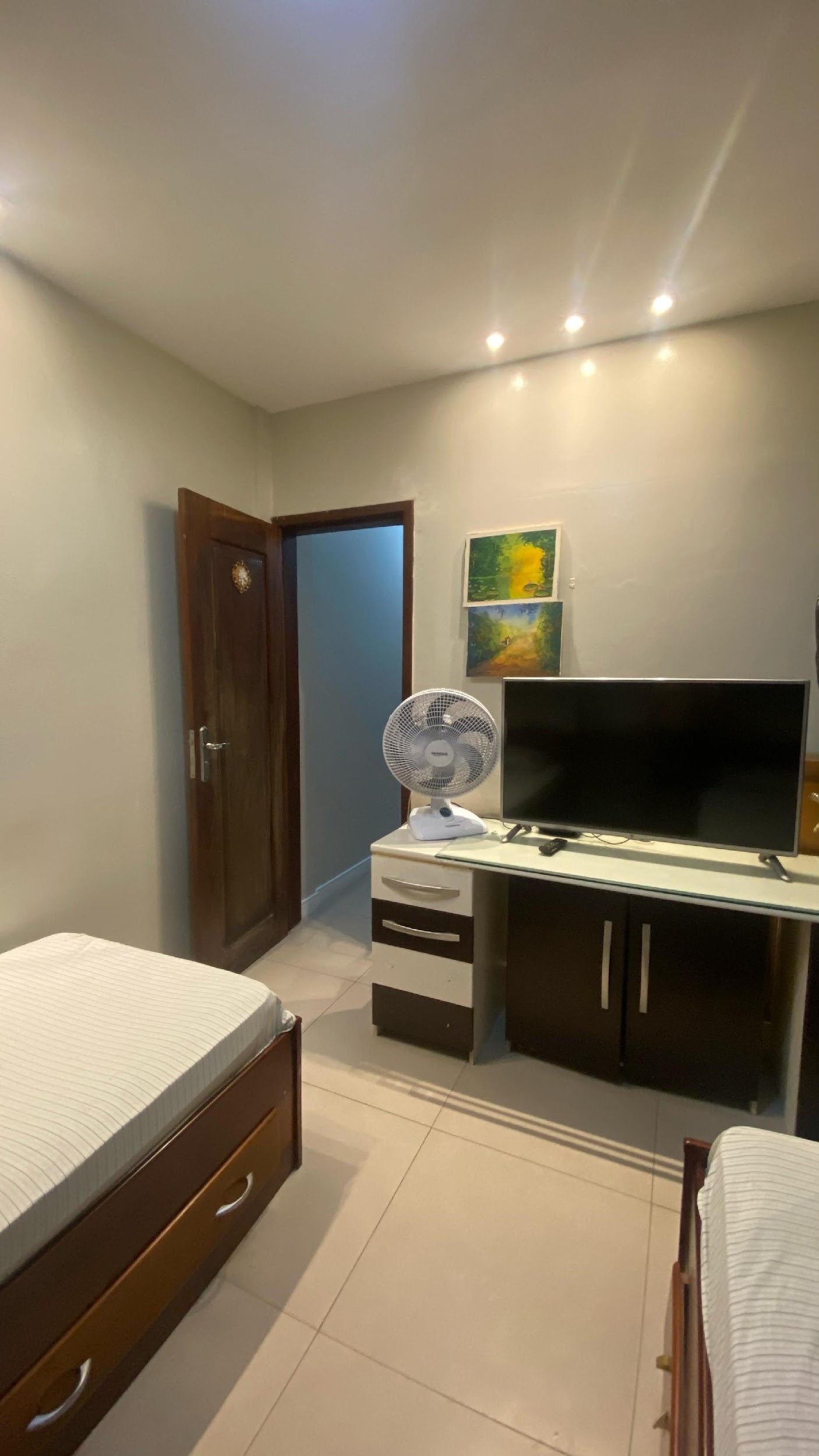 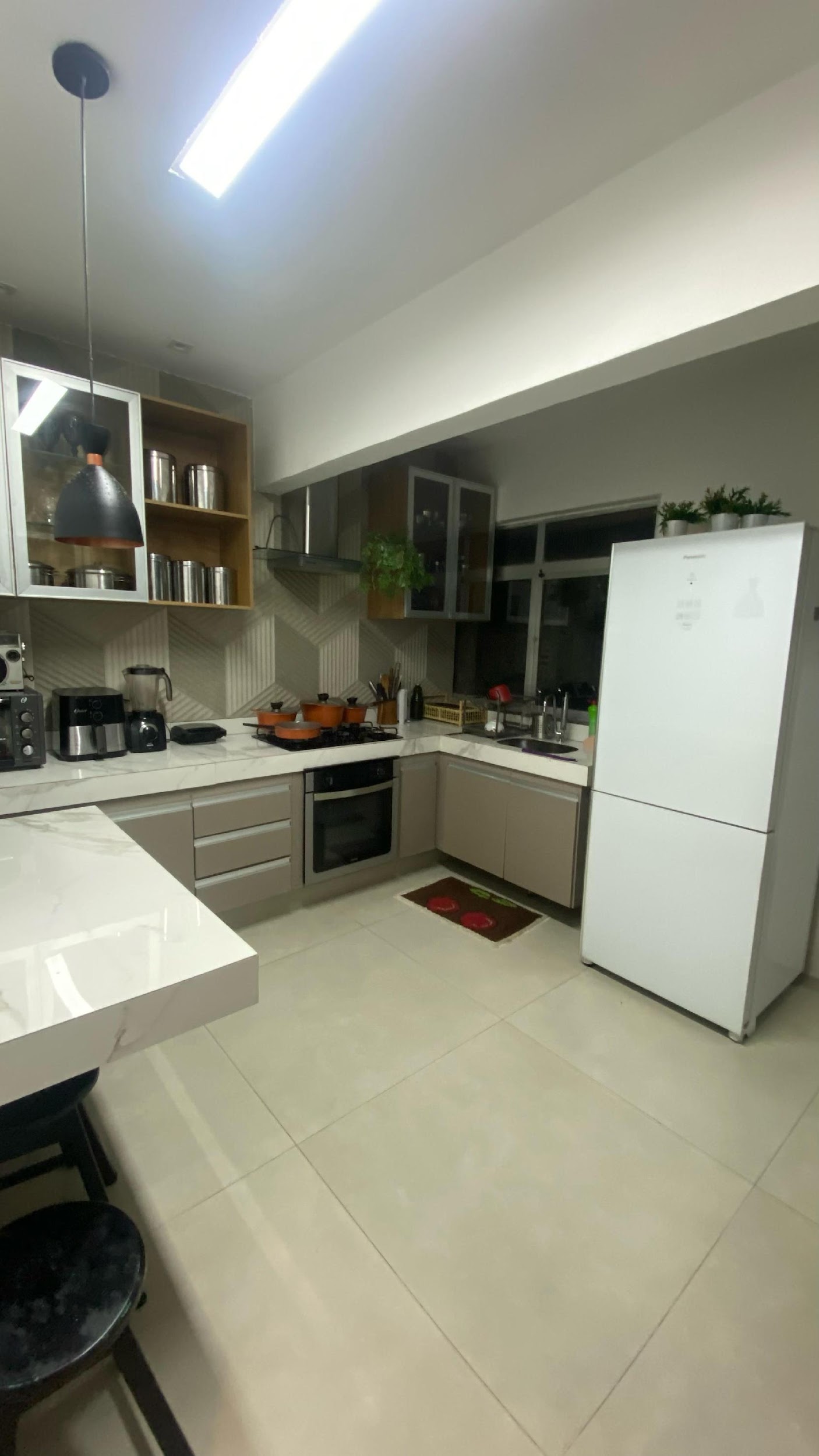 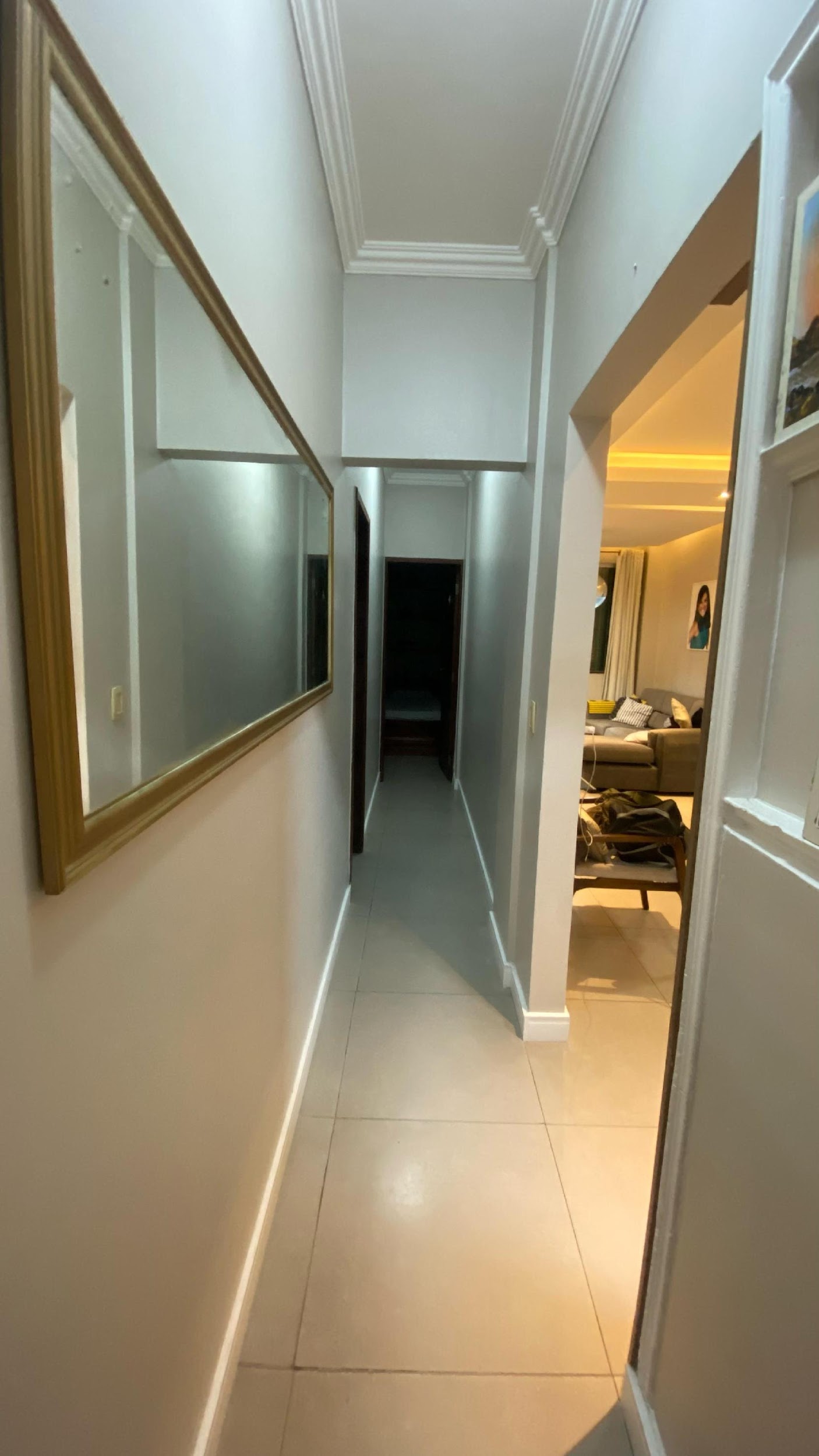 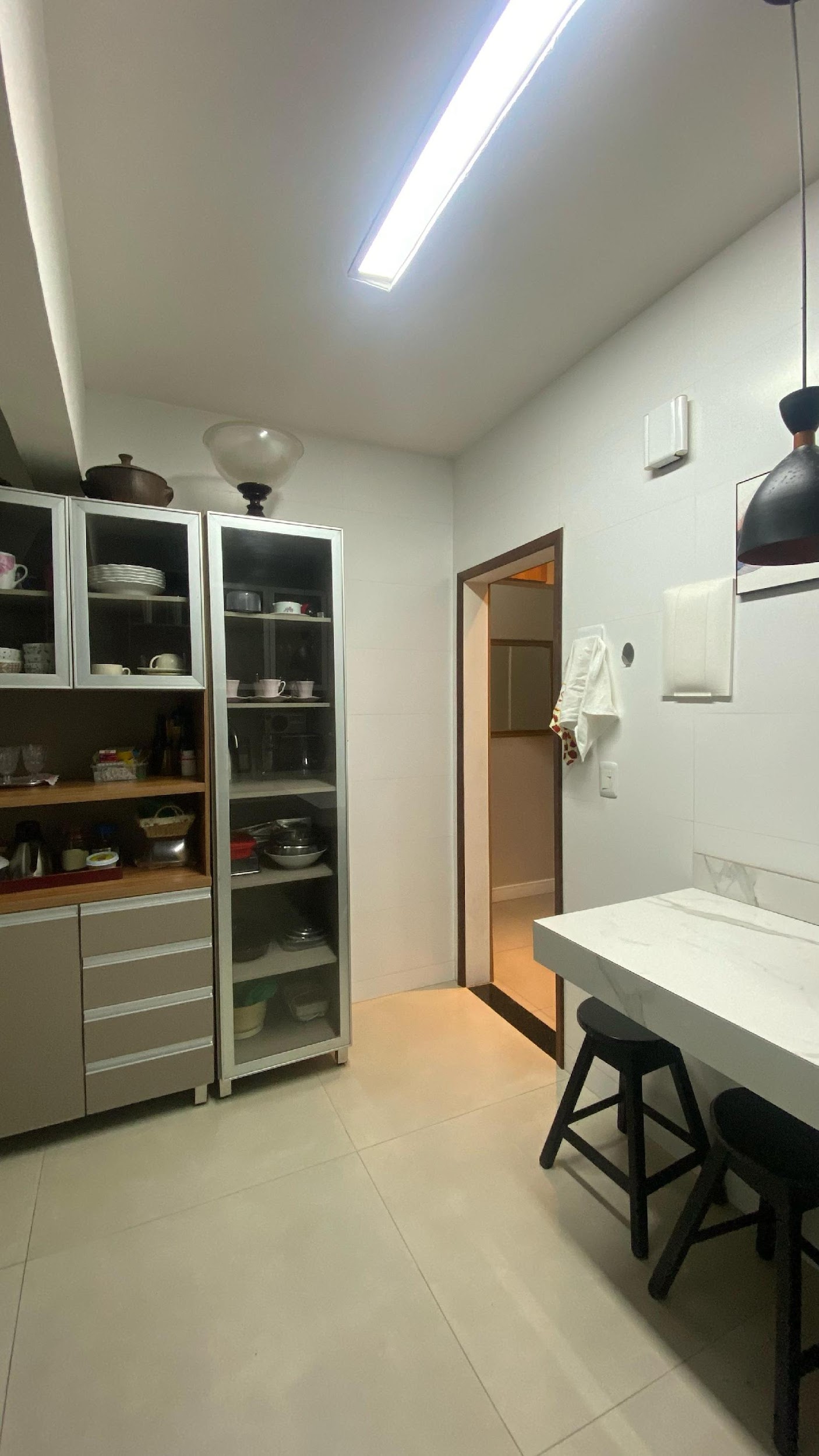 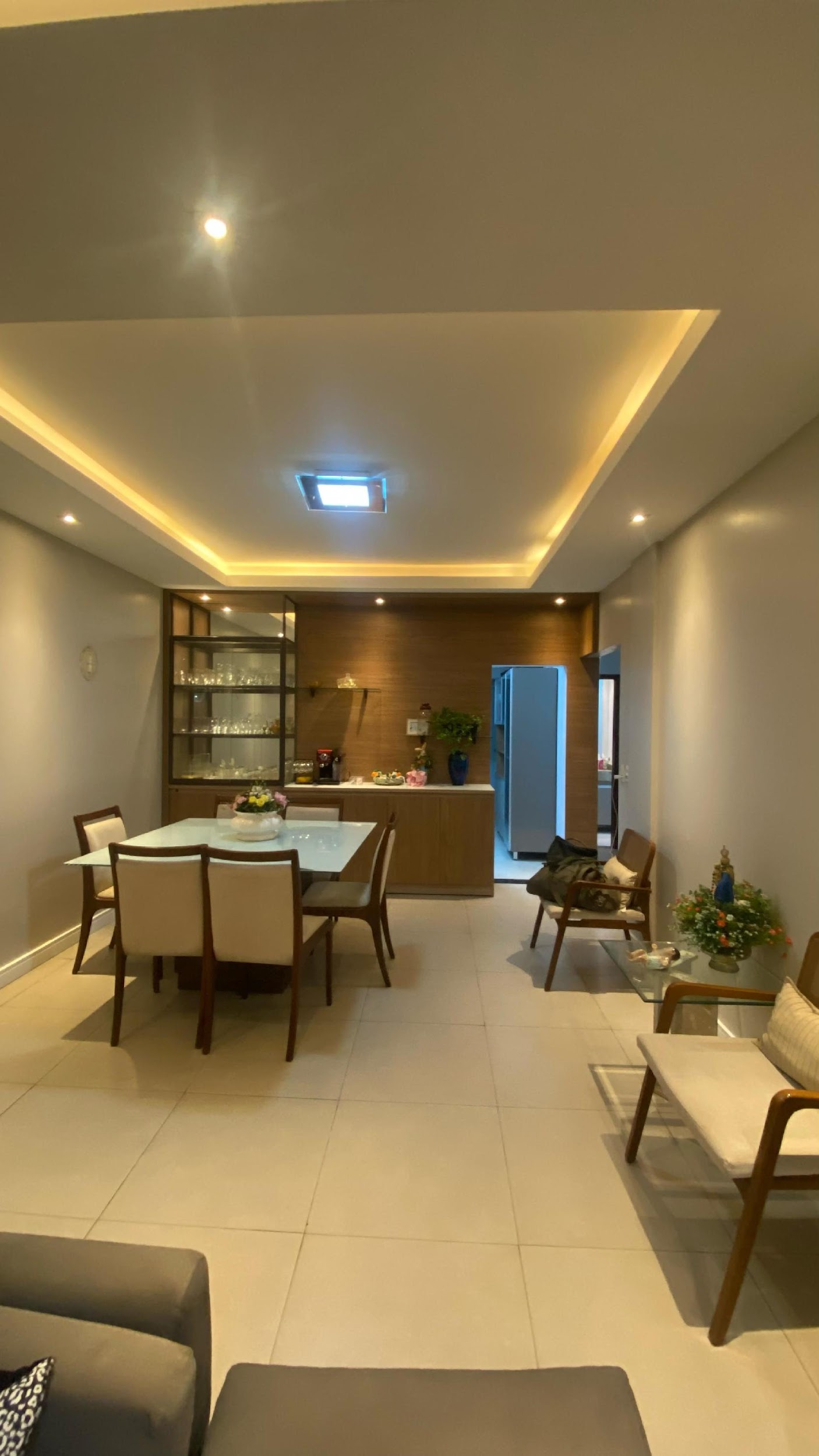 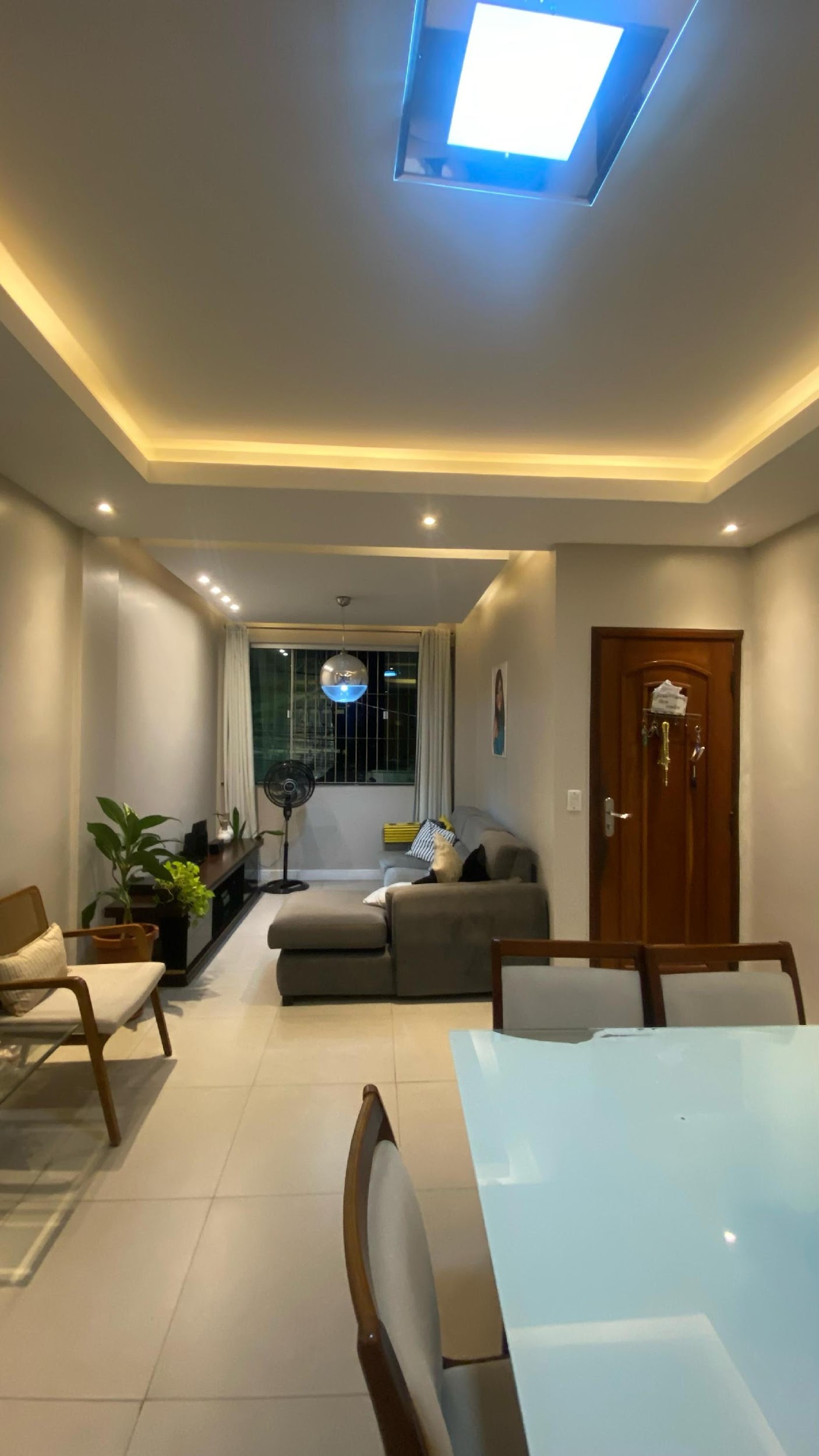 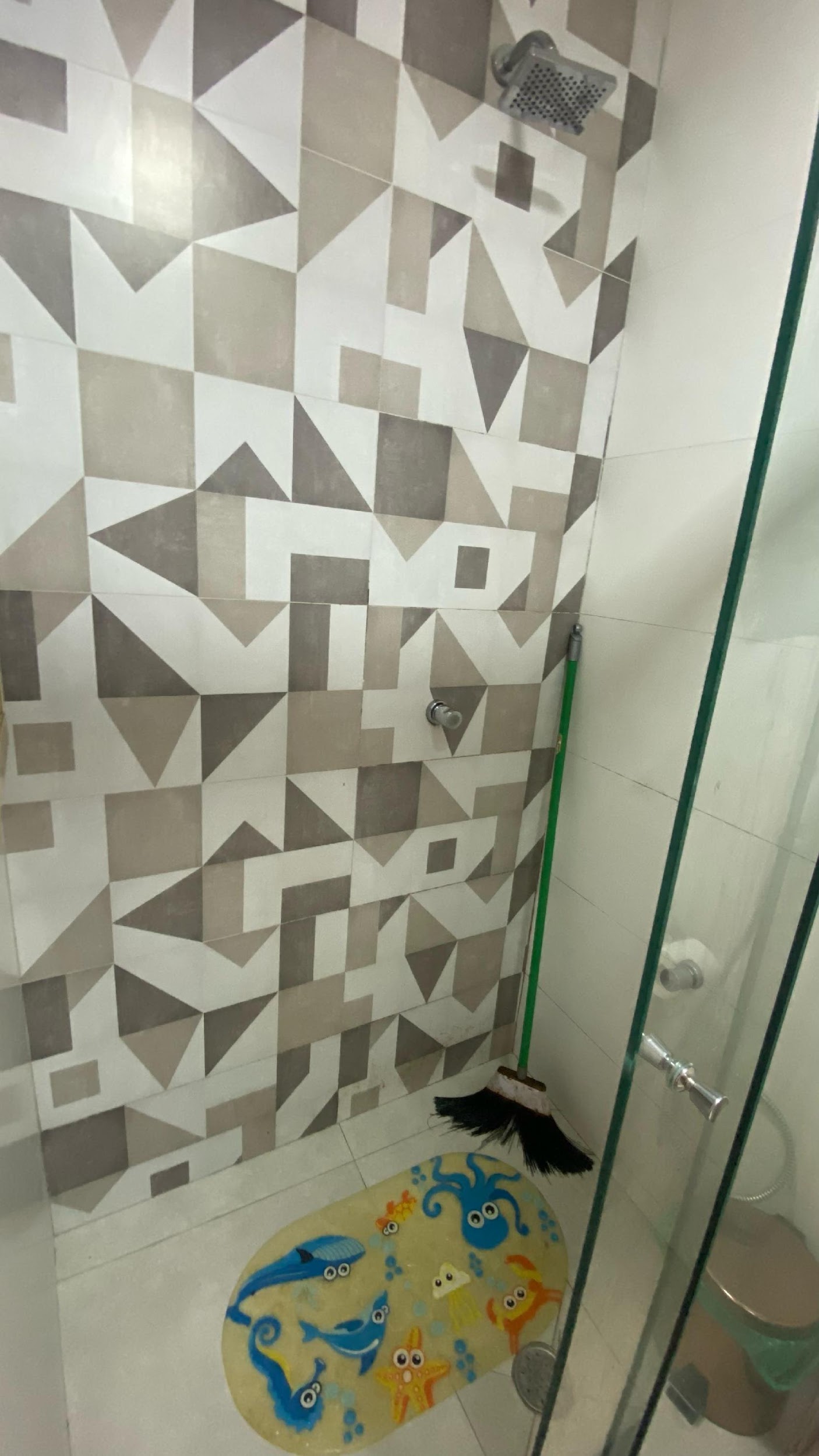 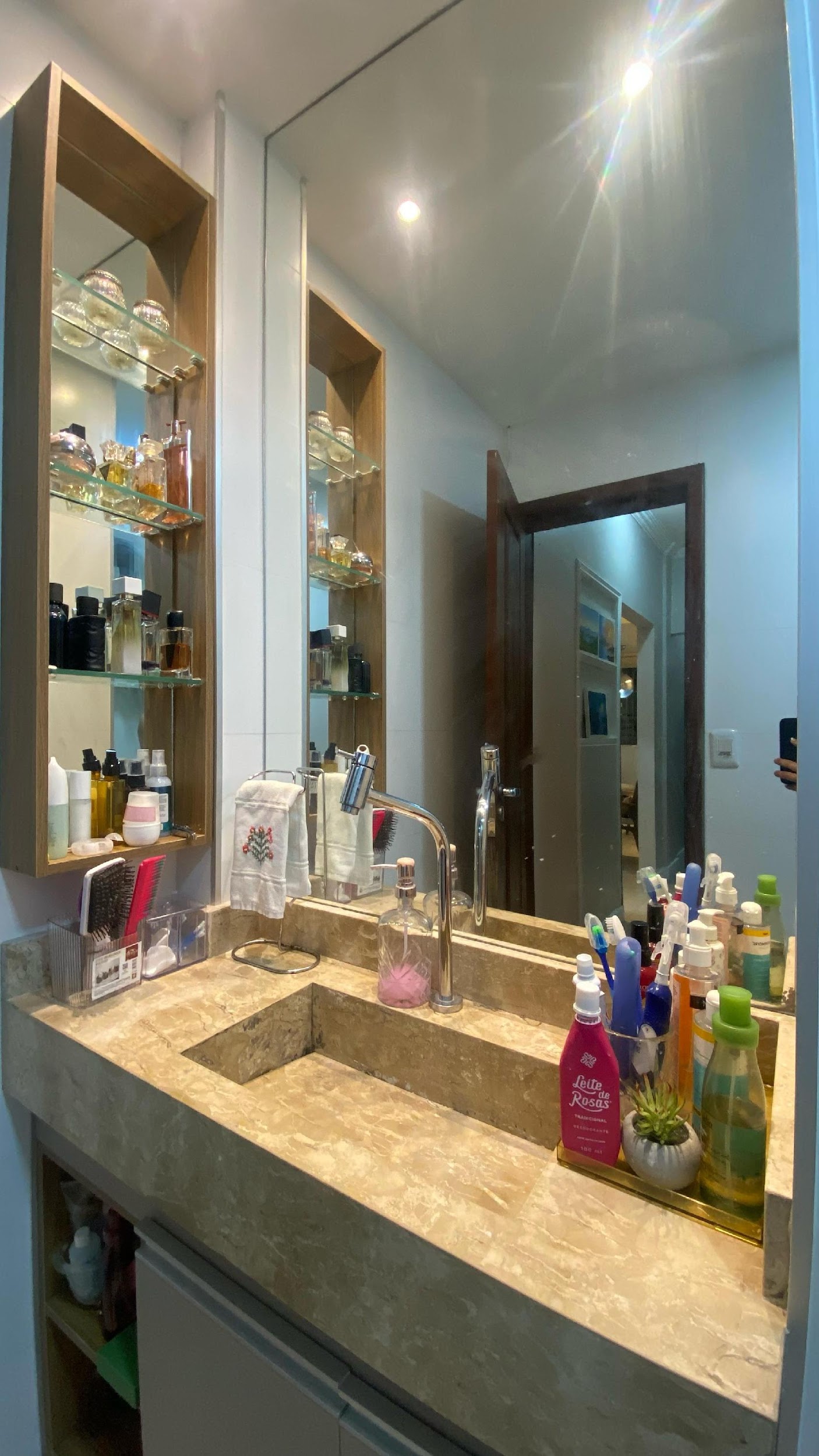 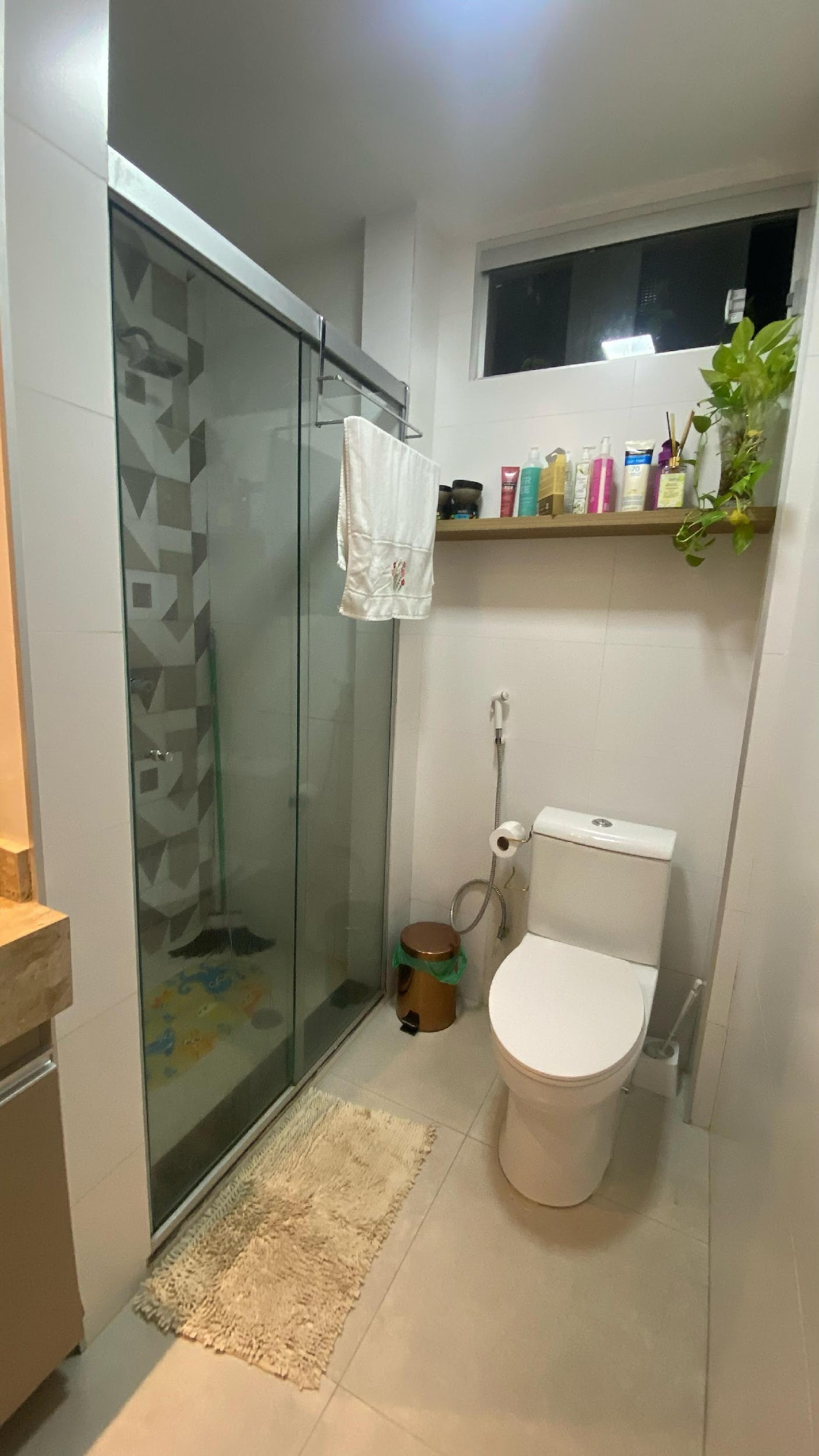 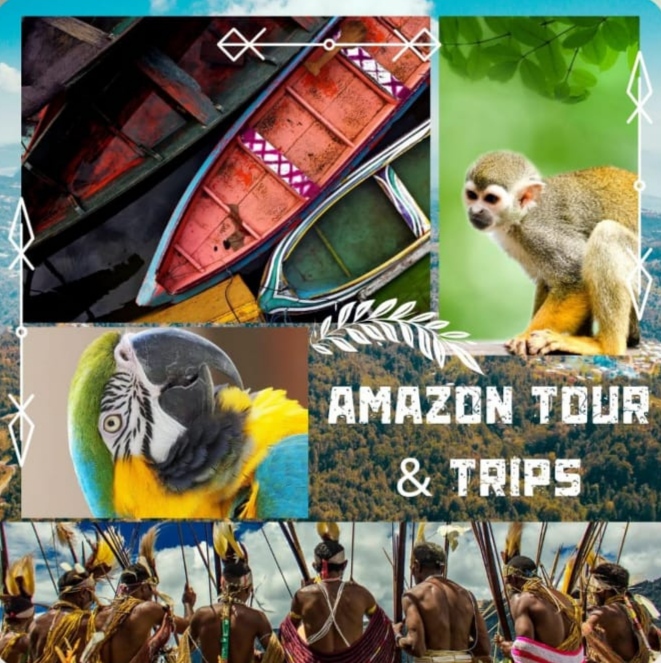 12 minutes from Shopping Boulevard.35 minutes from the Airport.30 minutes from Parque da Cidade (where the main events of Cop30 will take place).15 minutos from the Mercado-ver- o peso
Airport                                                                           Shopping Boulevard
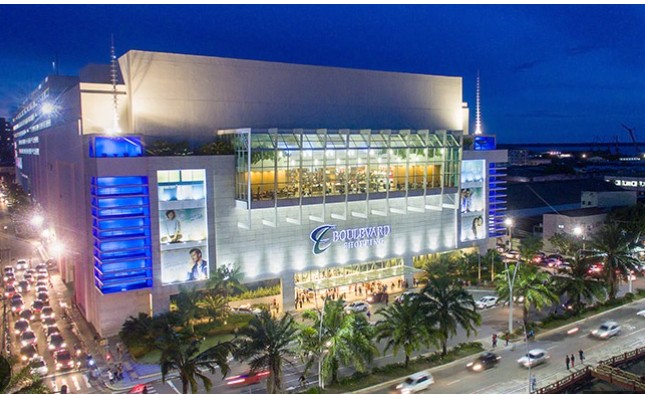 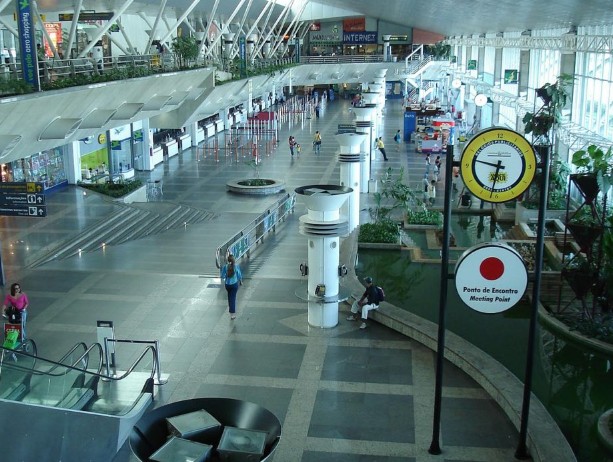 APARTMENT   Location: Batista Campos, Belém - Pará2 bedrooms, living room, kitchen, bathroom and balconyCapacity: 4 guestsPrice for 14 days $ 30.000
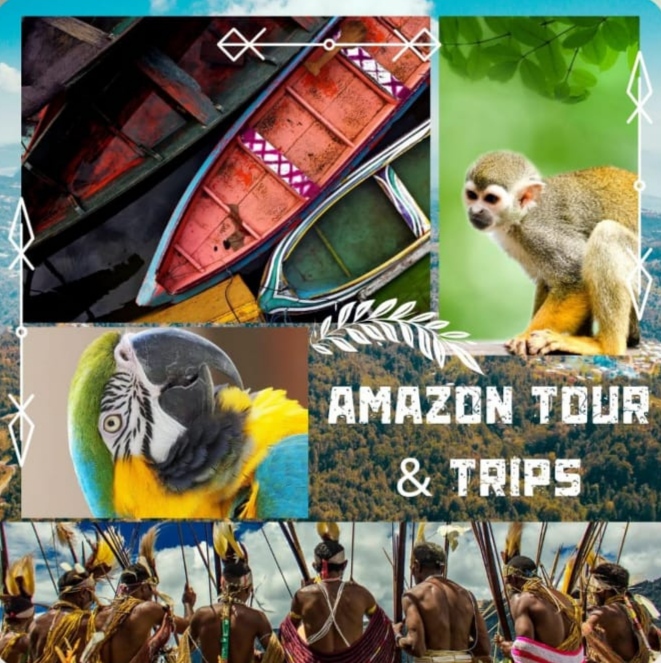 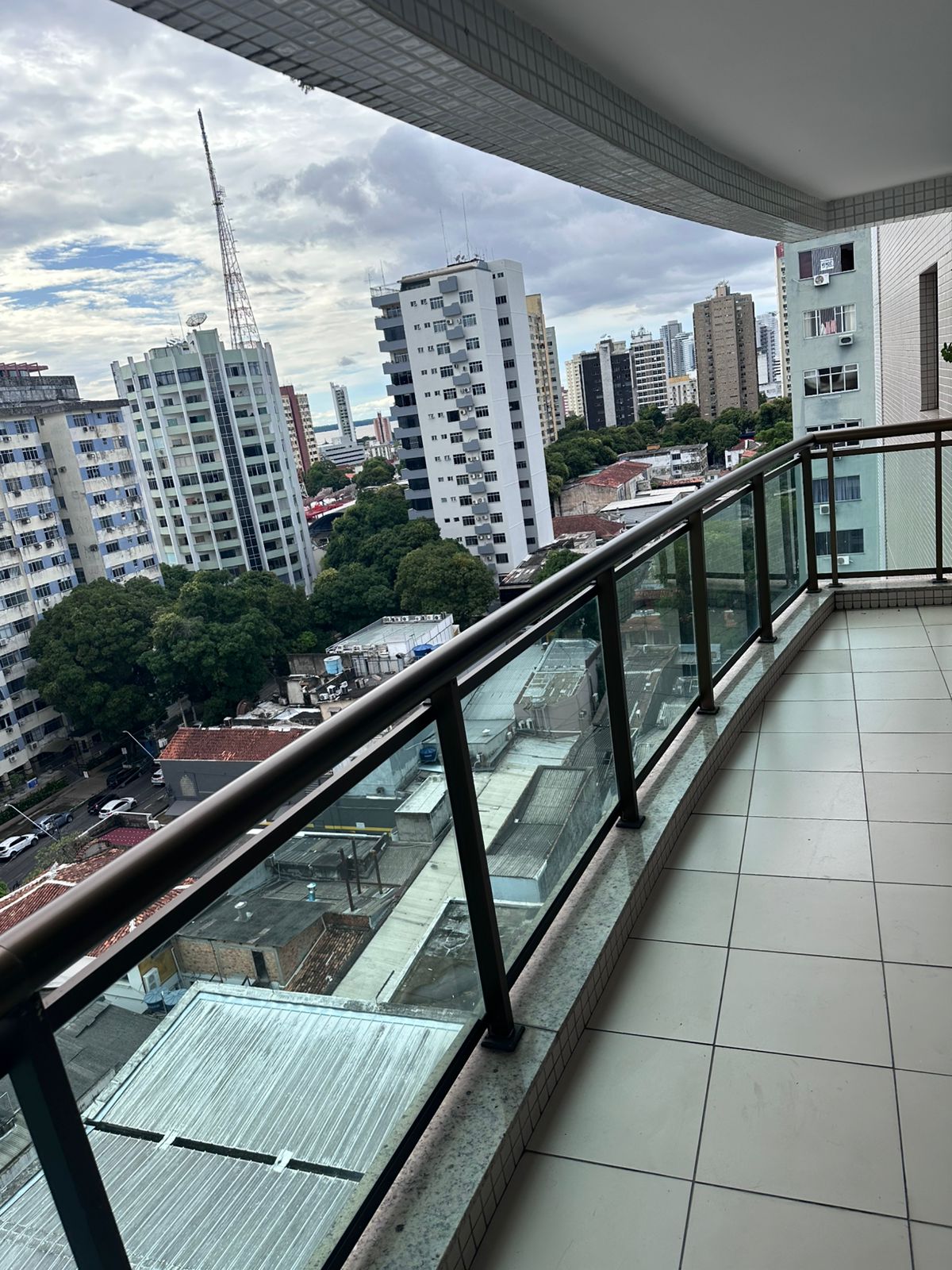 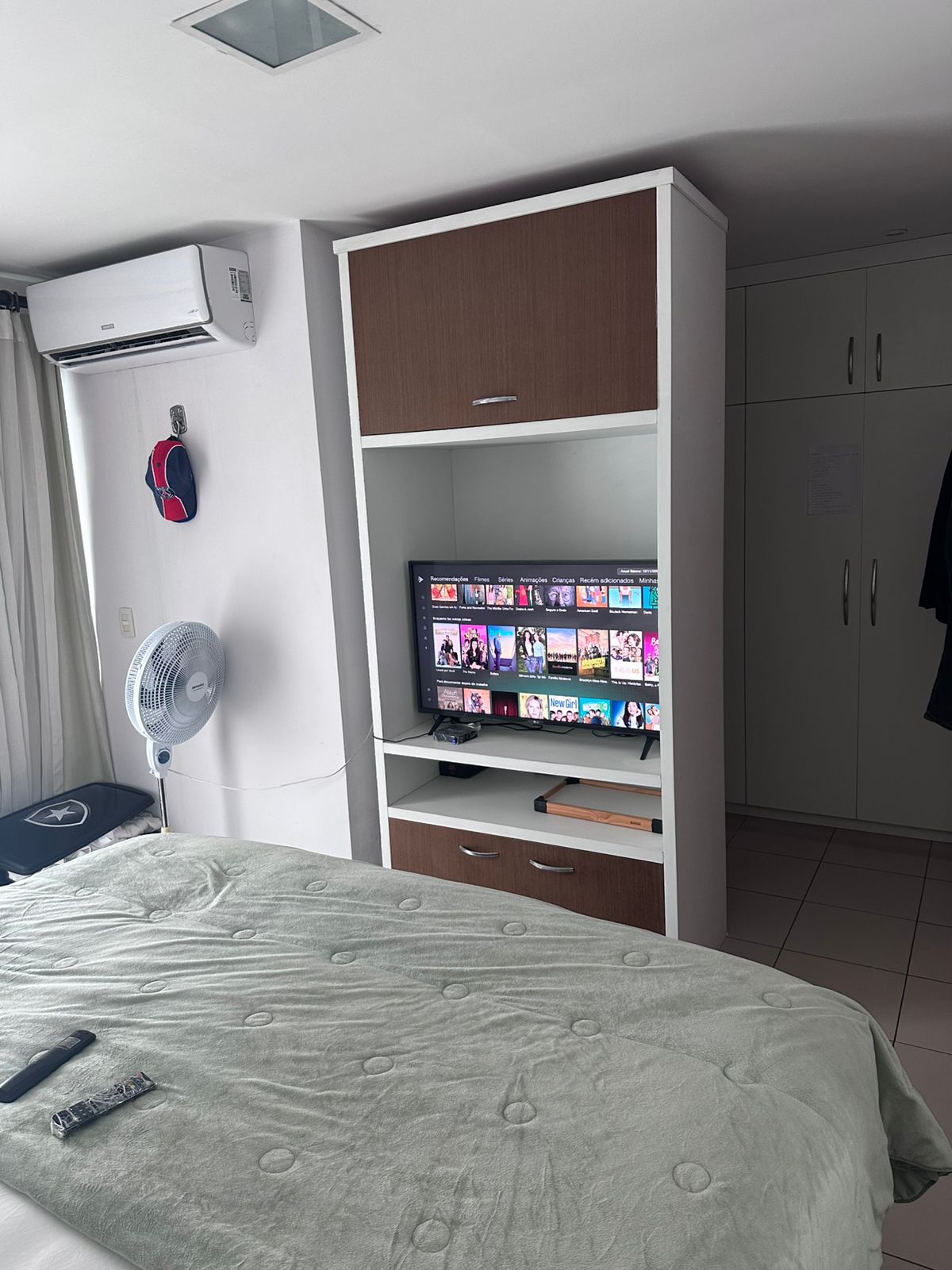 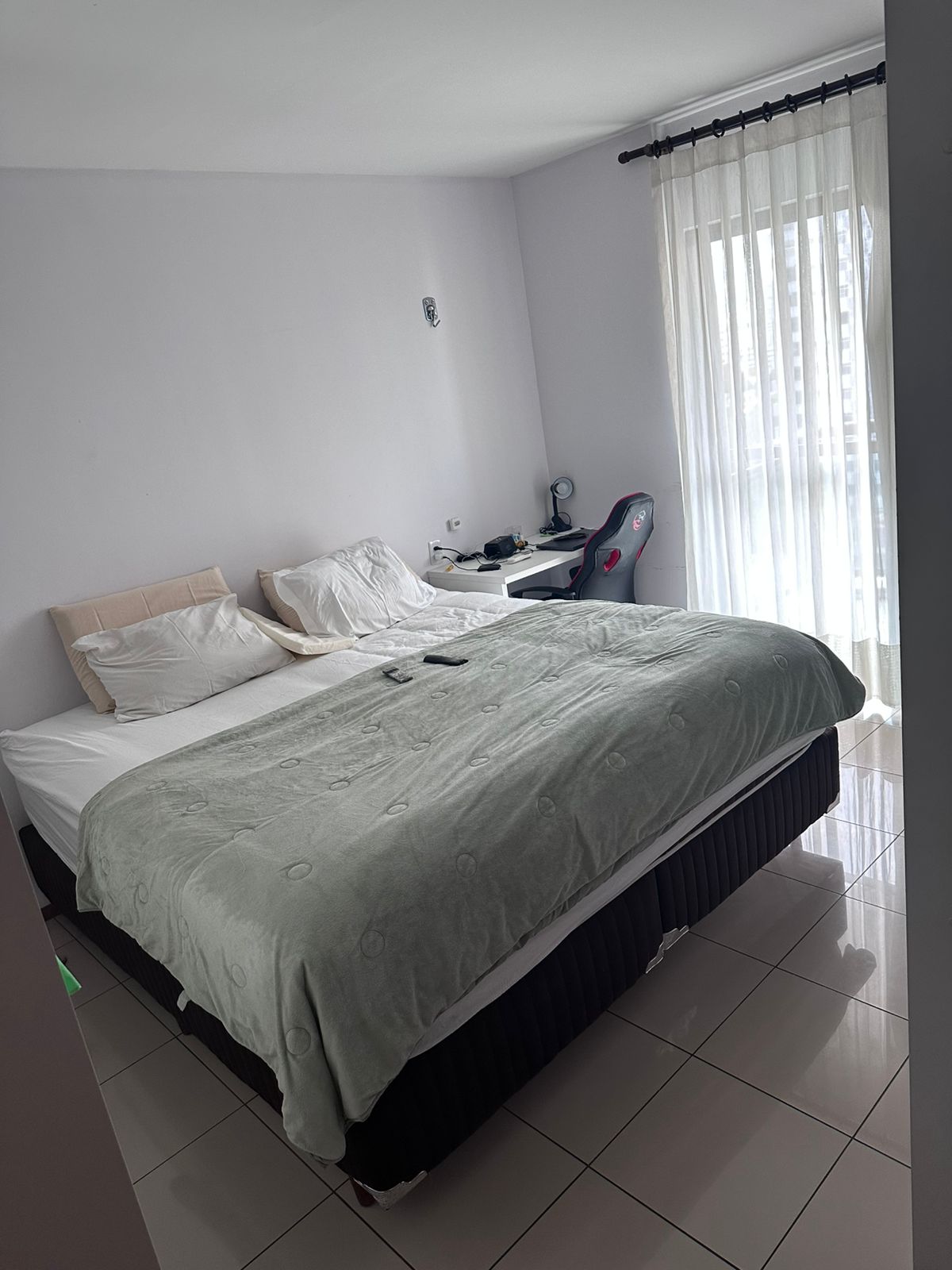 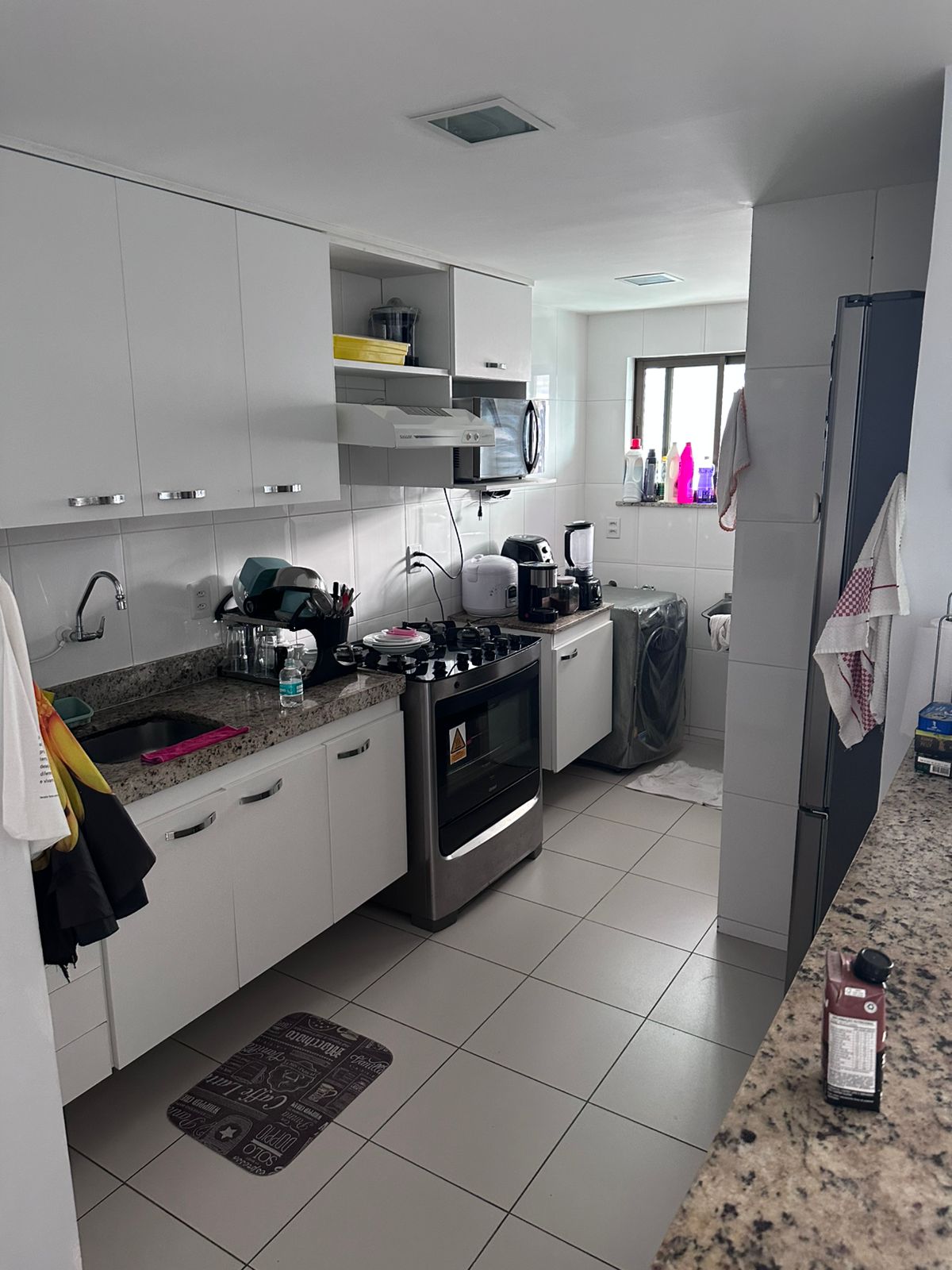 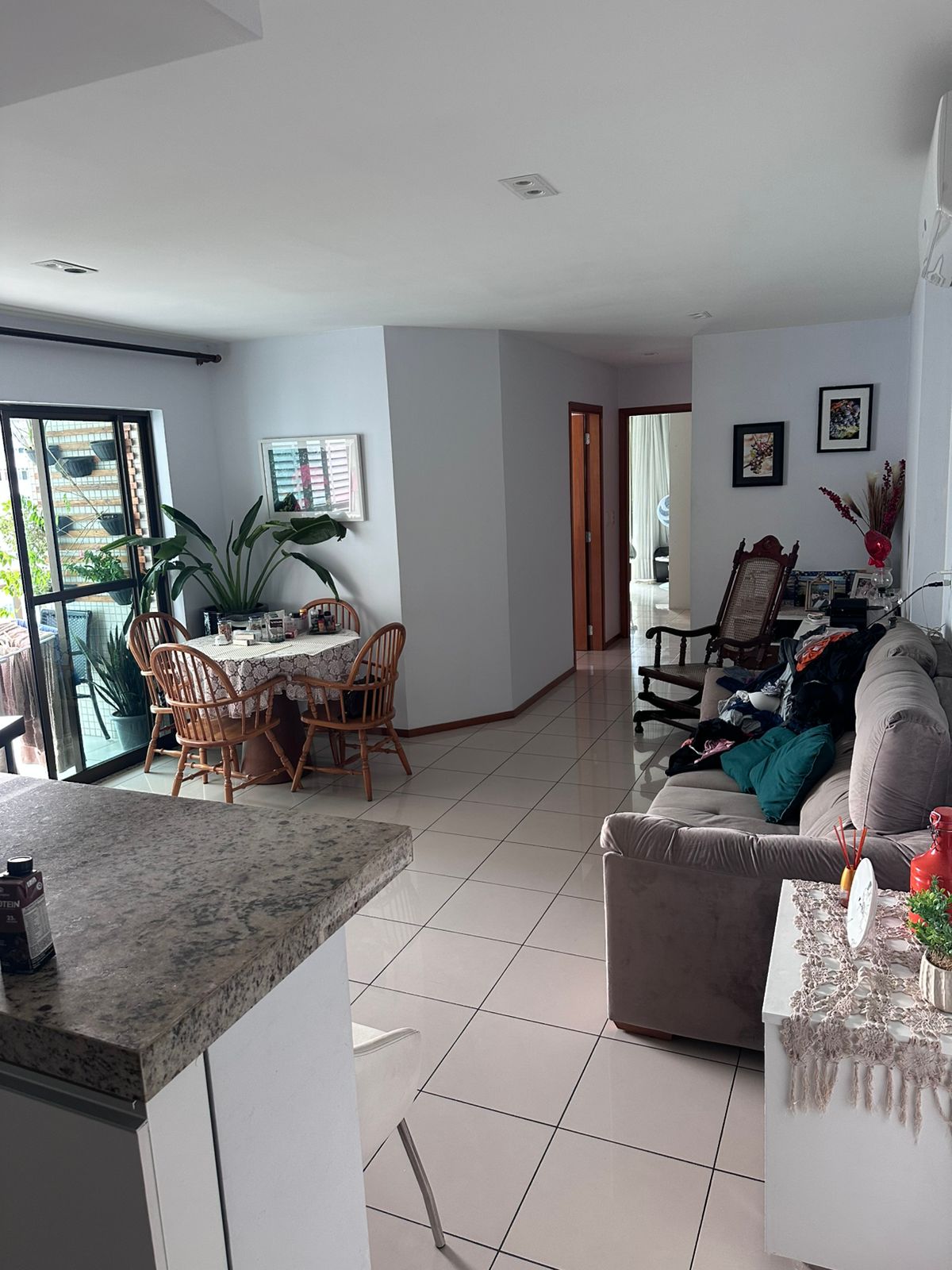 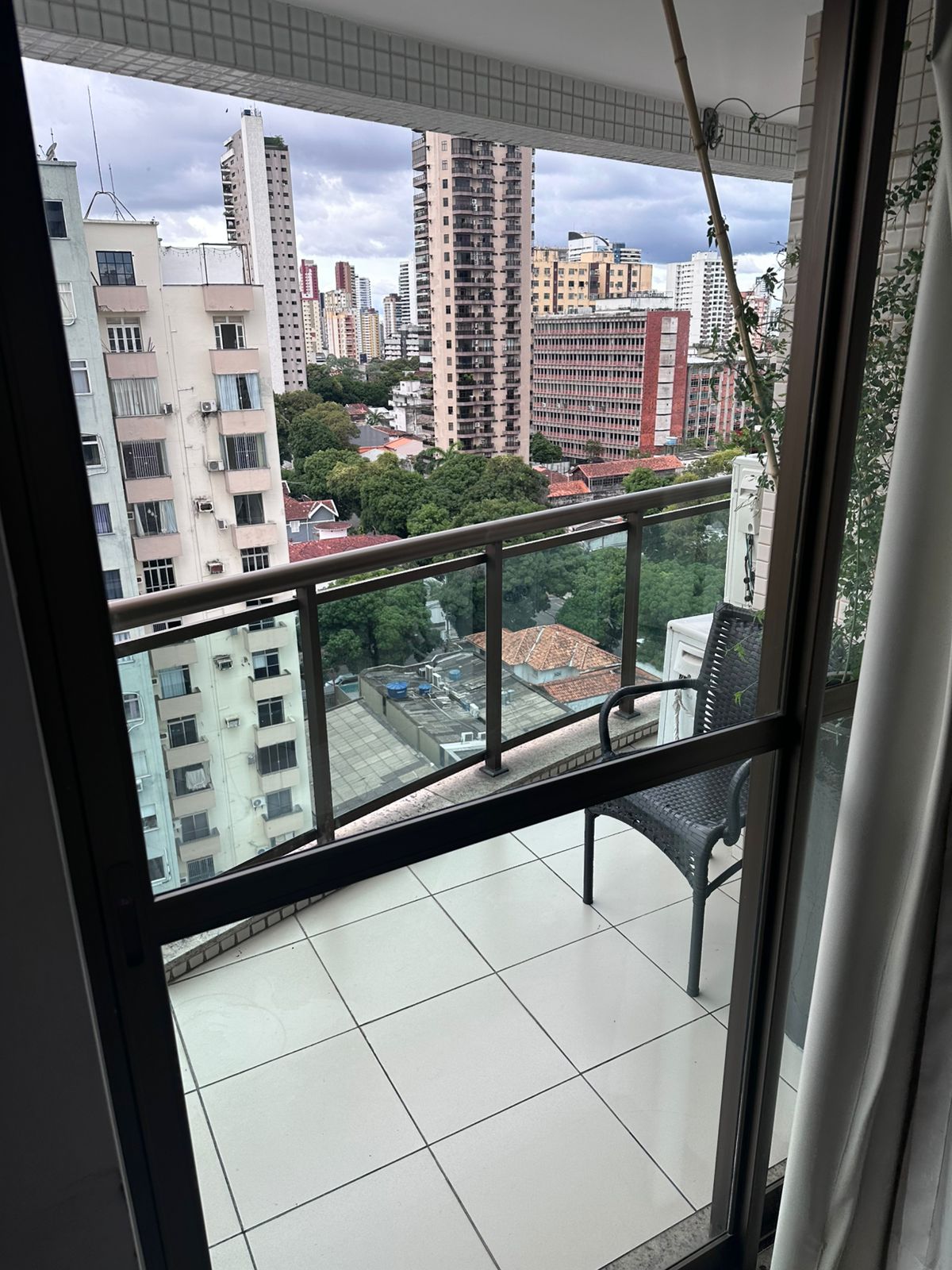 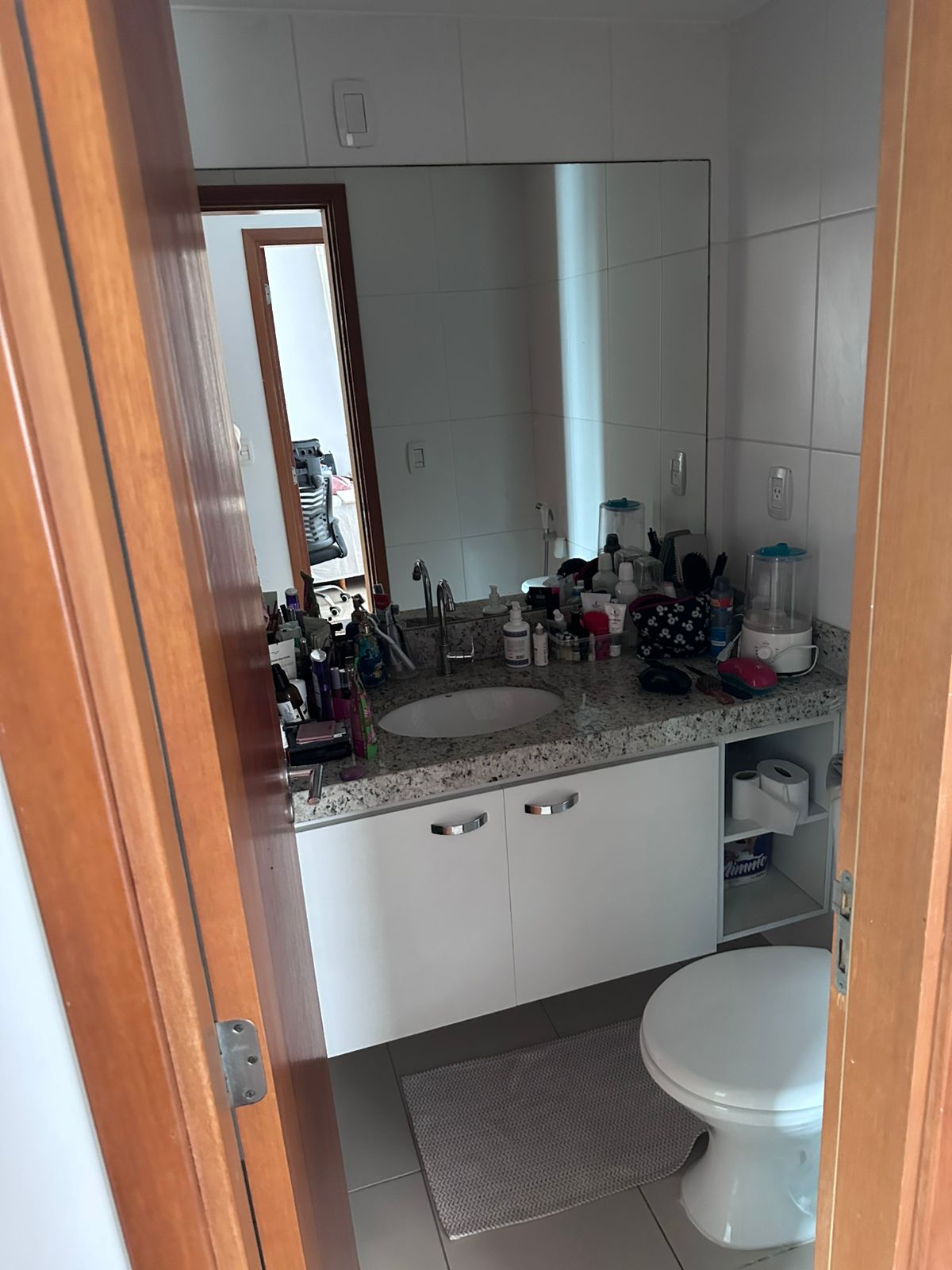 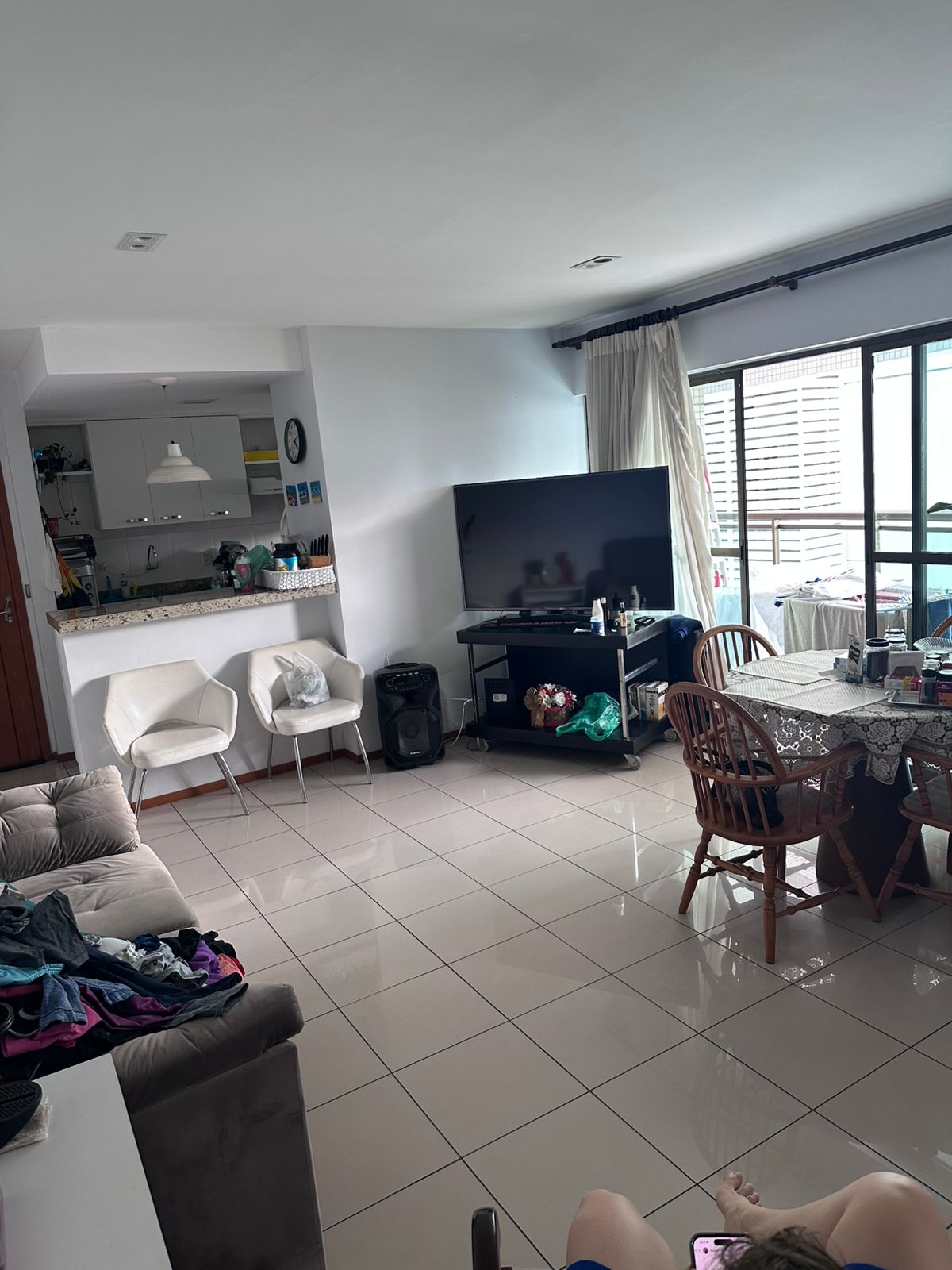 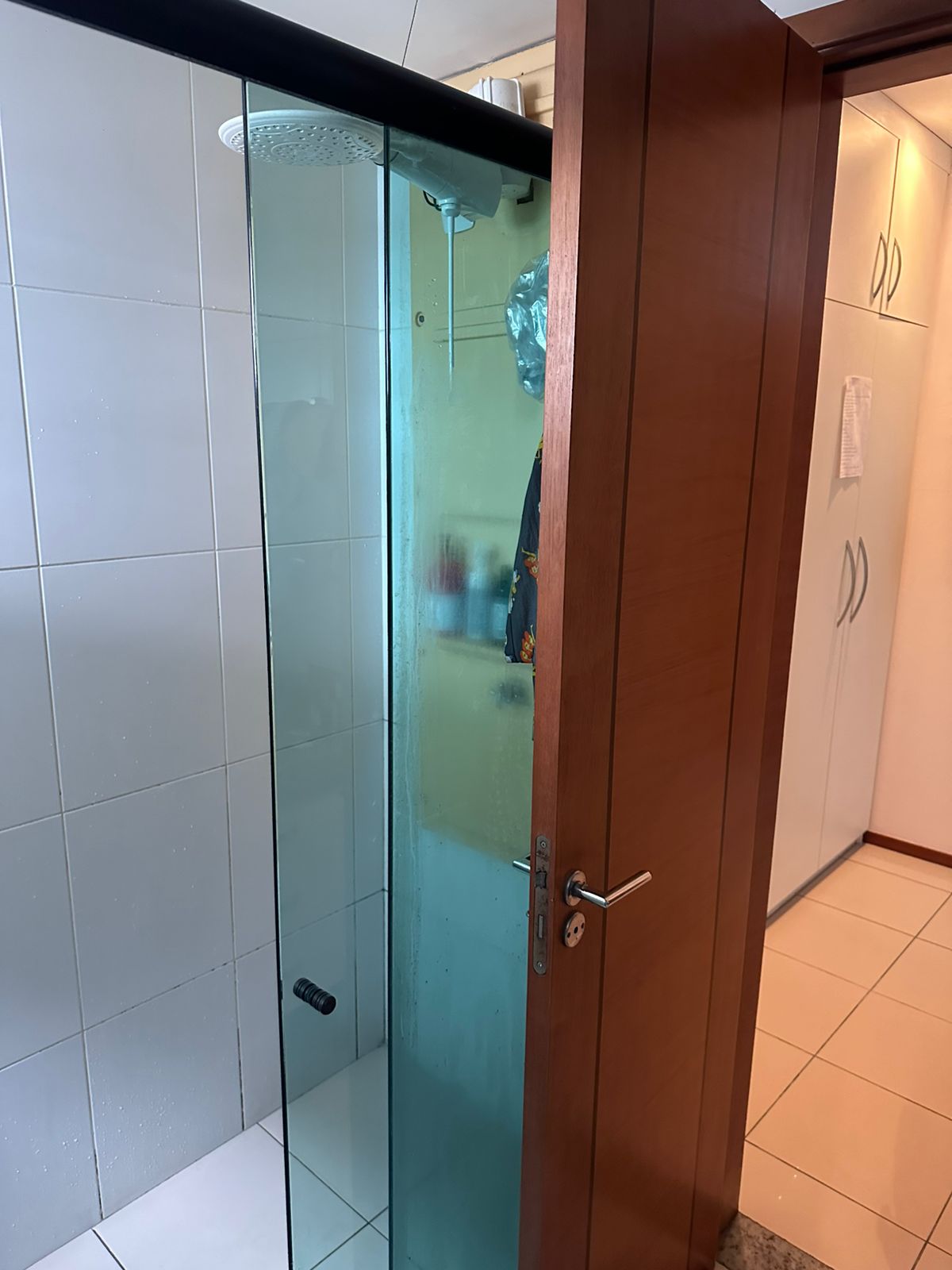 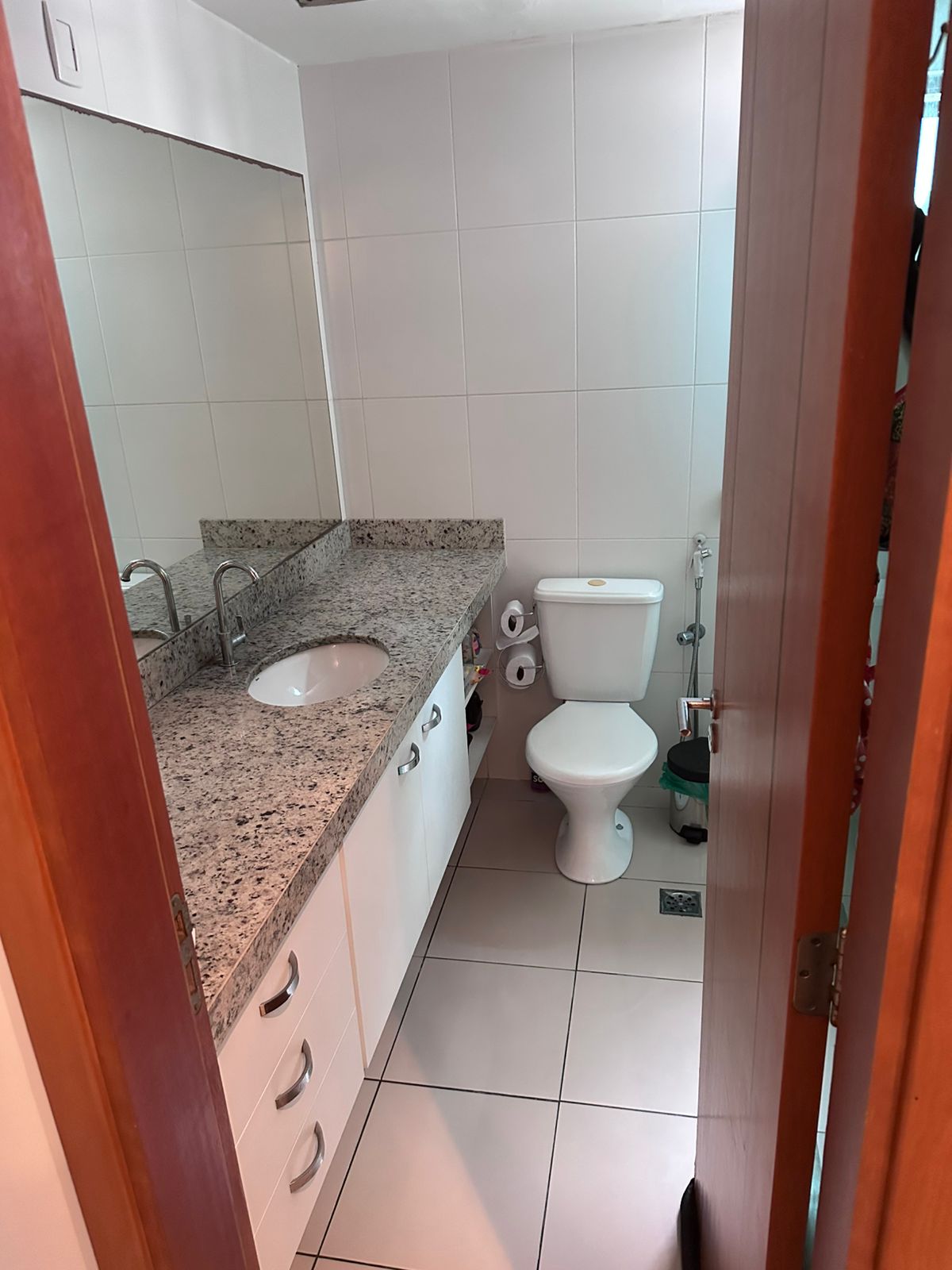 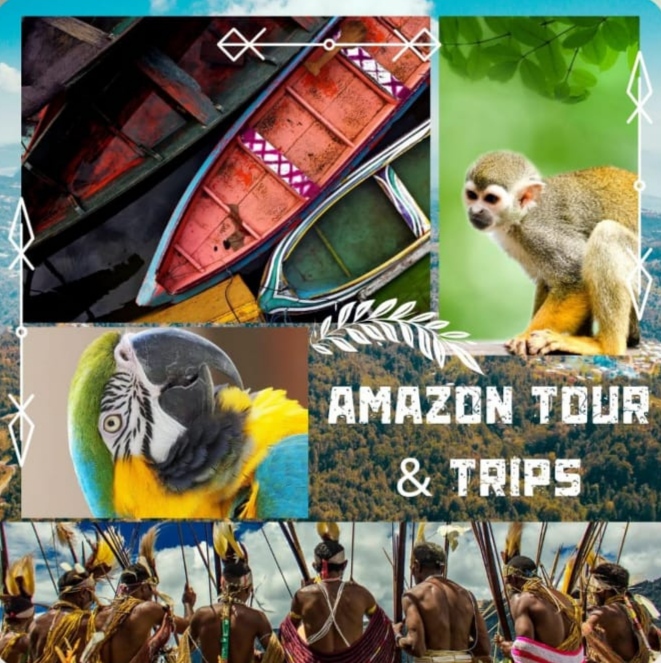 15 minutes from Patio Shopping40 minutes from the Airport, 5 minutos from the Praça Batista campos.35 minutes from Parque da Cidade (where the main events of Cop30 will take place).15 minutos from the Mercado-ver- o pesoair conditioning, TV, full kitchen - minibar, microwave, airfryer, blender, stove, dishes and pots.
Batista Campos square
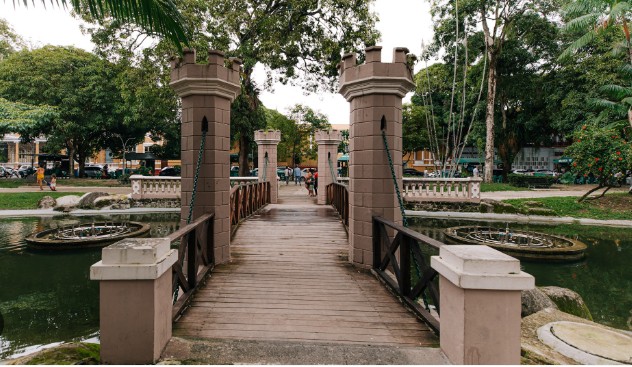 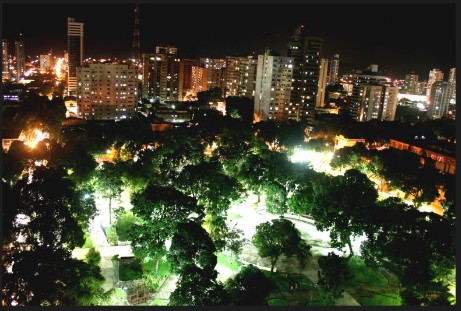 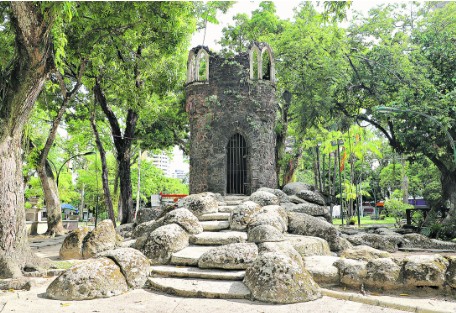 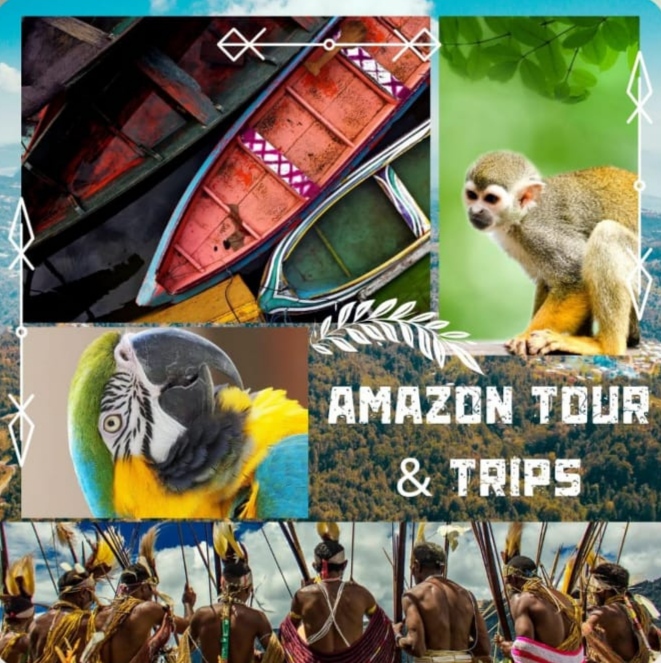 Location: Marambaia, Belém - ParáCapacity: 6 guests 3 bedroomsPrice for 14 days: $ 30.000air conditioning, TV, full kitchen - minibar, microwave, airfryer, blender, stove, dishes and pots.
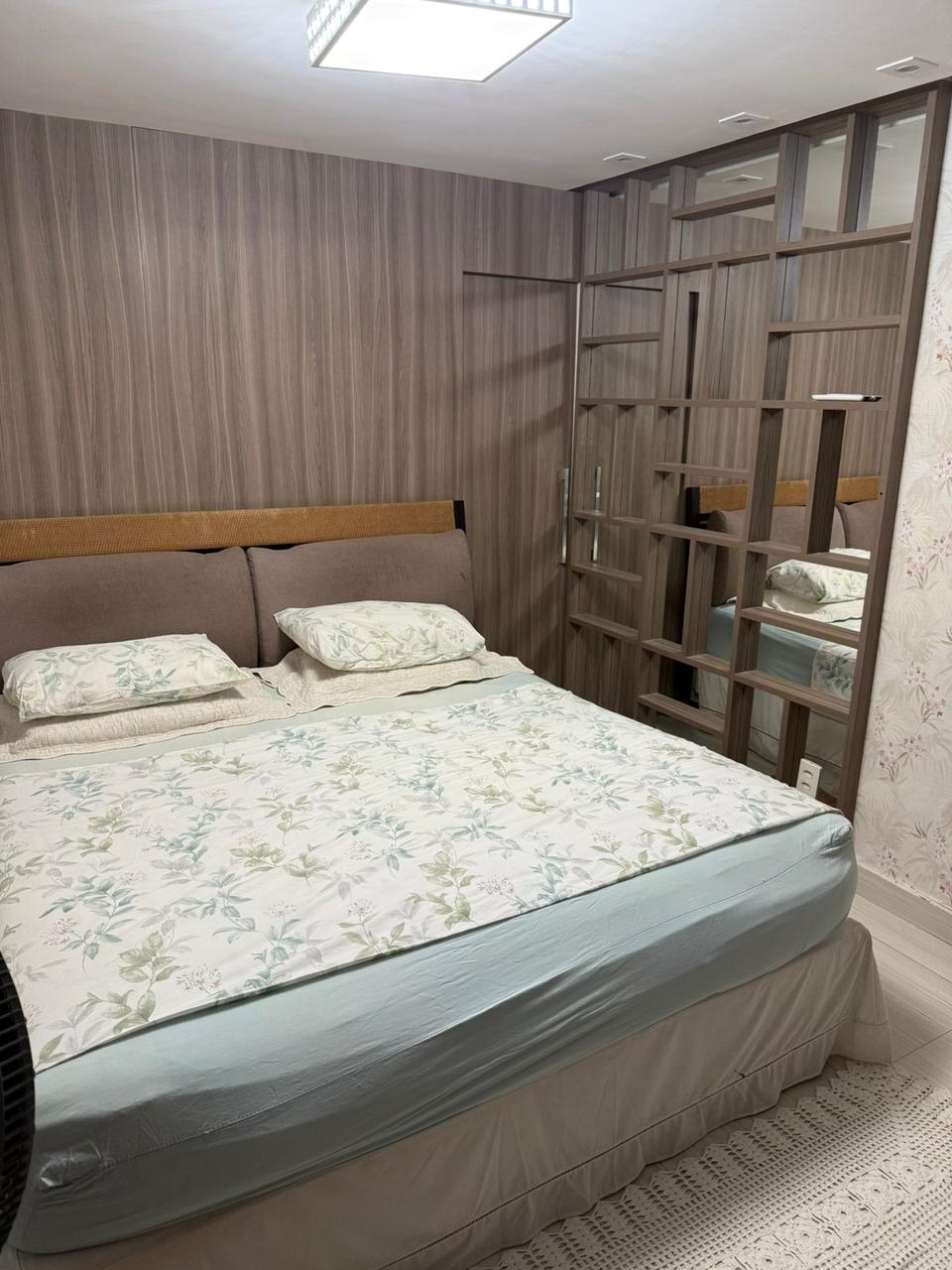 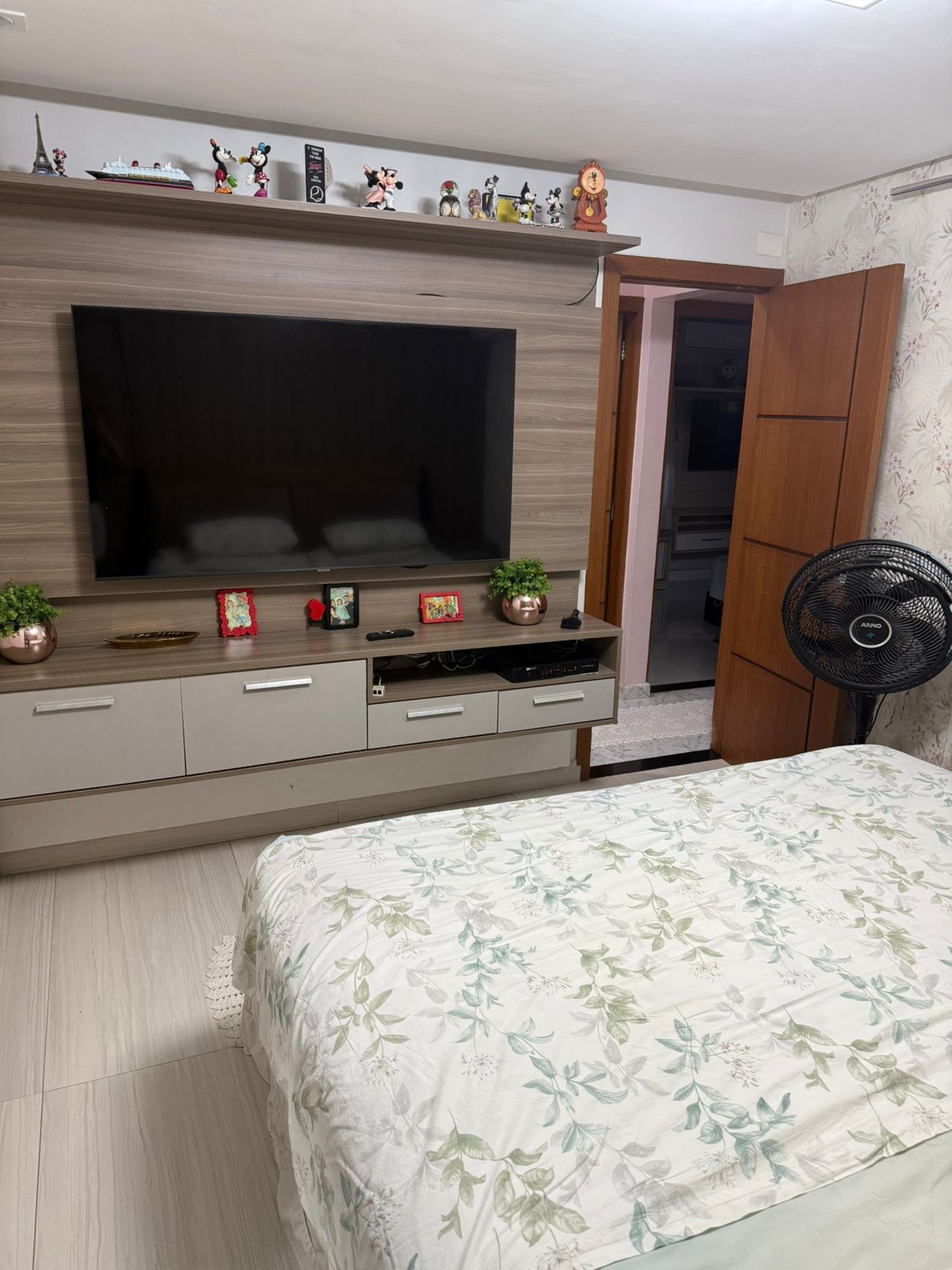 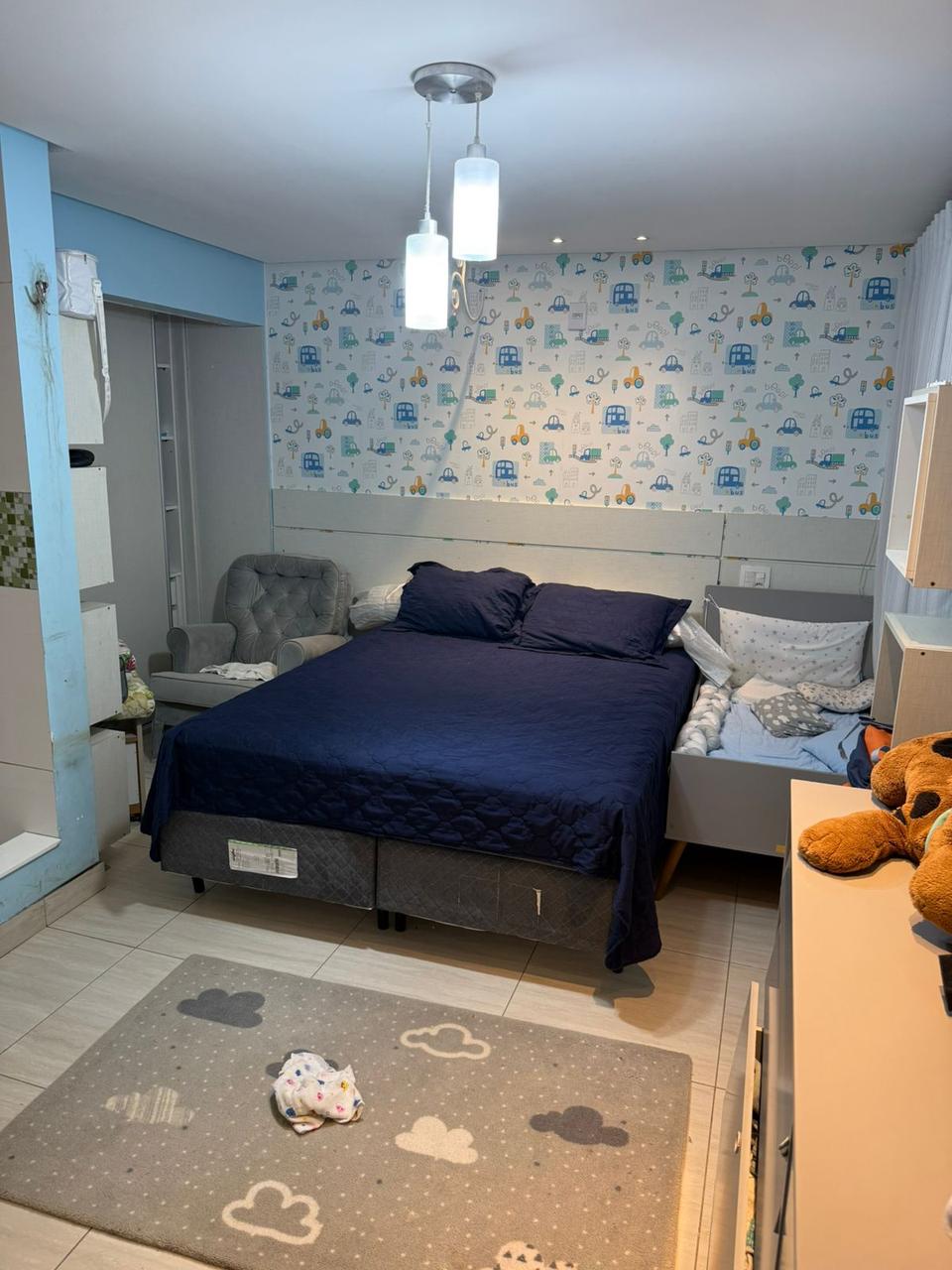 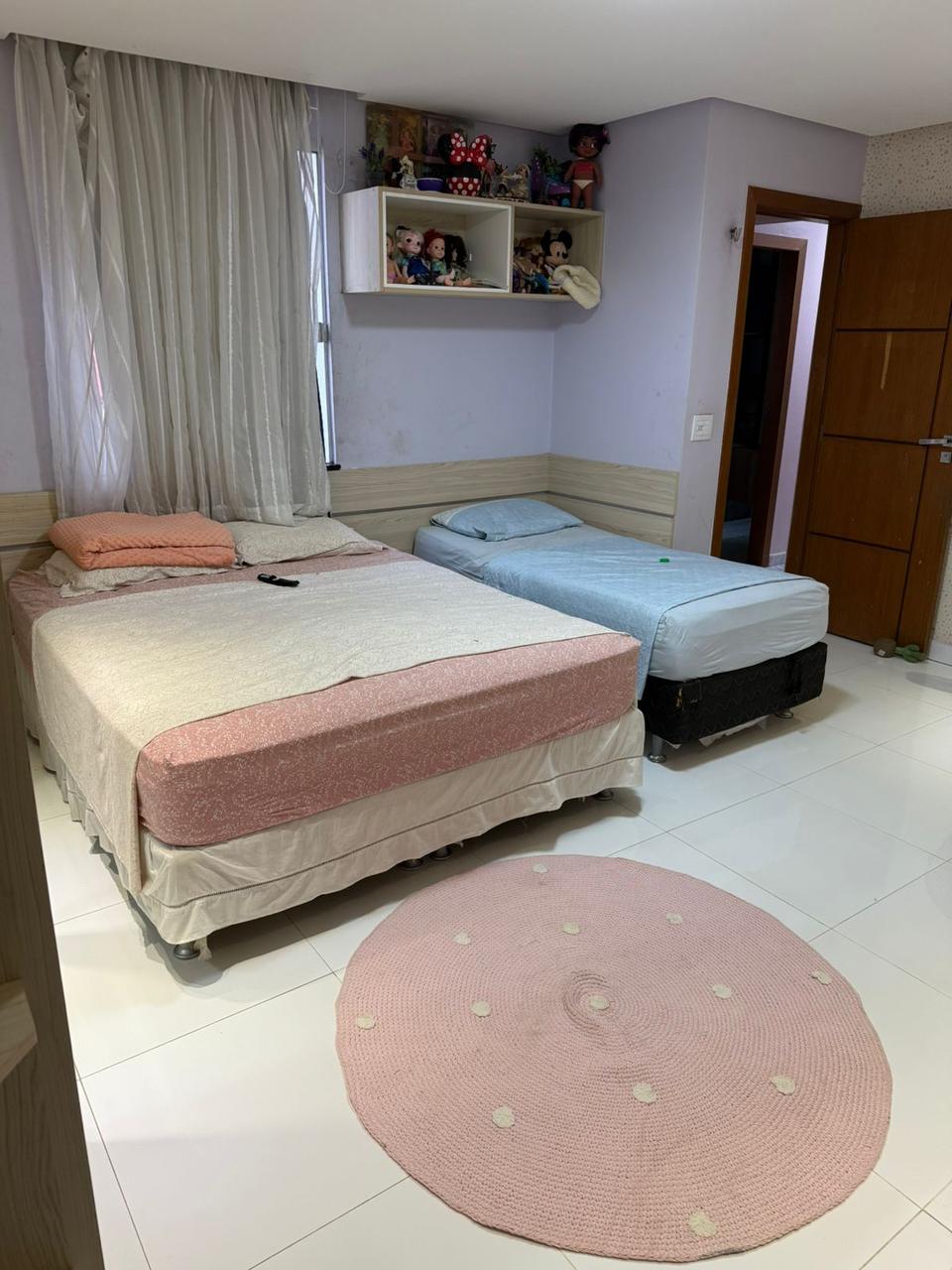 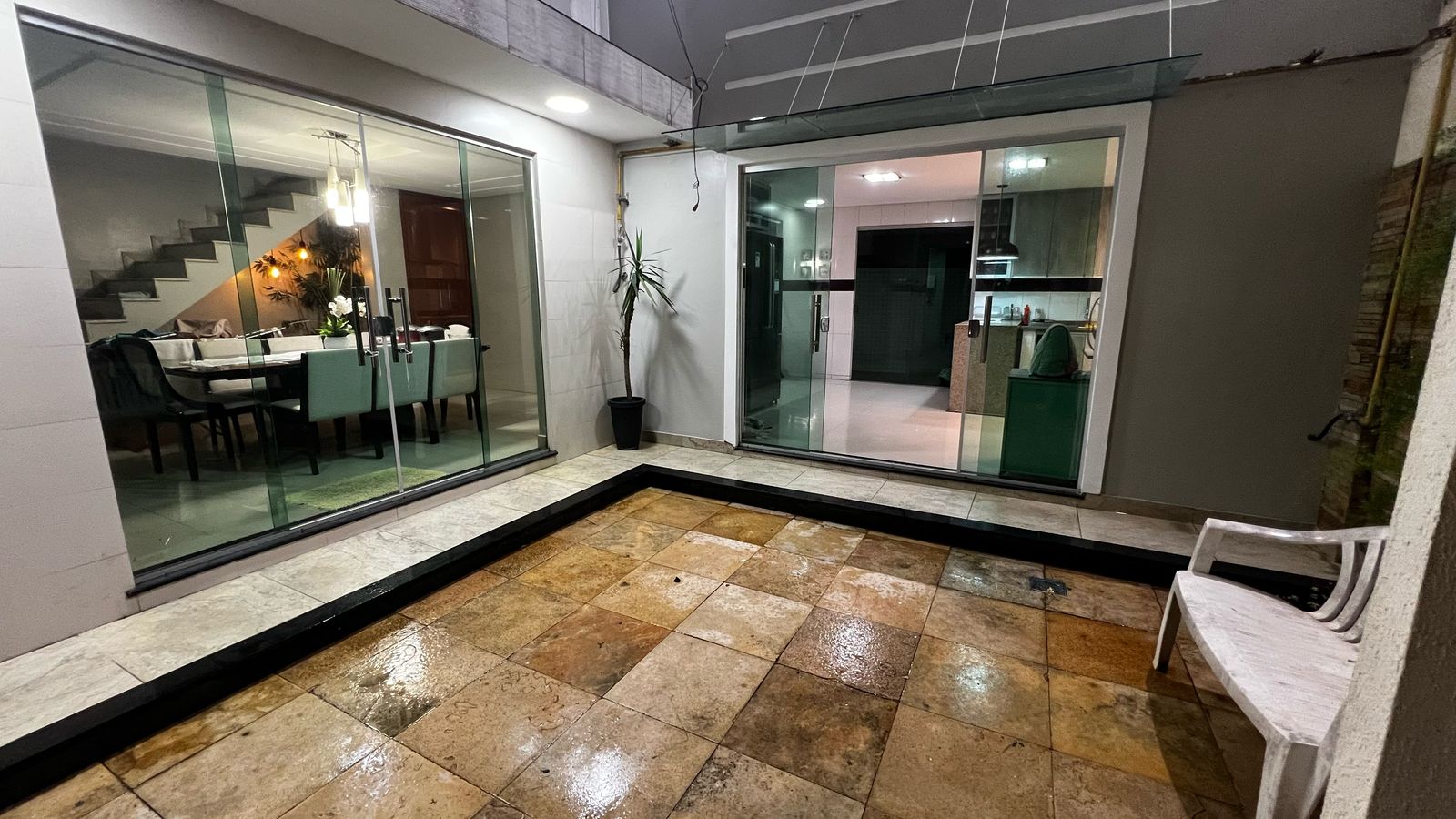 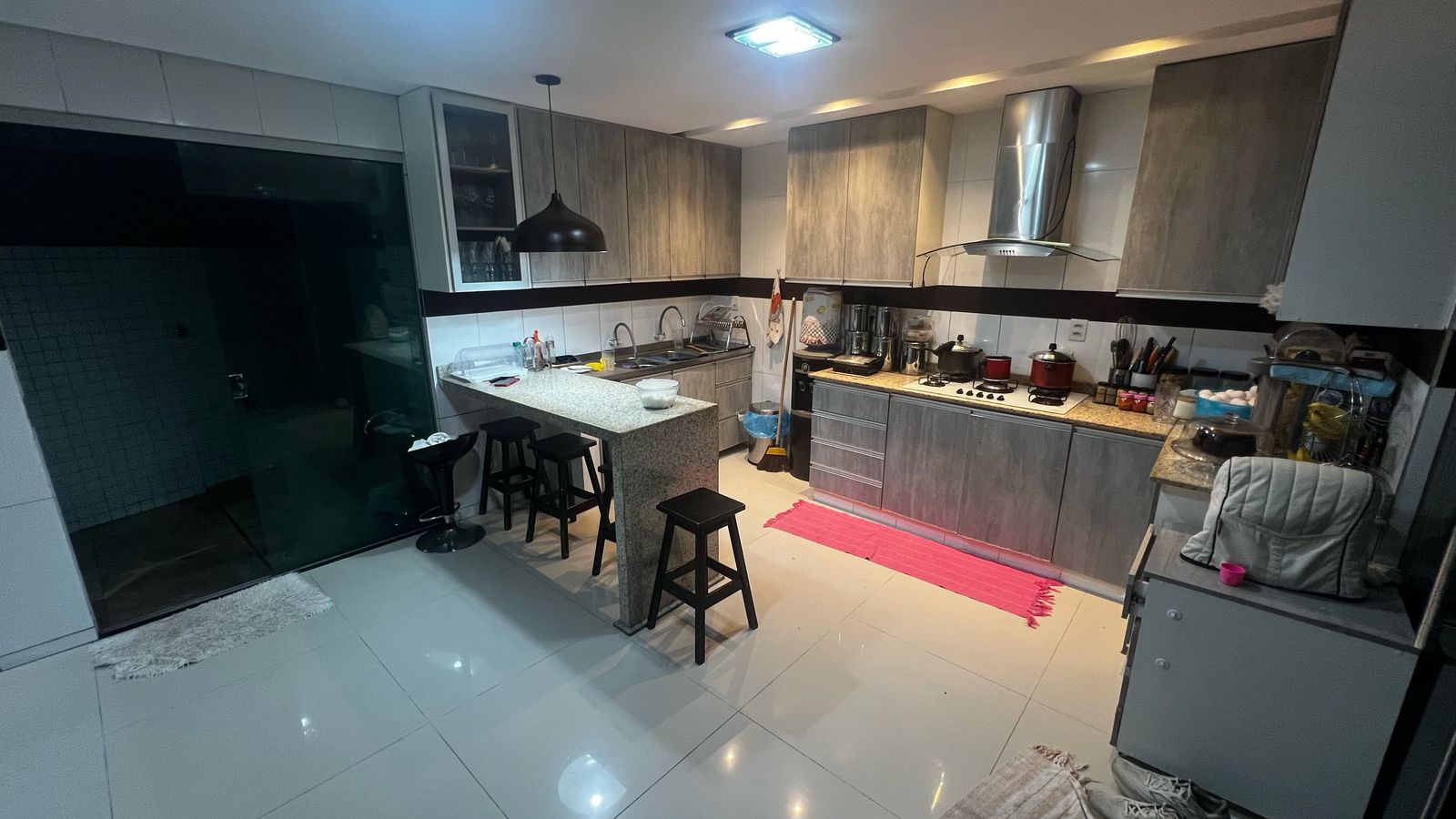 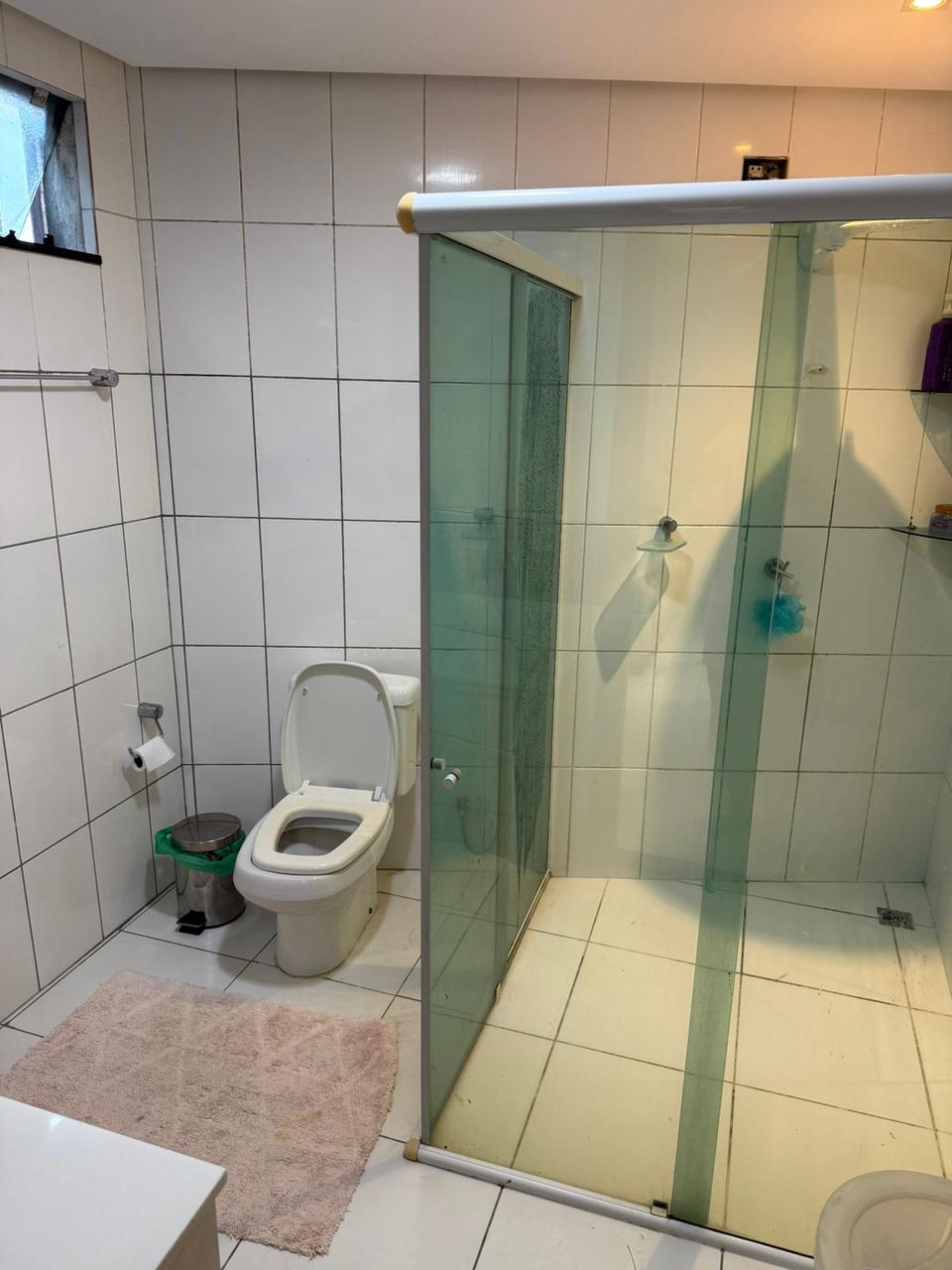 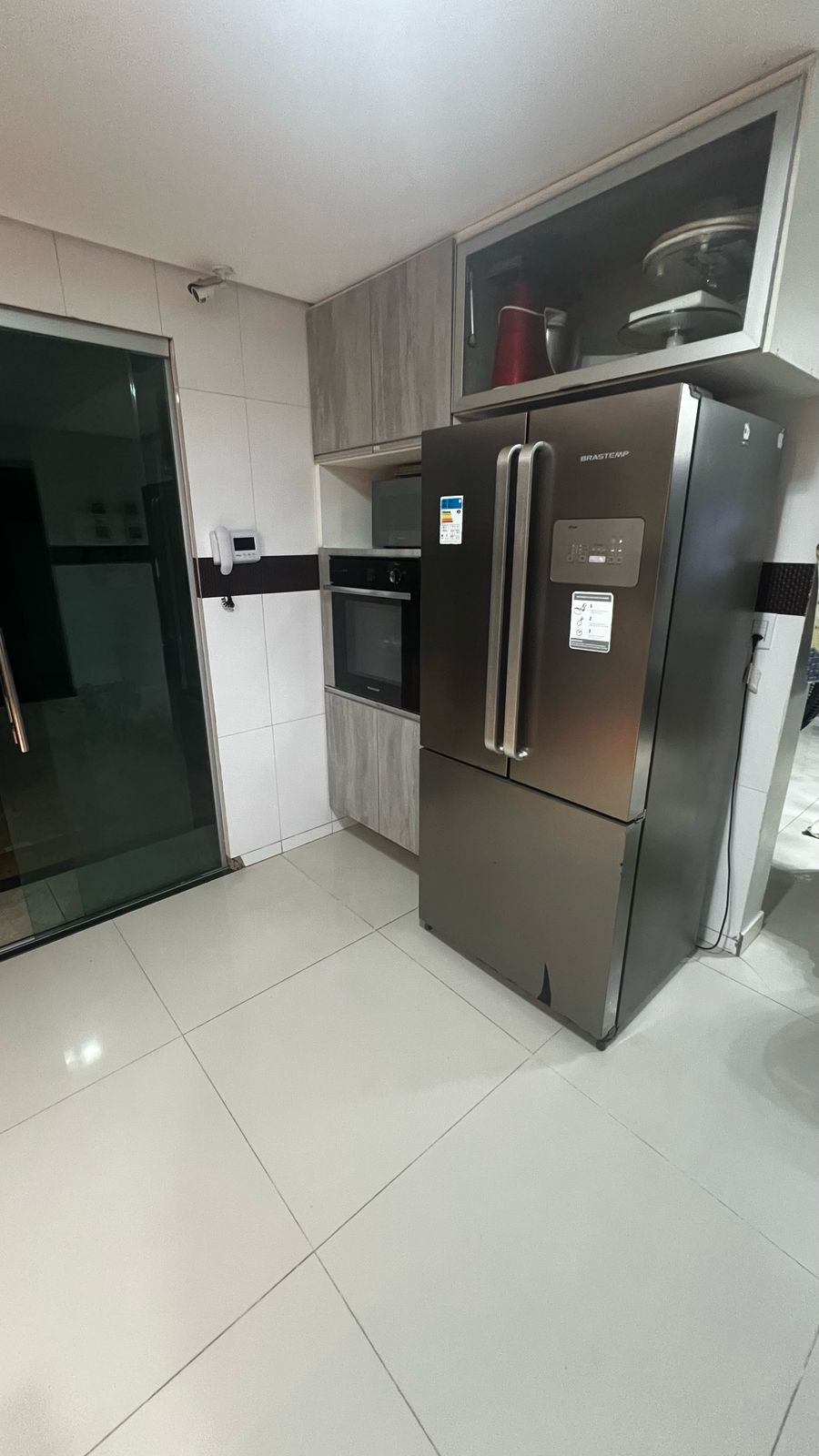 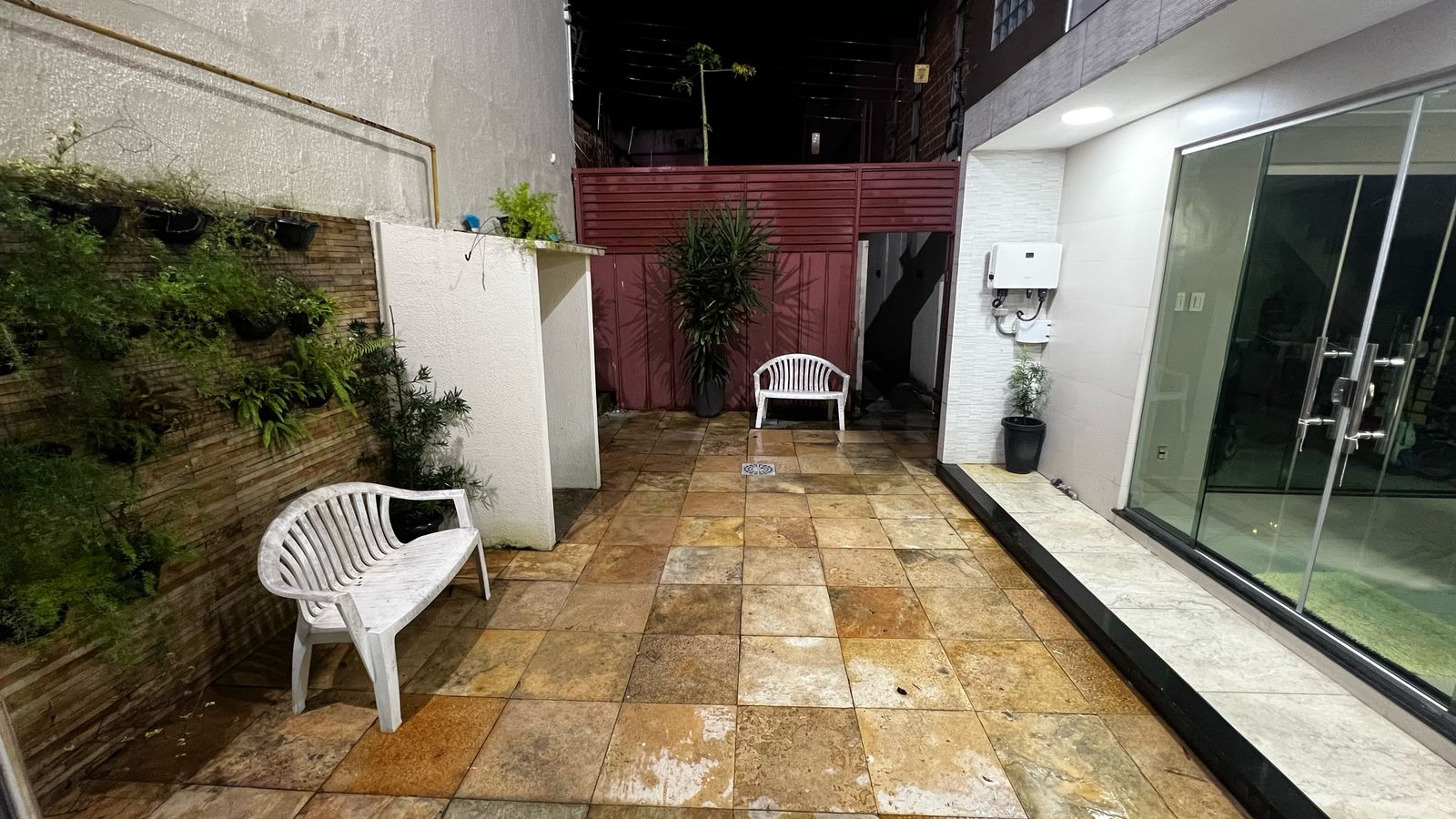 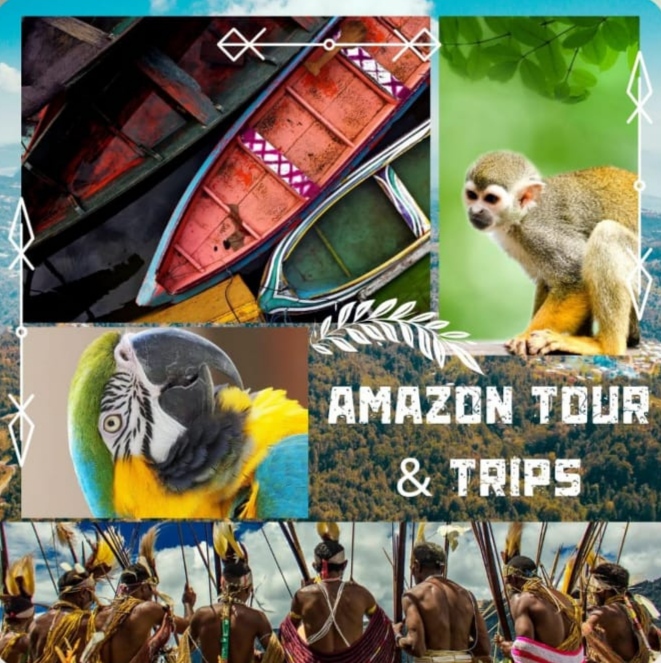 15 minutes from Shopping Boulevard.35 minutes from the  Airport.30 minutes from Parque da Cidade (where the main events of Cop30 will take place).15 minutos from the Mercado-ver- o peso and Estação das Docas.
Airport                                                                                           Shopping Boulevard.
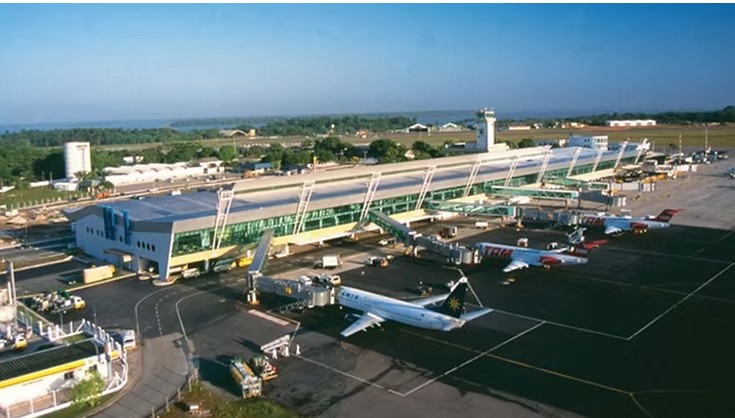 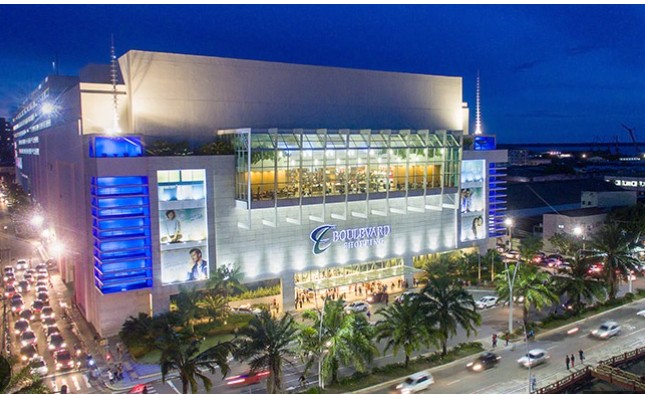 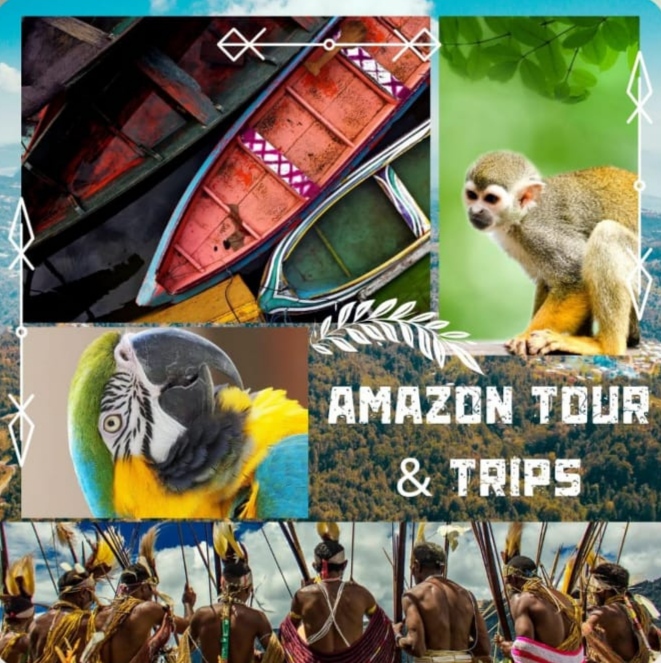 Location: Parque Guajará, Belém - ParáCapacity: 6 guests 3 bedroomsPrice for 14 days $ 30.000
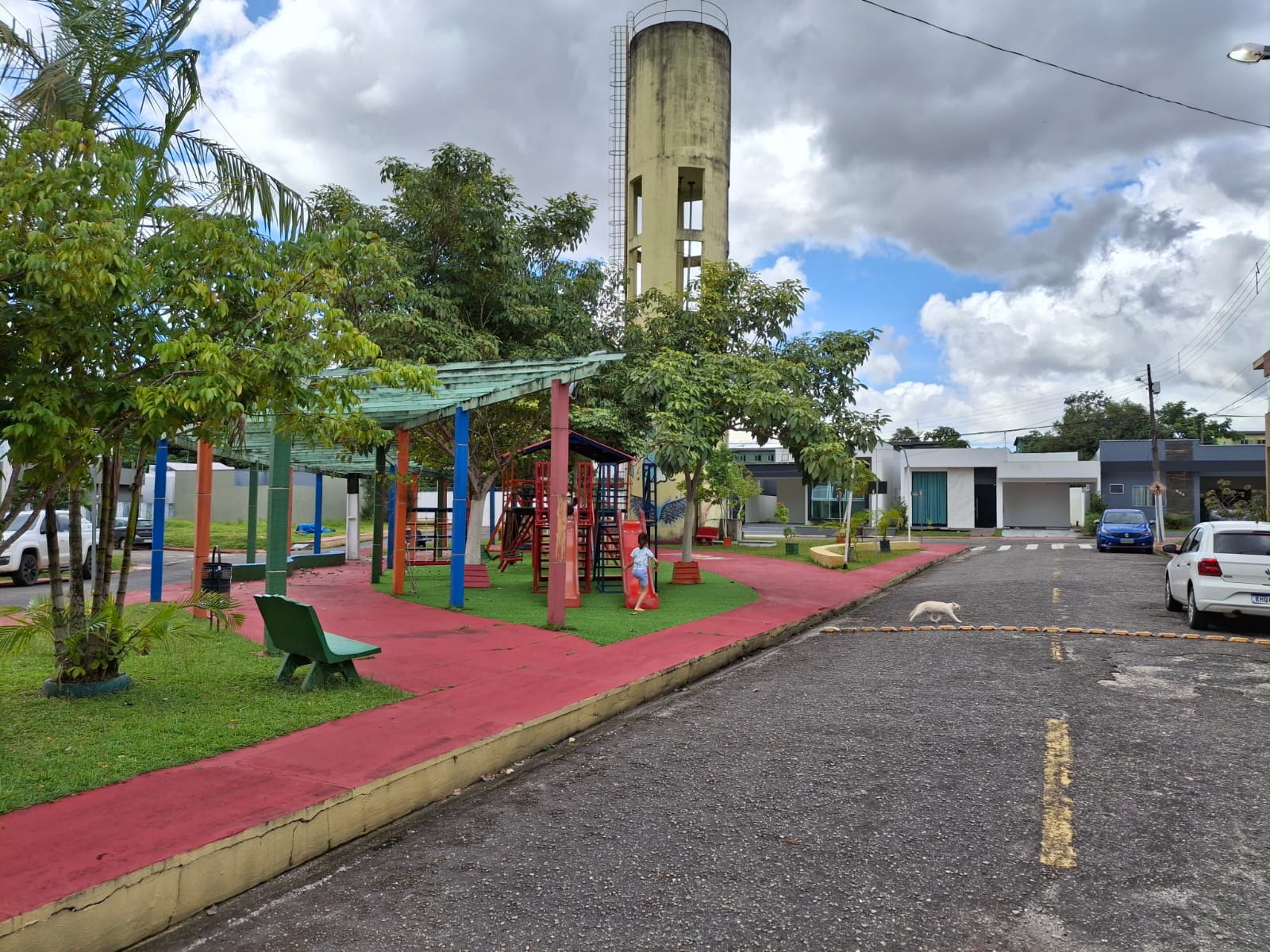 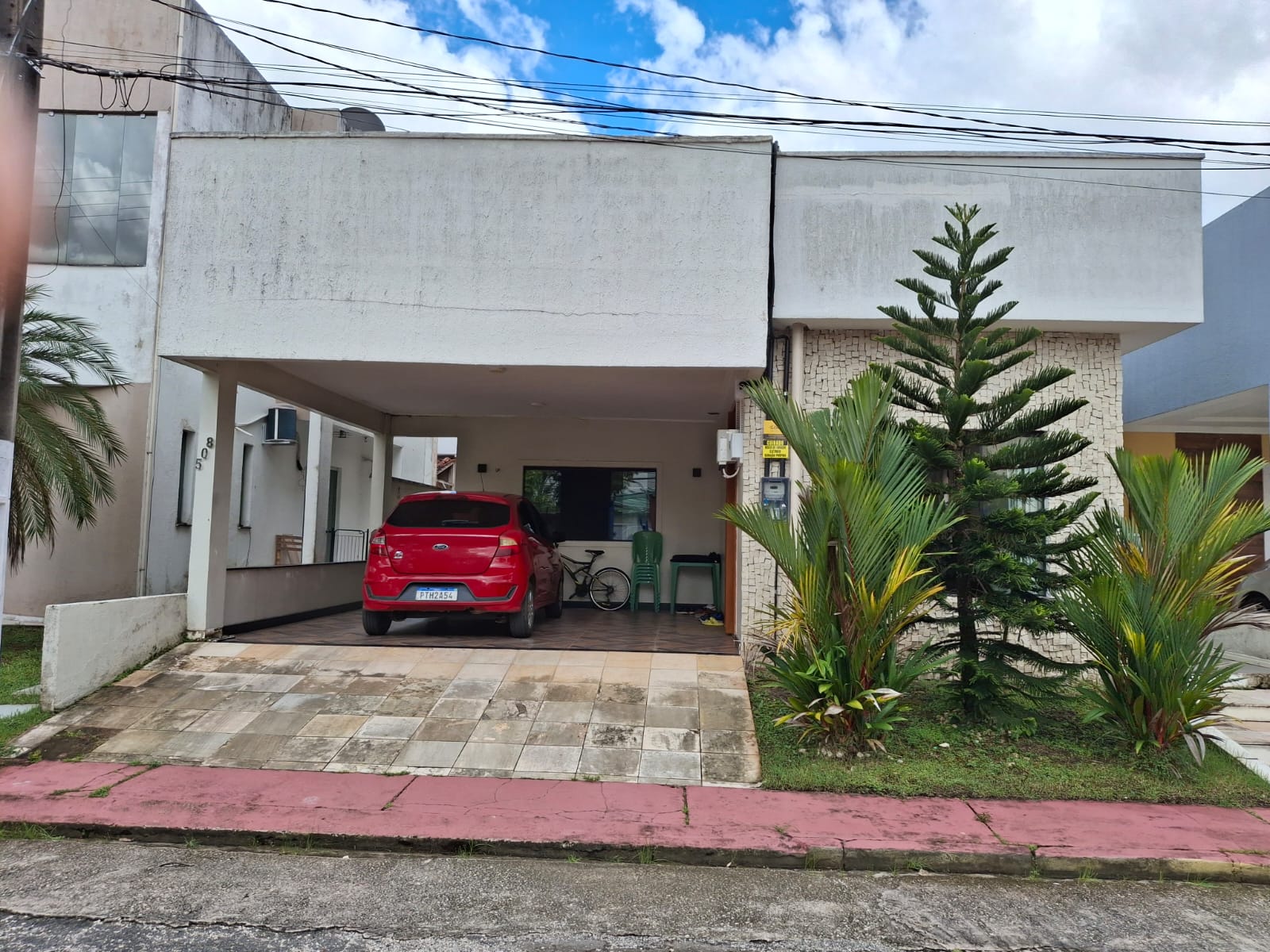 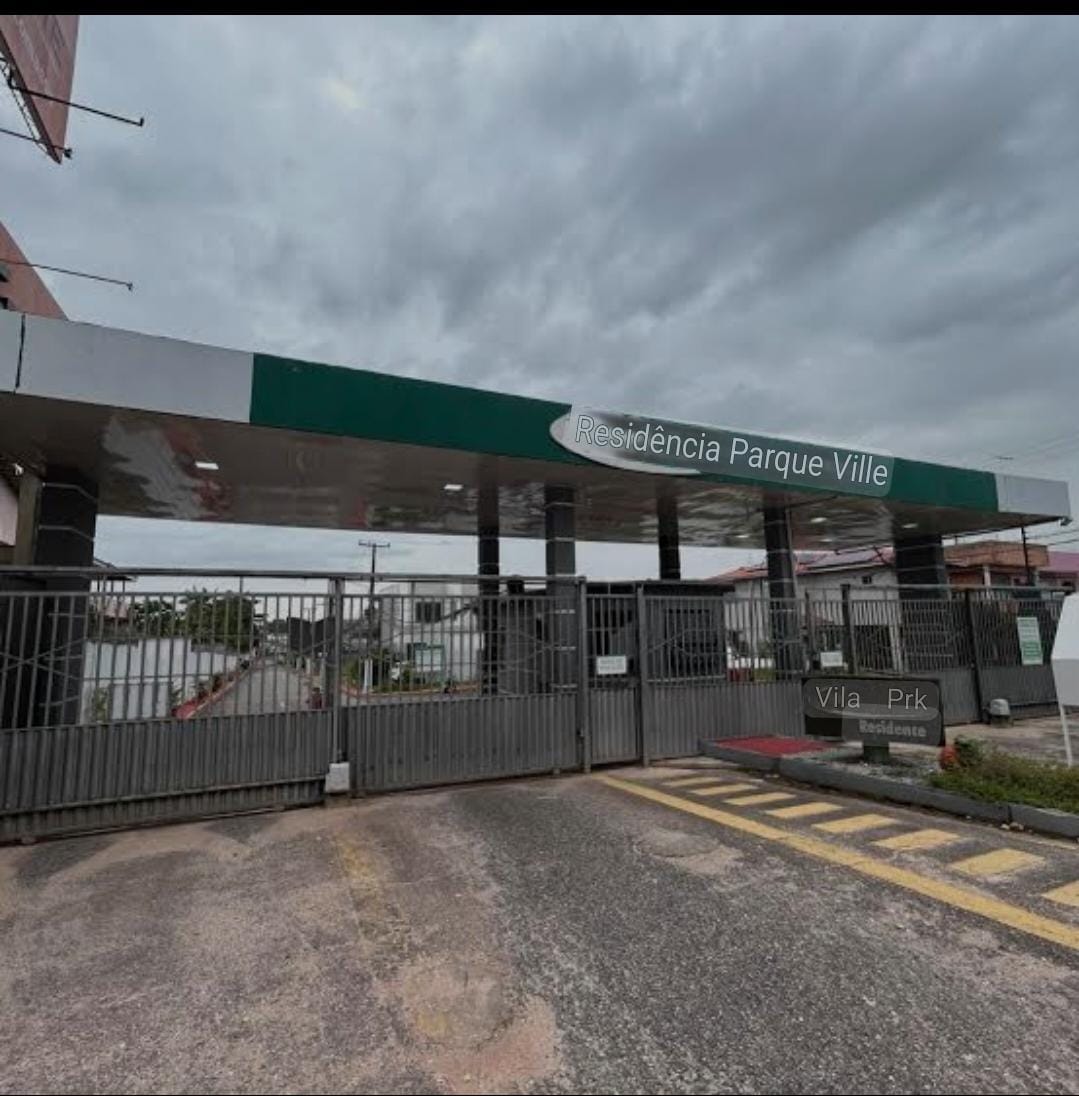 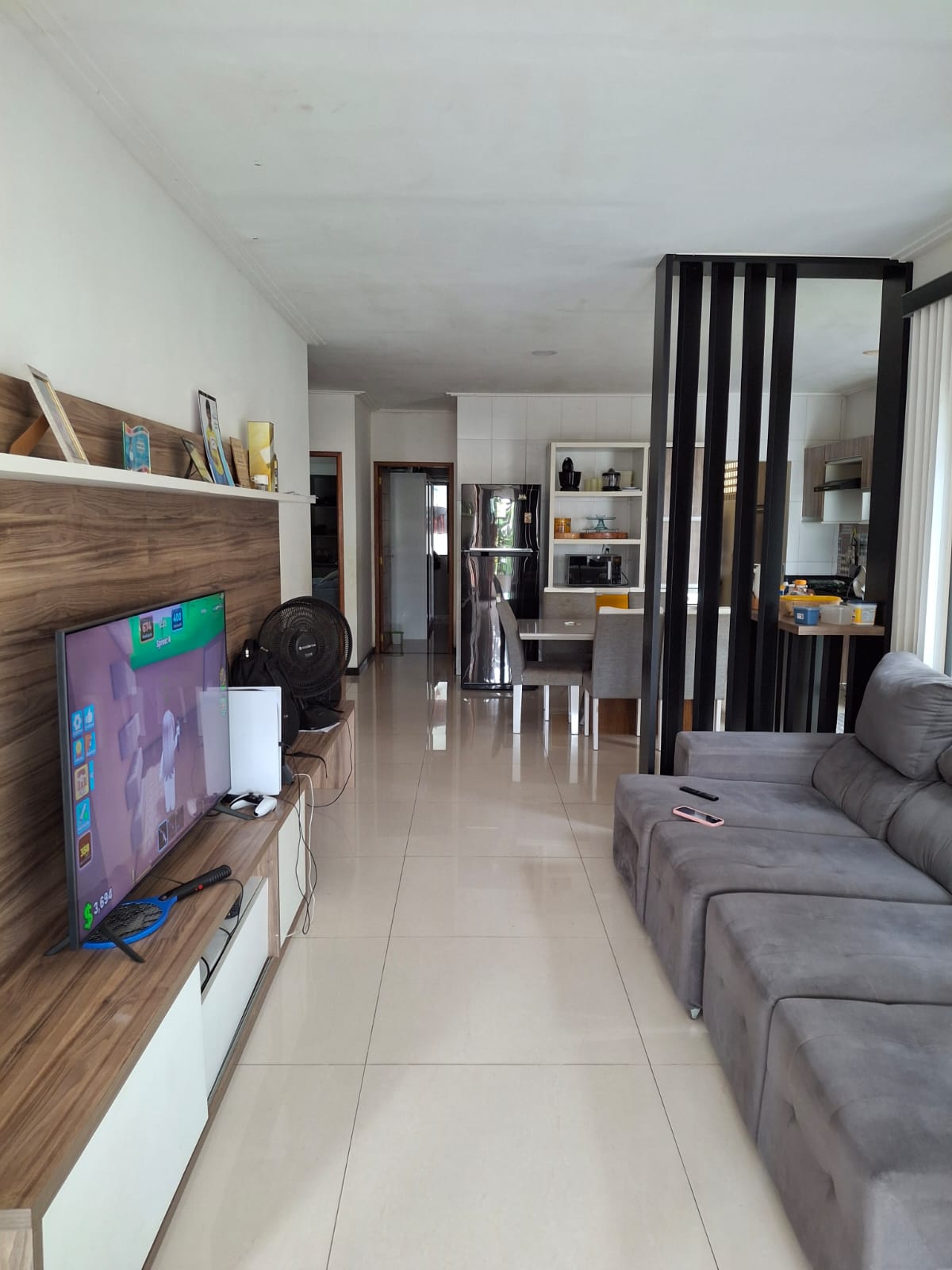 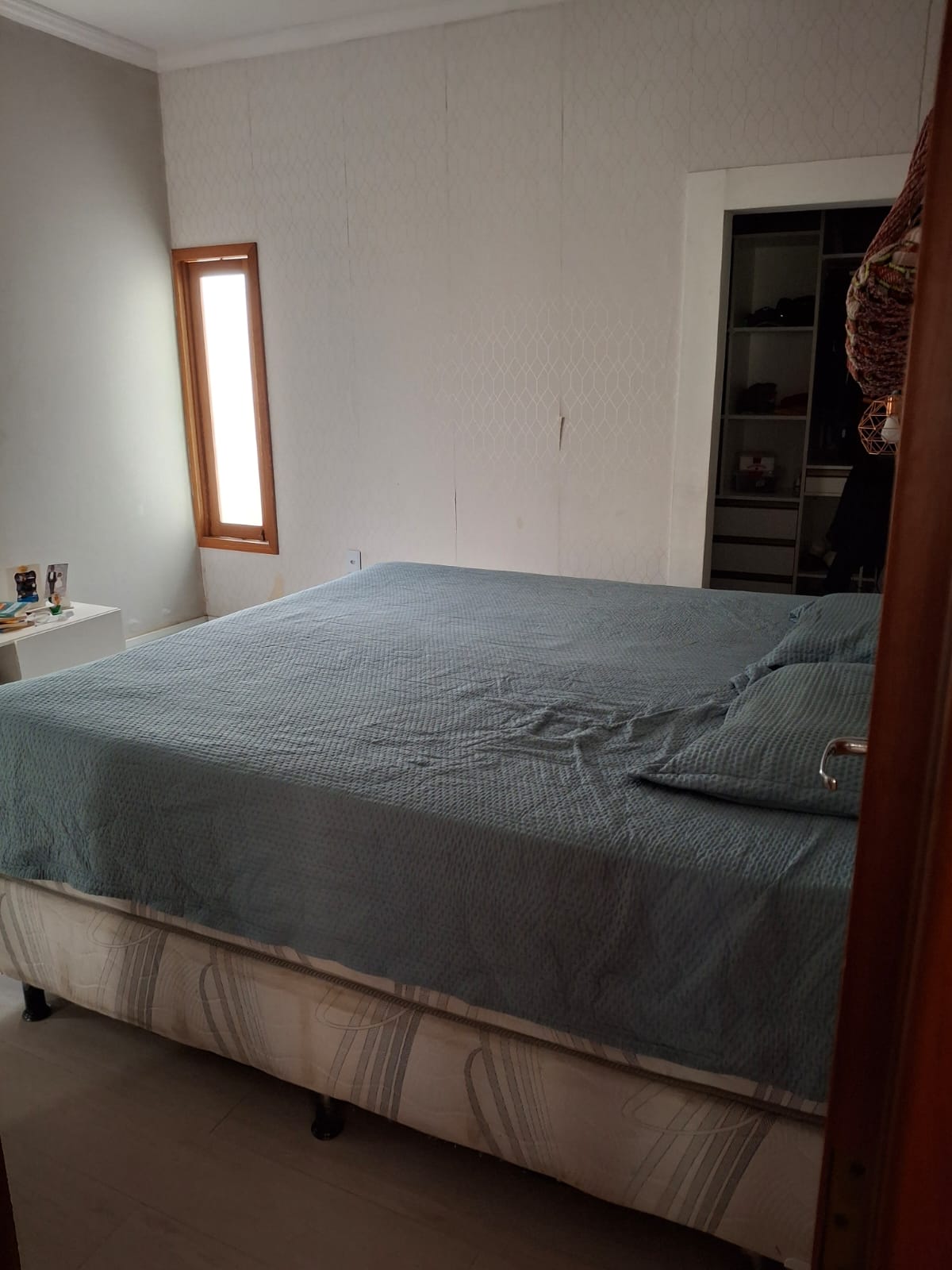 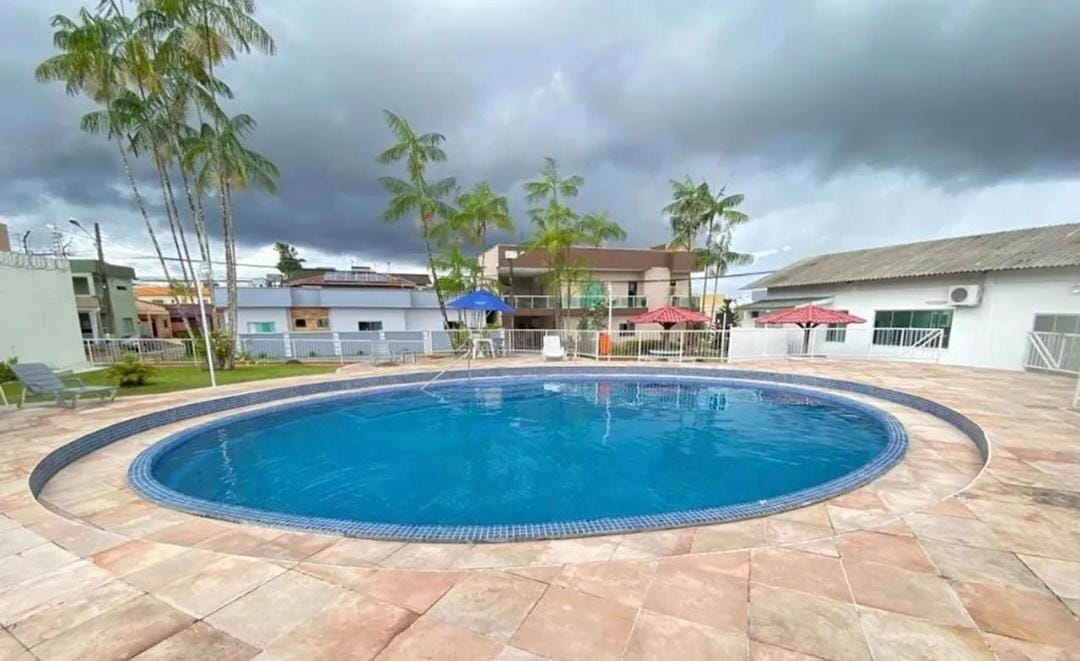 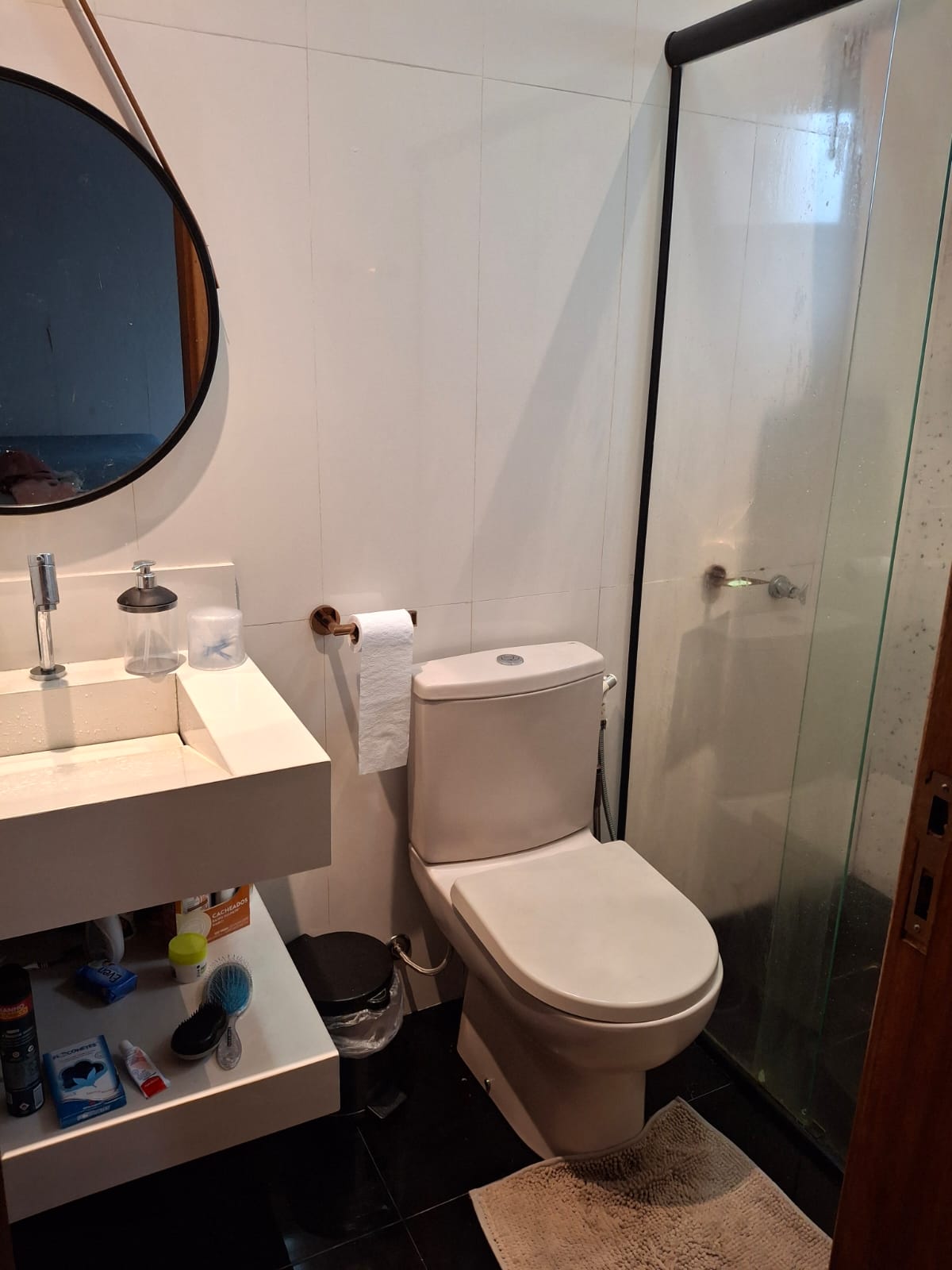 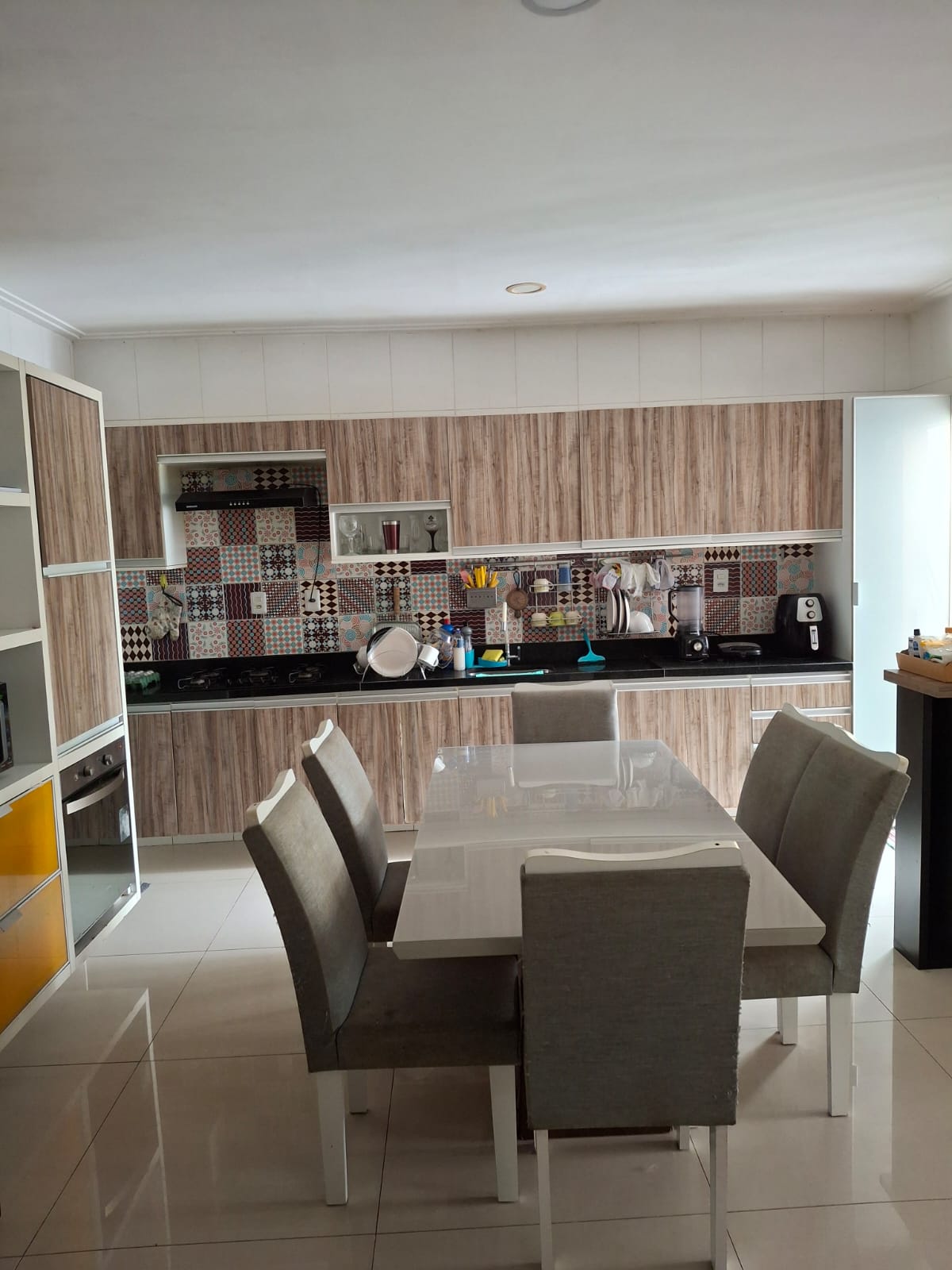 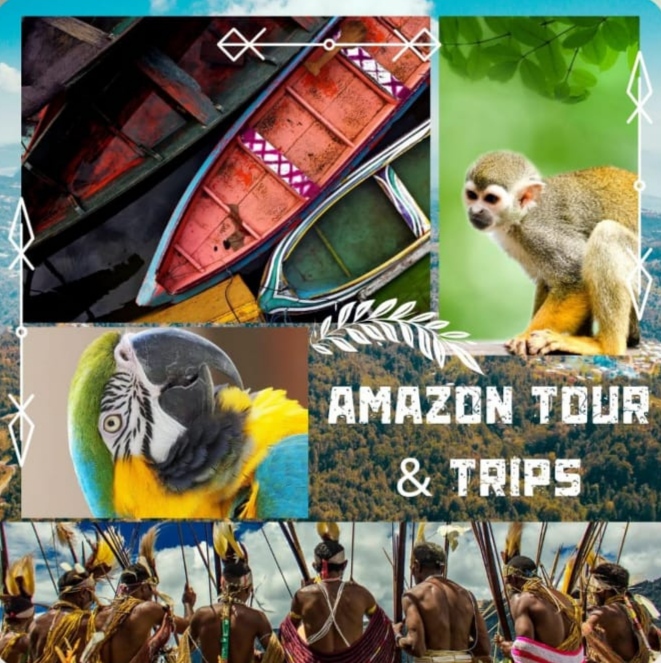 15 minutes from Parque Shopping.25 minutes from the Airport.25 minutes from Parque da Cidade (where the main events of Cop30 will take place).10 minutes from the Supermarket and Maganize.
Supermarket and Magazine                                                       Parque Shopping
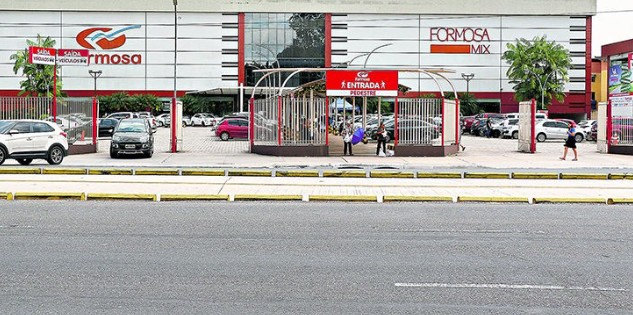 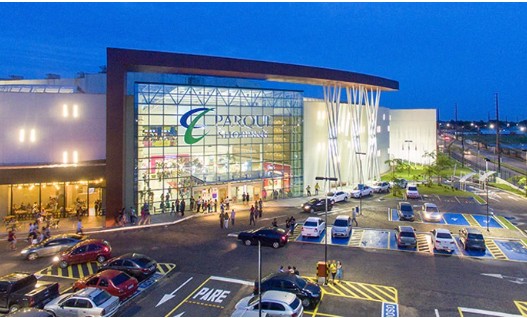 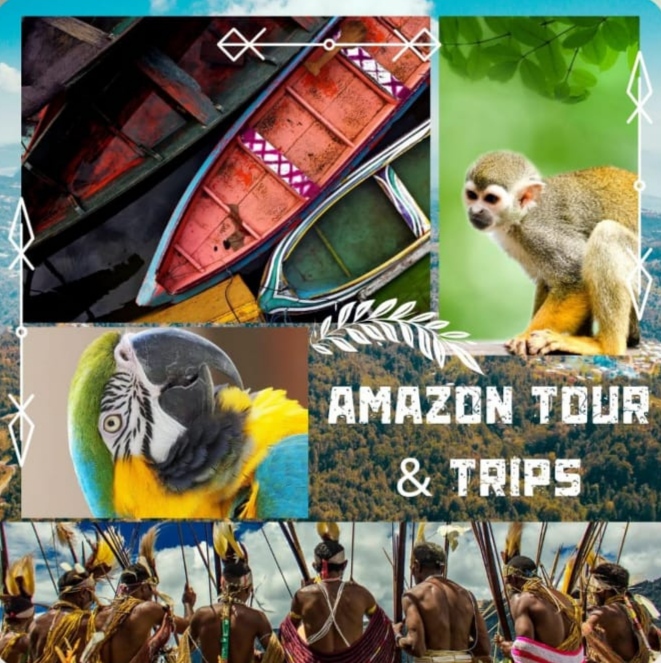 LARGE HOUSE SHARED WITH HOST -Location: Umarizal, Belém-Pará.Garage, 2 living rooms, 1kitchen, 2 bathroom, 4 bedrooms, 1 external suite, external area/backyard.Capacity: 6 guestsPrice for 14 days: $ 12.000
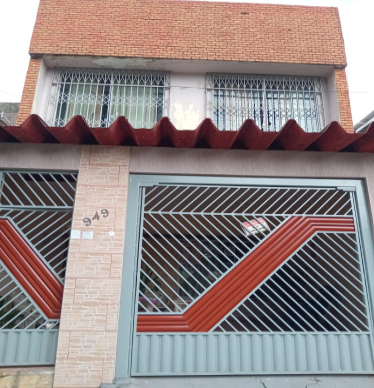 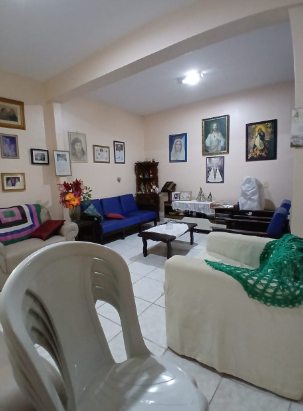 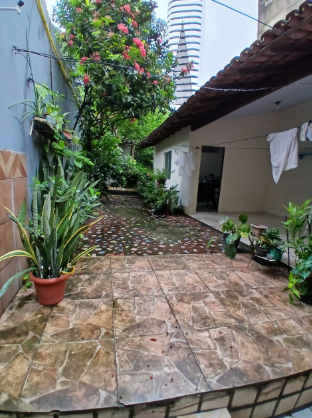 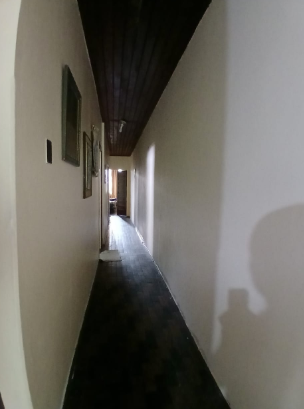 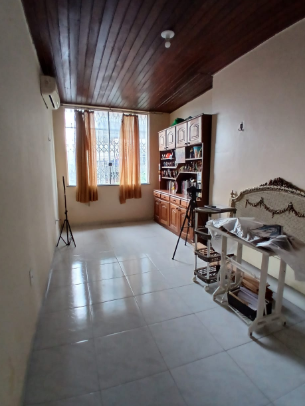 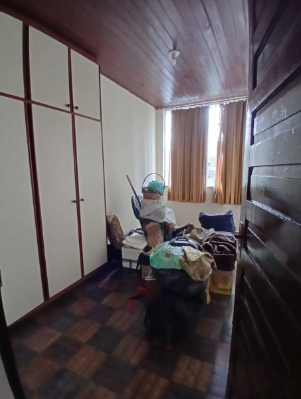 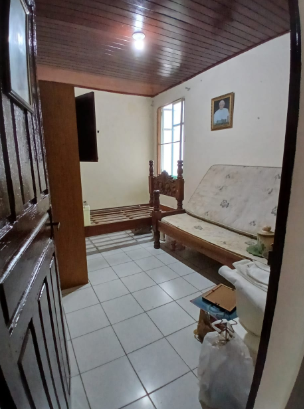 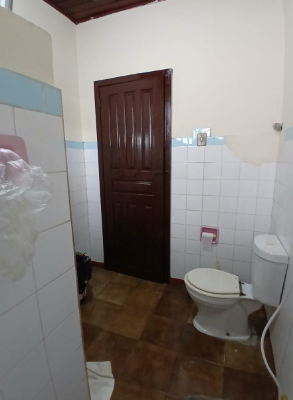 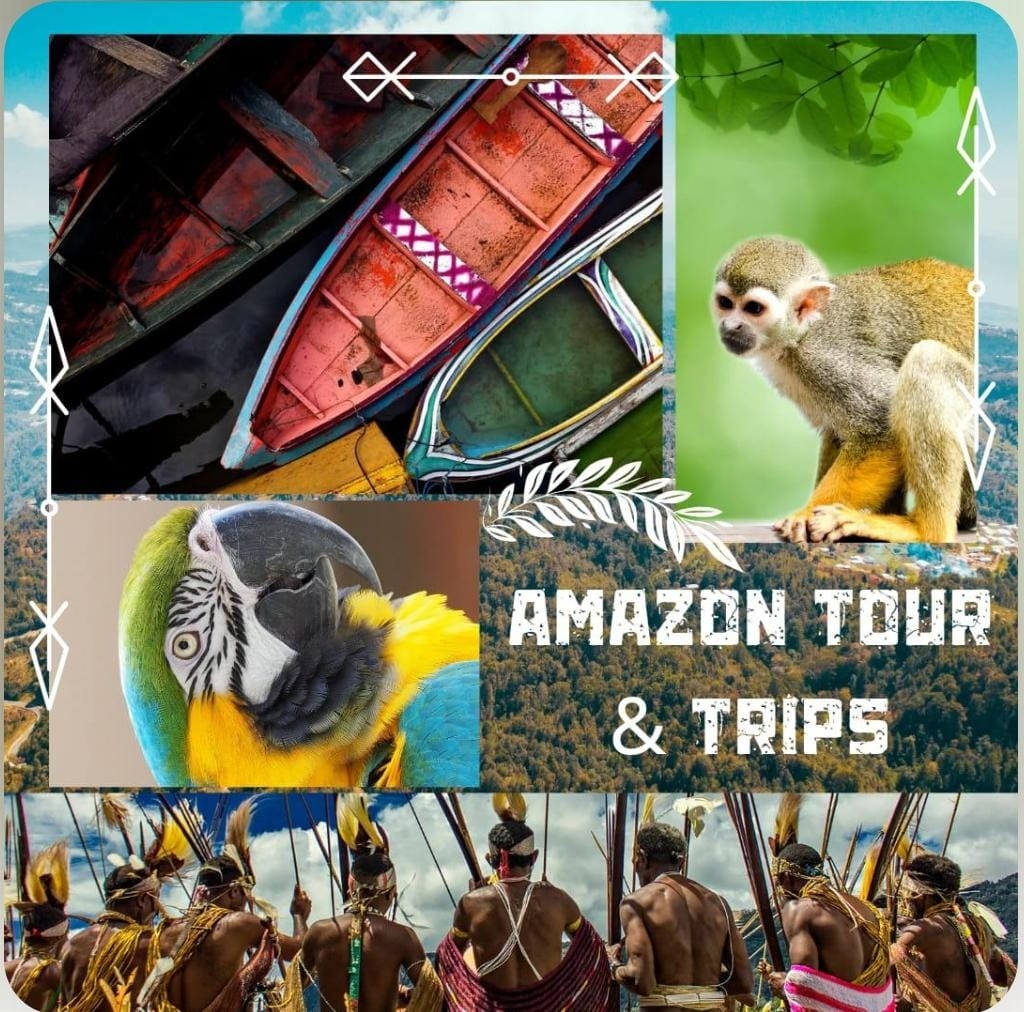 City center10 minutes from Estação das  Docas, 5 minutes from Praça Brasil10 minutes from Shopping  Boulevard30 minutes from the Airport.30 minutes from Parque da Cidade (where the main events of Cop30 will take place). city center
Estação das  Docas


                                  Brasil Square
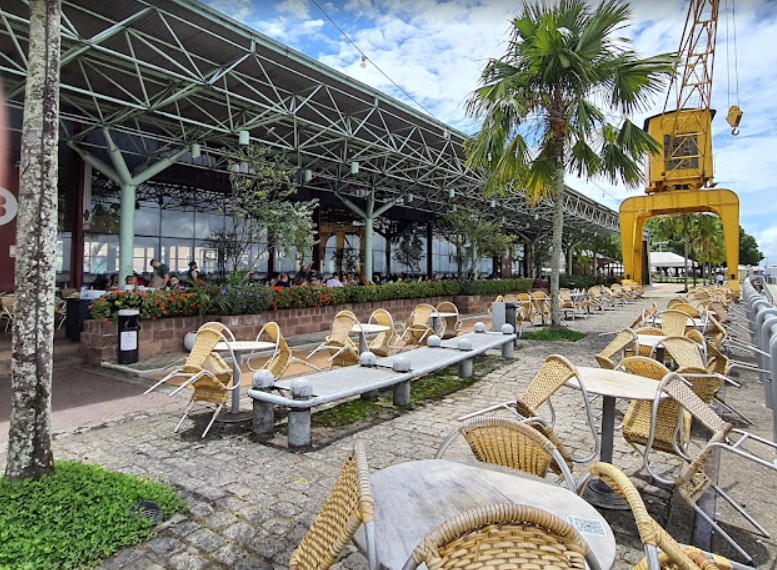 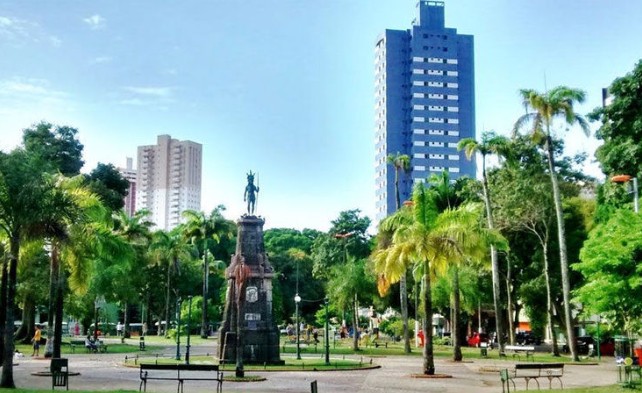 amazontourtrips@gmail.com
+55 91 98140-8086  98180-6327